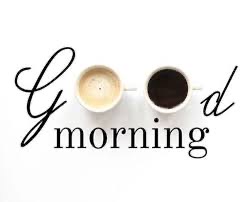 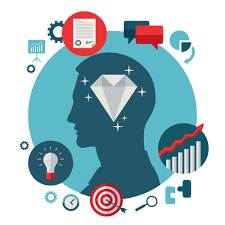 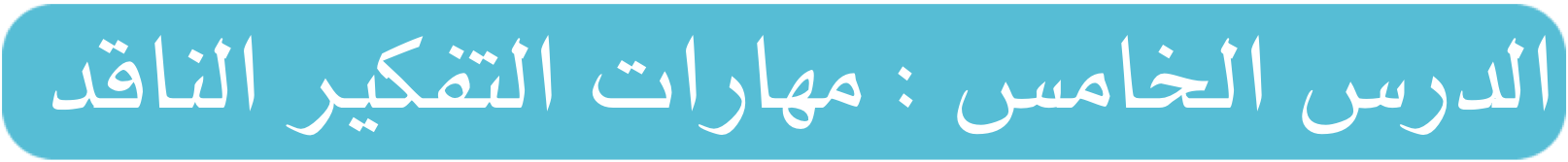 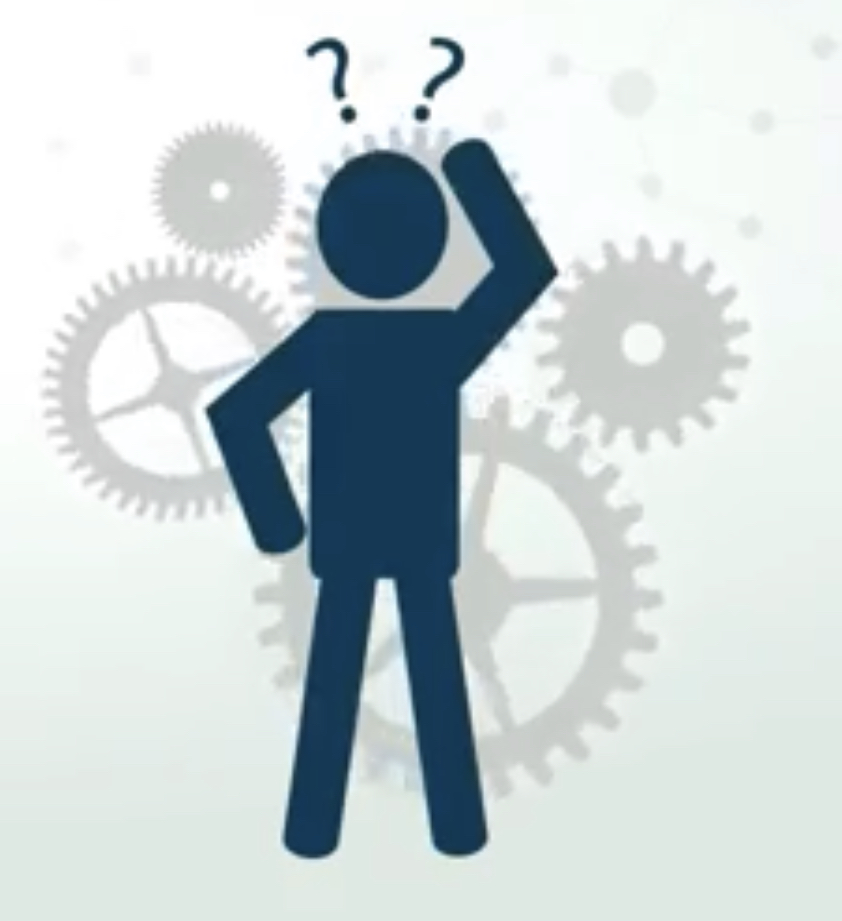 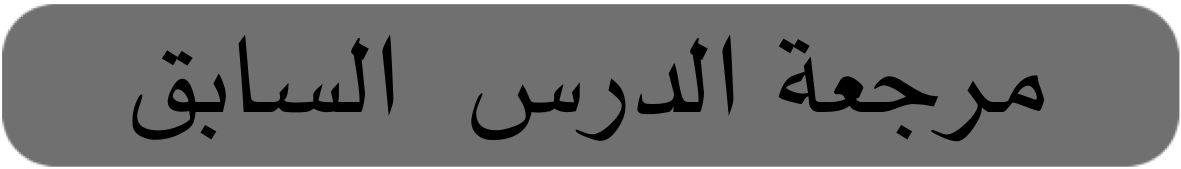 عددي مهارات التفكير الناقد ؟
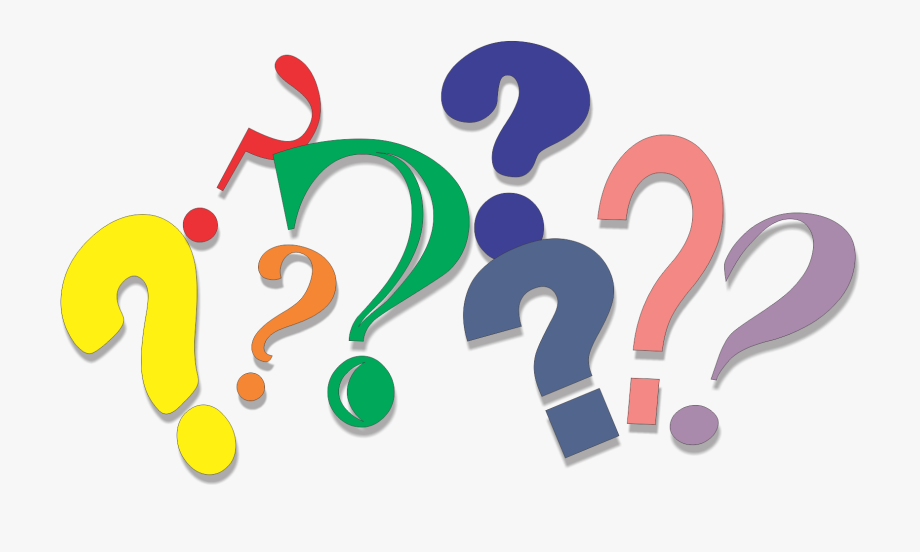 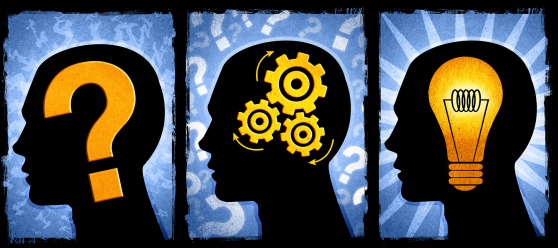 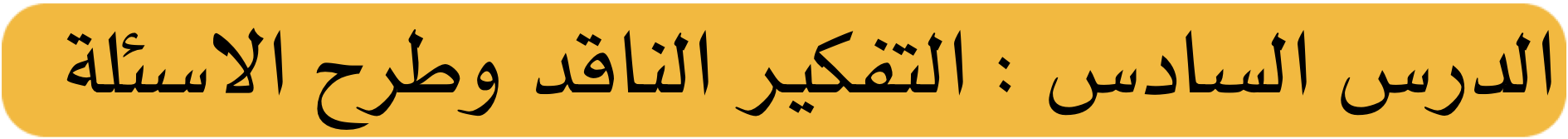 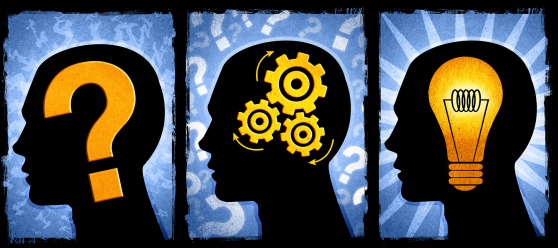 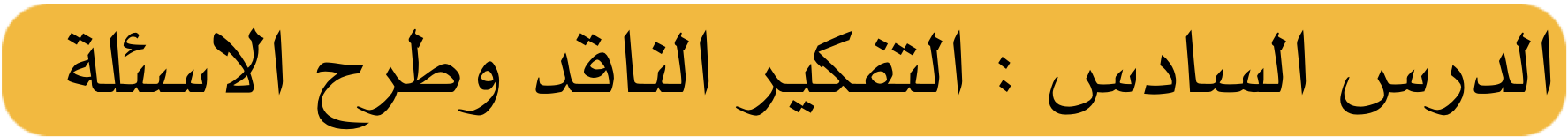 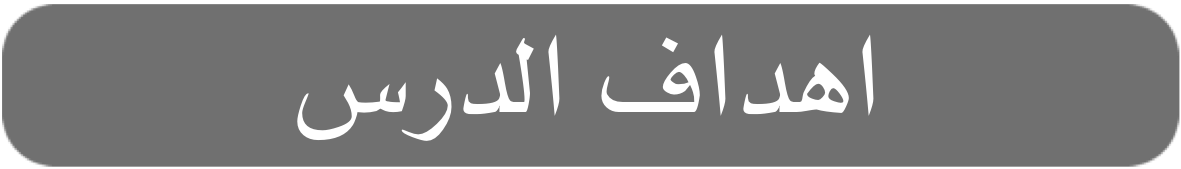 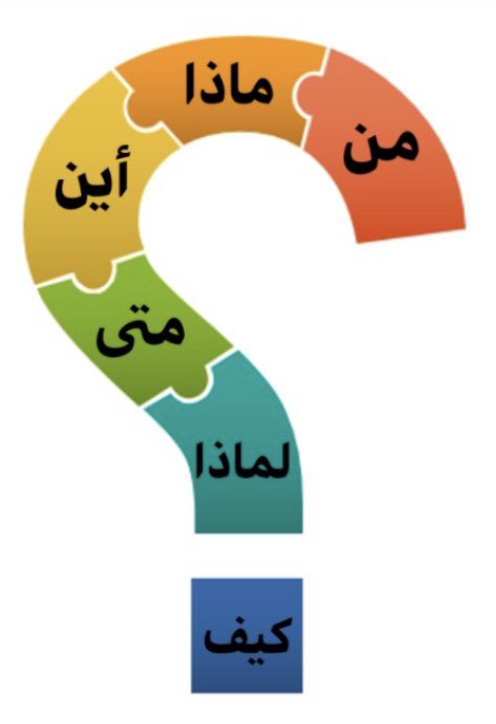 يتعرف مفهوم السؤال  
يستنتج أهمية الاسئلة في التفكير الناقد 
يحدد أنواع الاسئلة 
يميز بين السؤال المزيف والسؤال الحقيقي 
يمارس طريقة طرح الاسئلة الحقيقية في الحياة اليومية ؟
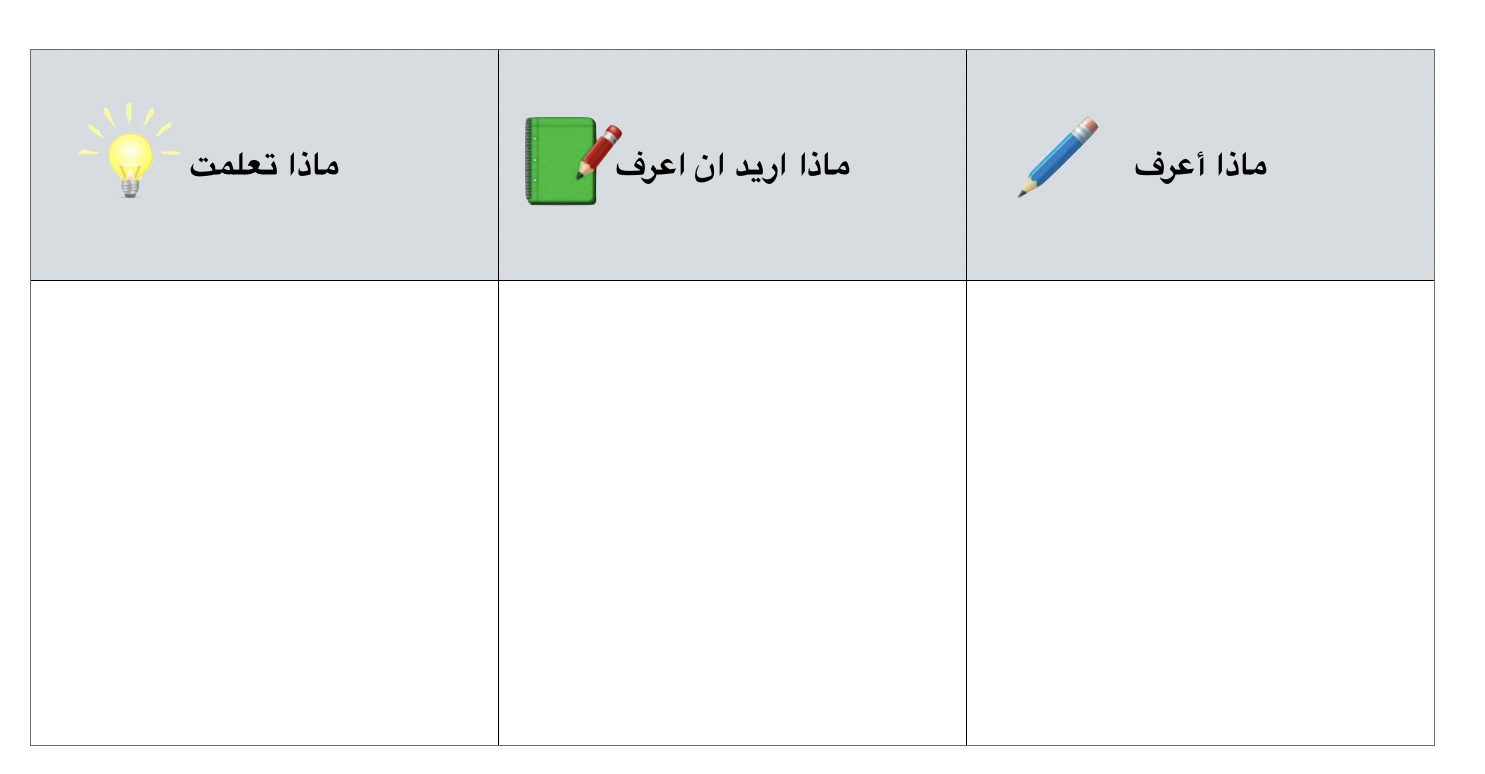 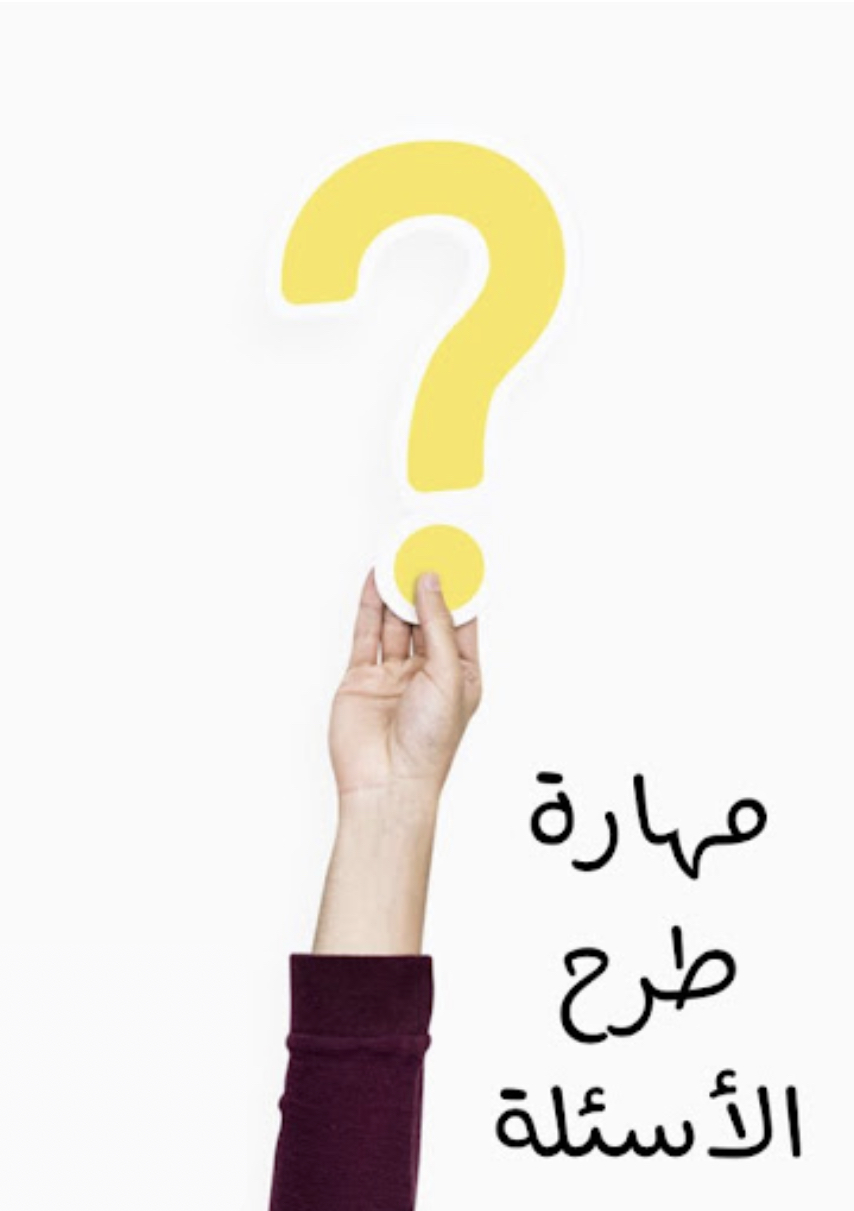 ٦٤
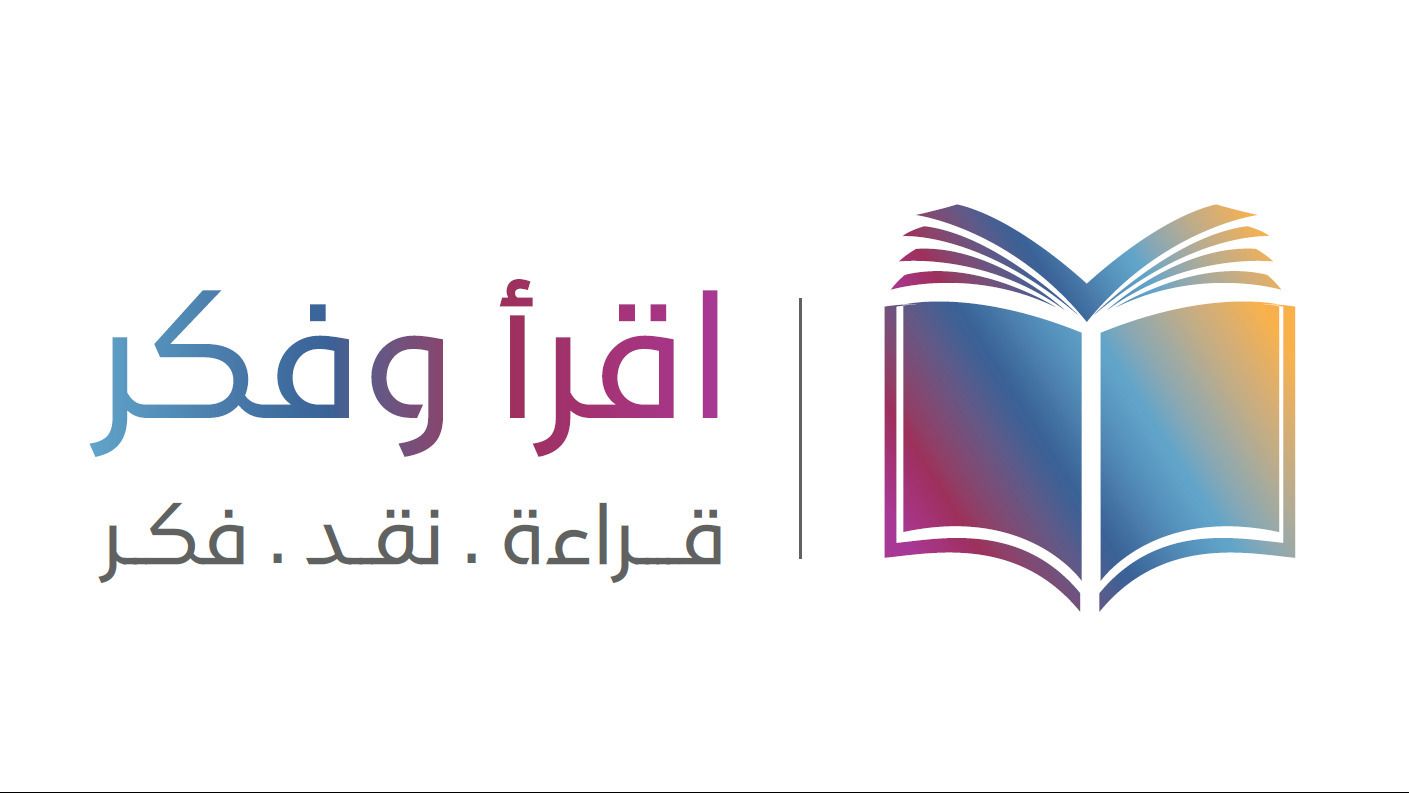 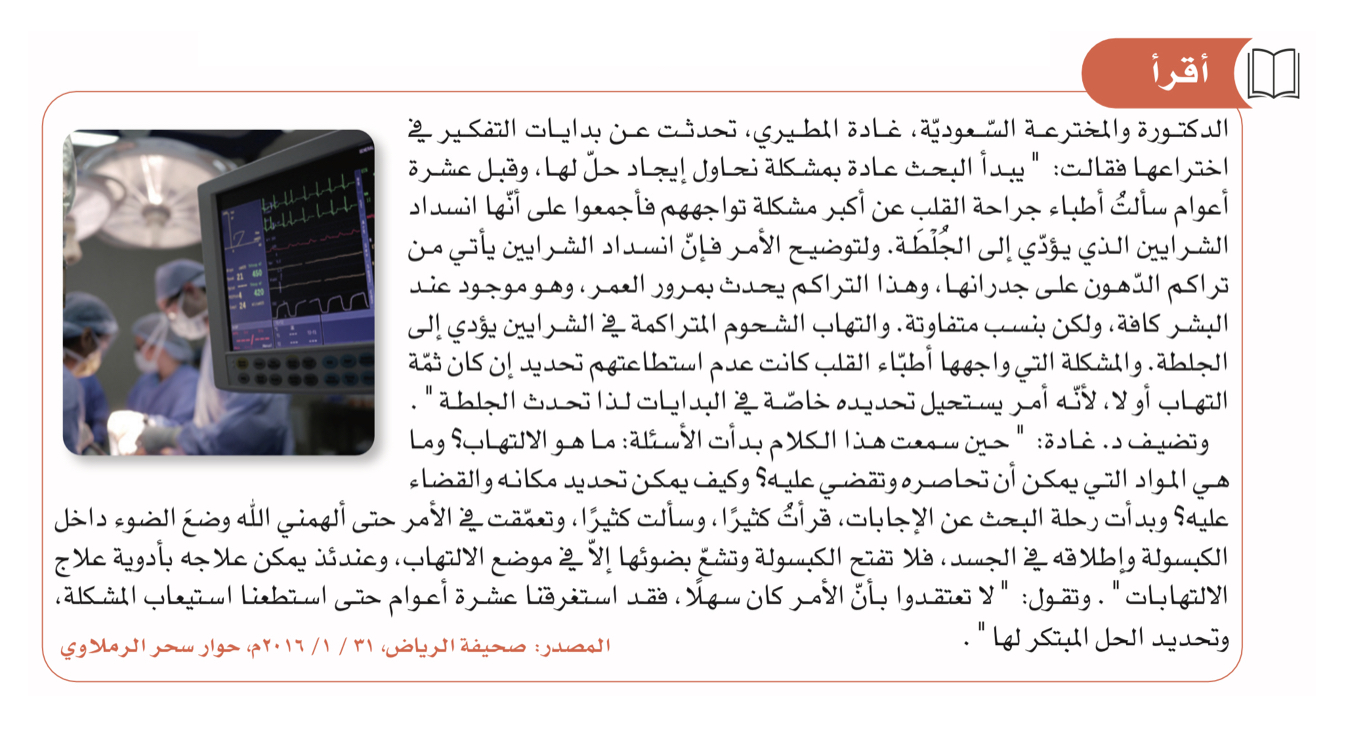 ٦٥
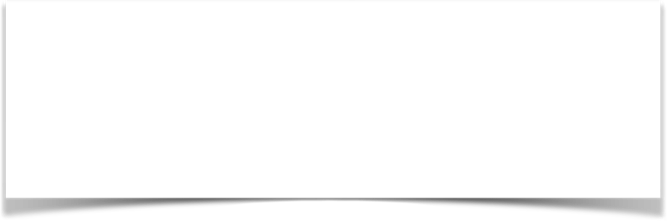 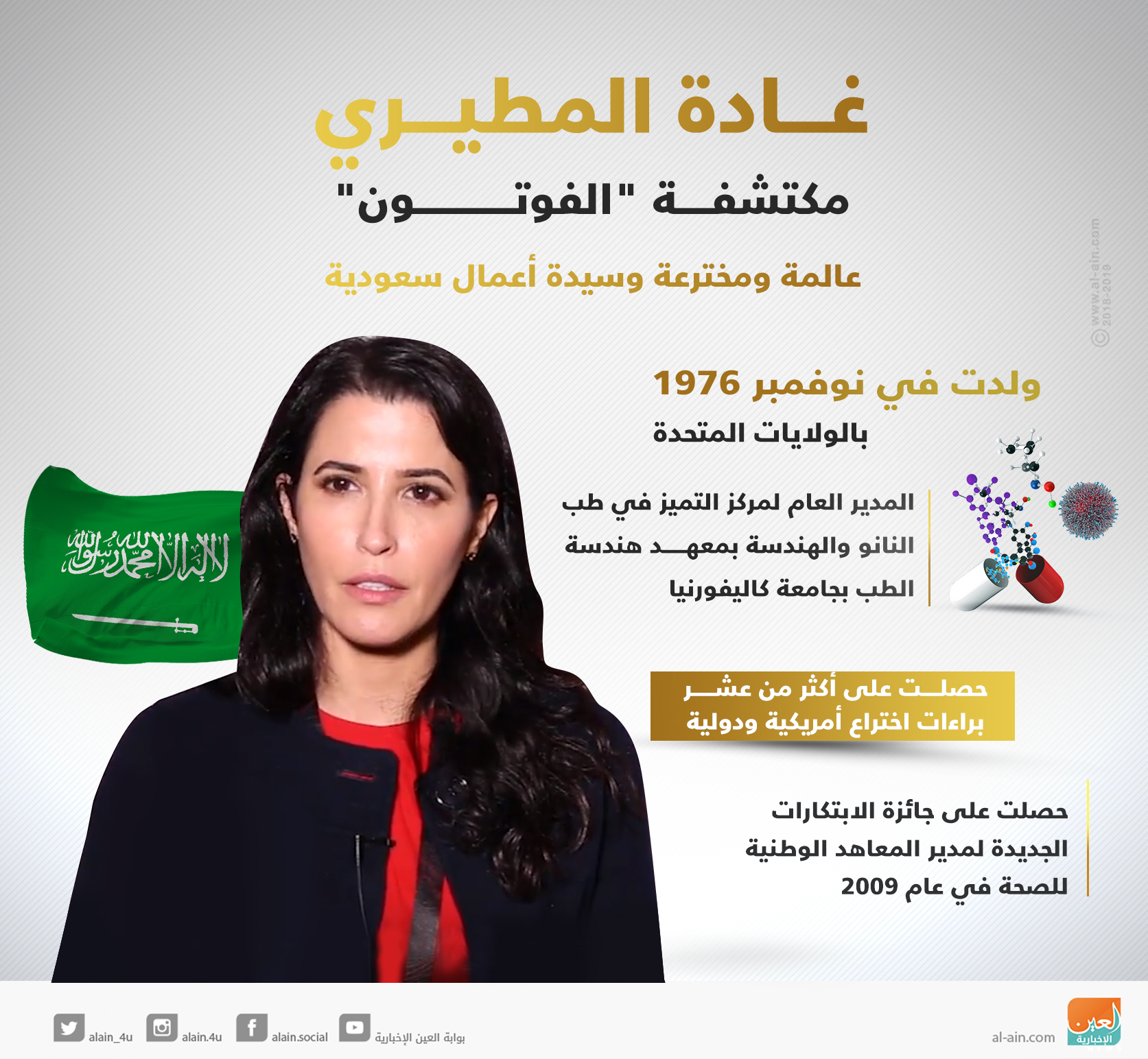 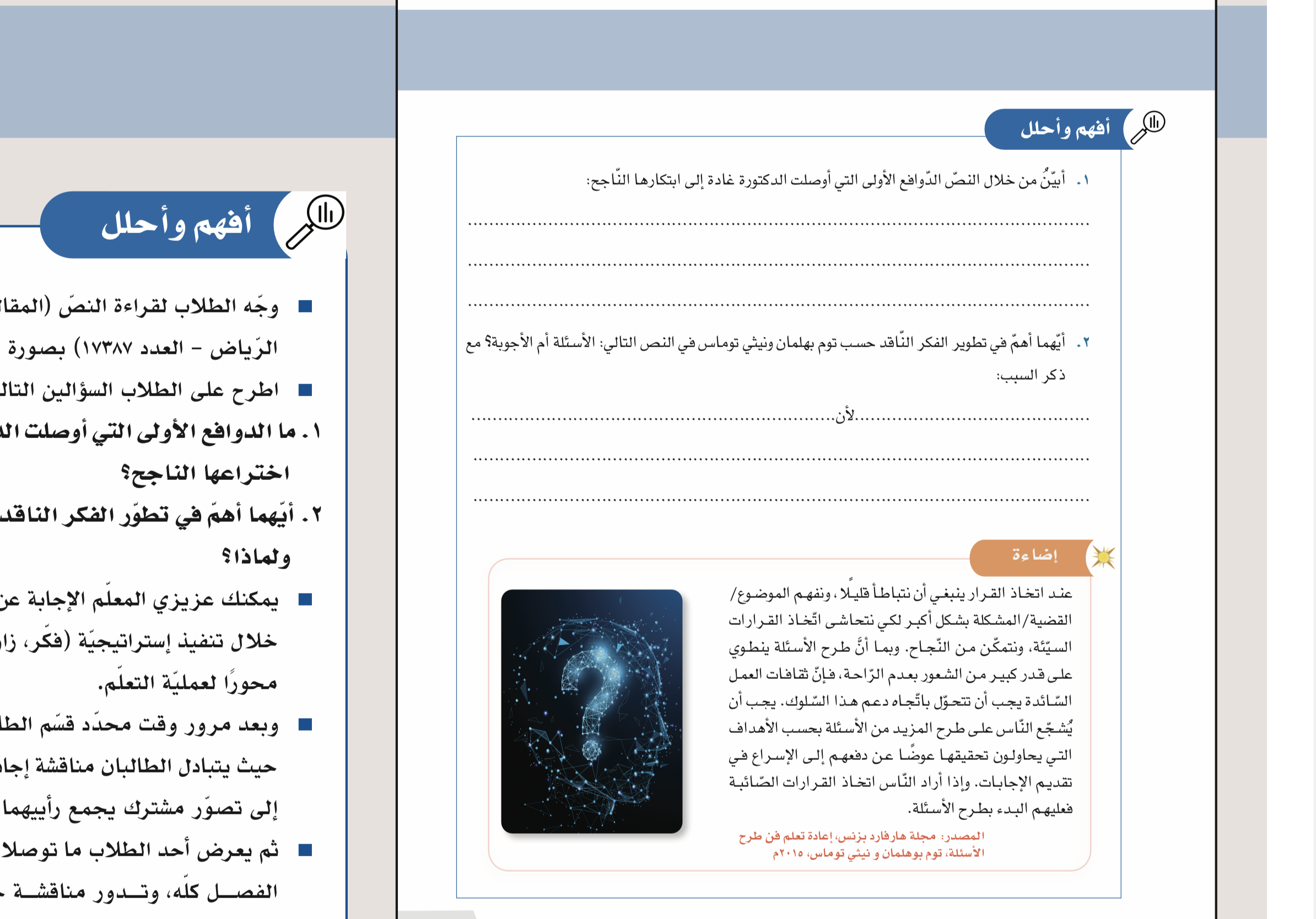 تساؤلها عن مشكلة الاطباء الرئيسية بخصوص أمراض القلب 
تساؤلها عن طبيعة الالتهاب وماهية انسداد الشرايين 
تساؤلها عن سبل إذابة الدهون المسببة لانسداد الشرايين والجلطة
تساؤلها عن جدوى العلاجات المتداولة
٦٥
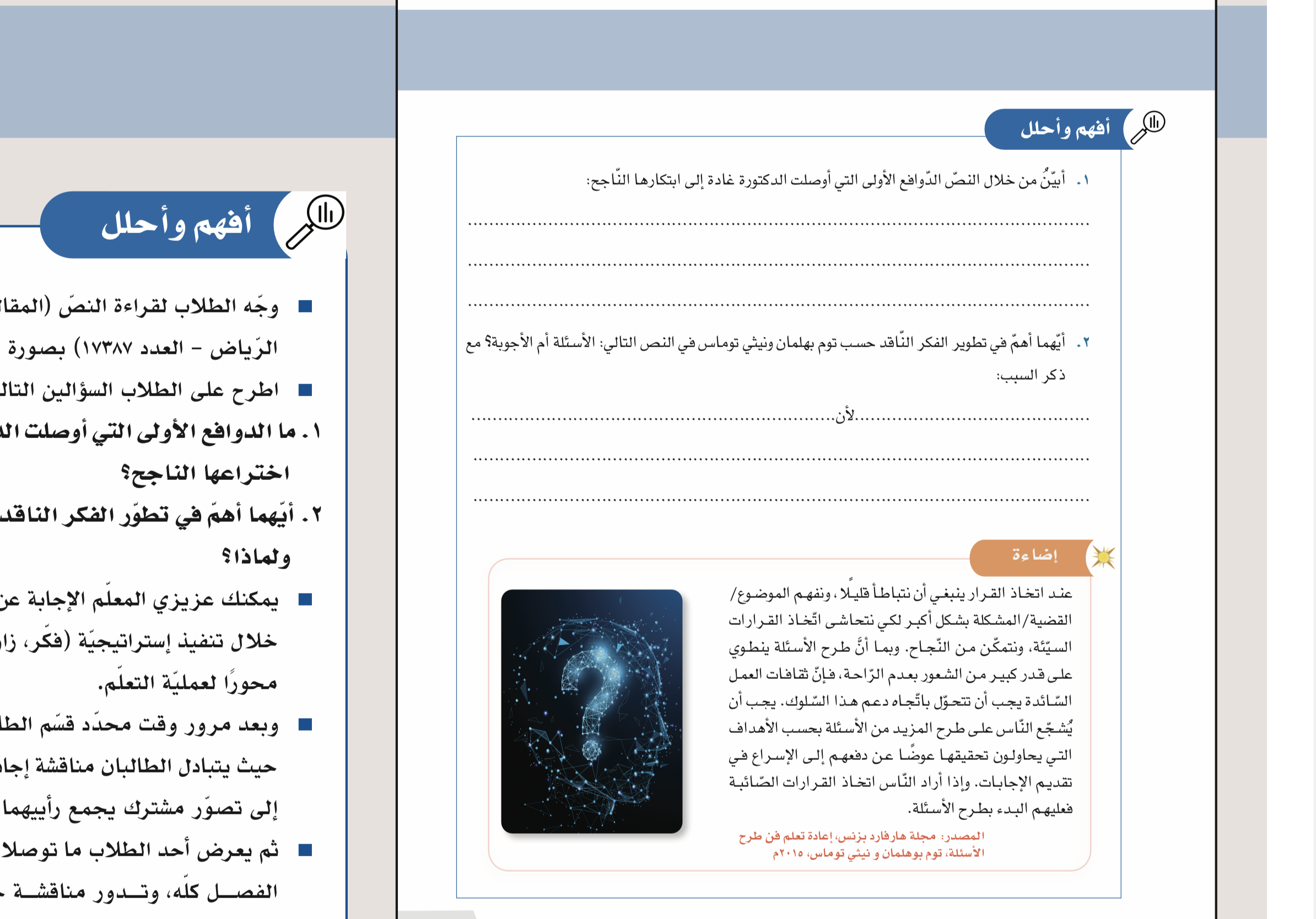 ٦٥
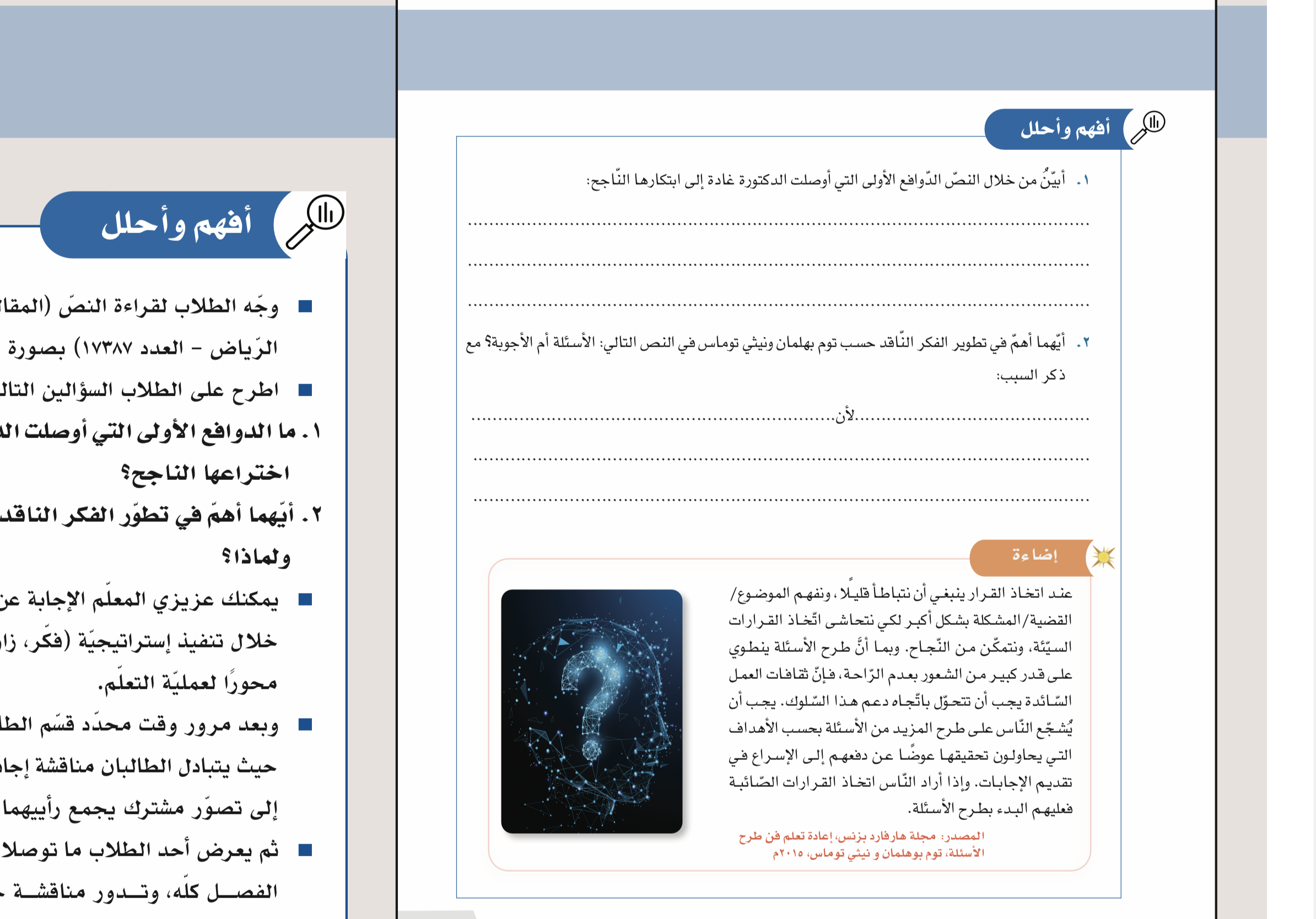 الاسئلة الجديدة هي التي تفتح سبلاً جديدة كانت مجهولة لمعالجة المشكلة 
الاسئلة تحفز على البحث عن حلول جديدة وتجاوز الاجابات الموجودة .
٦٦
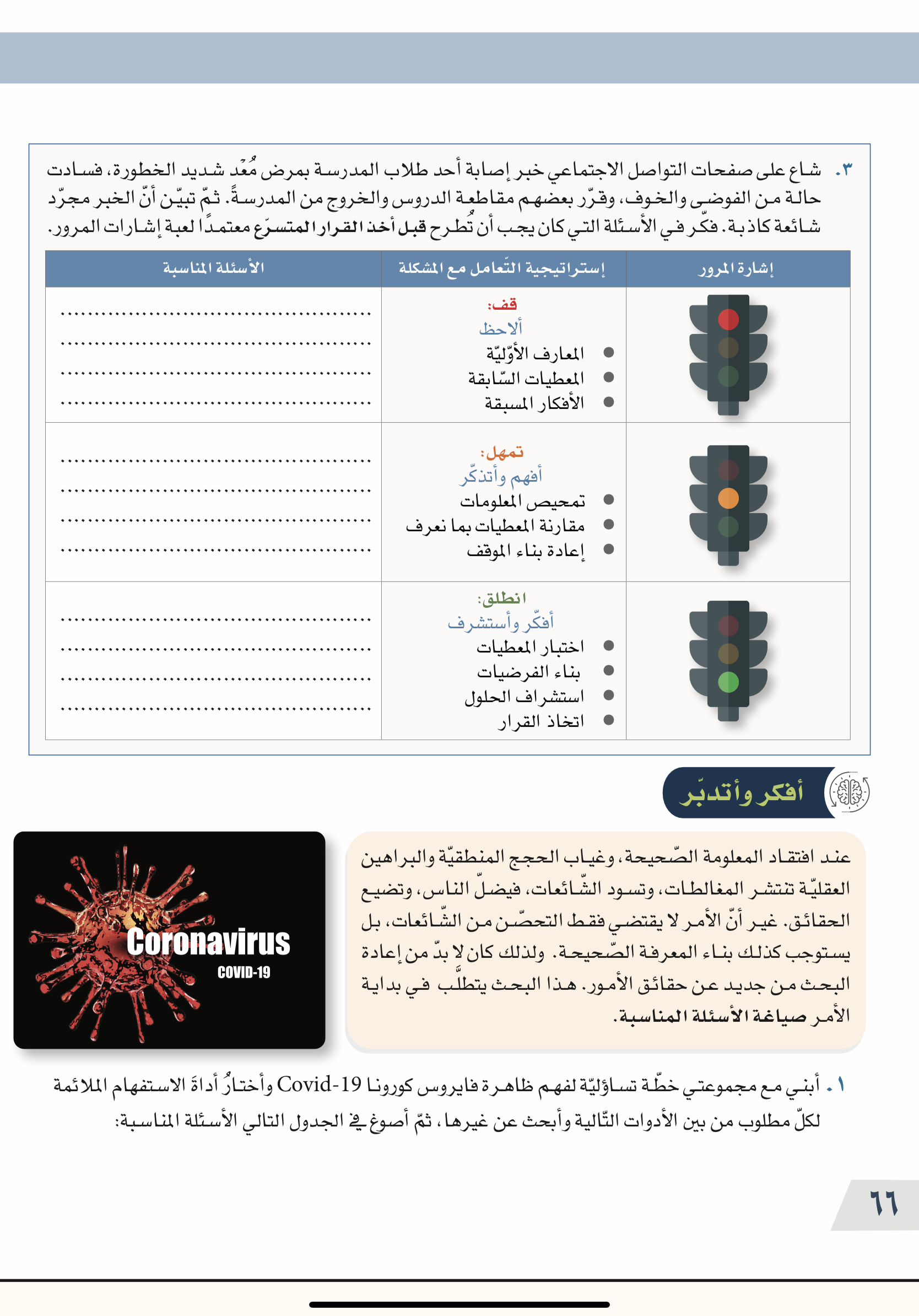 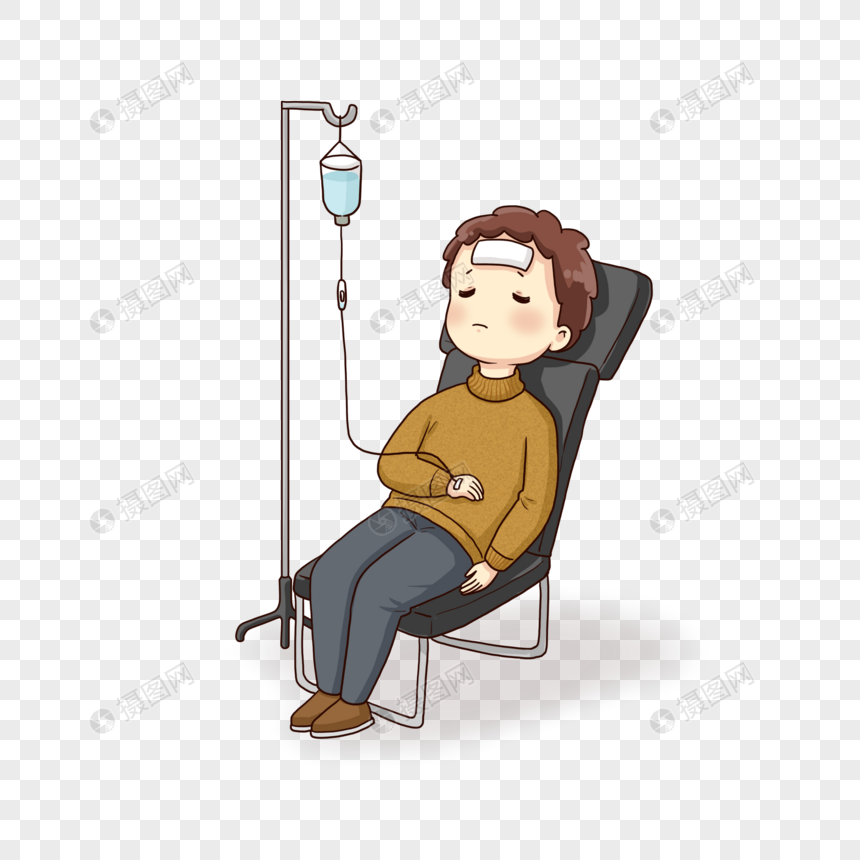 ٦٦
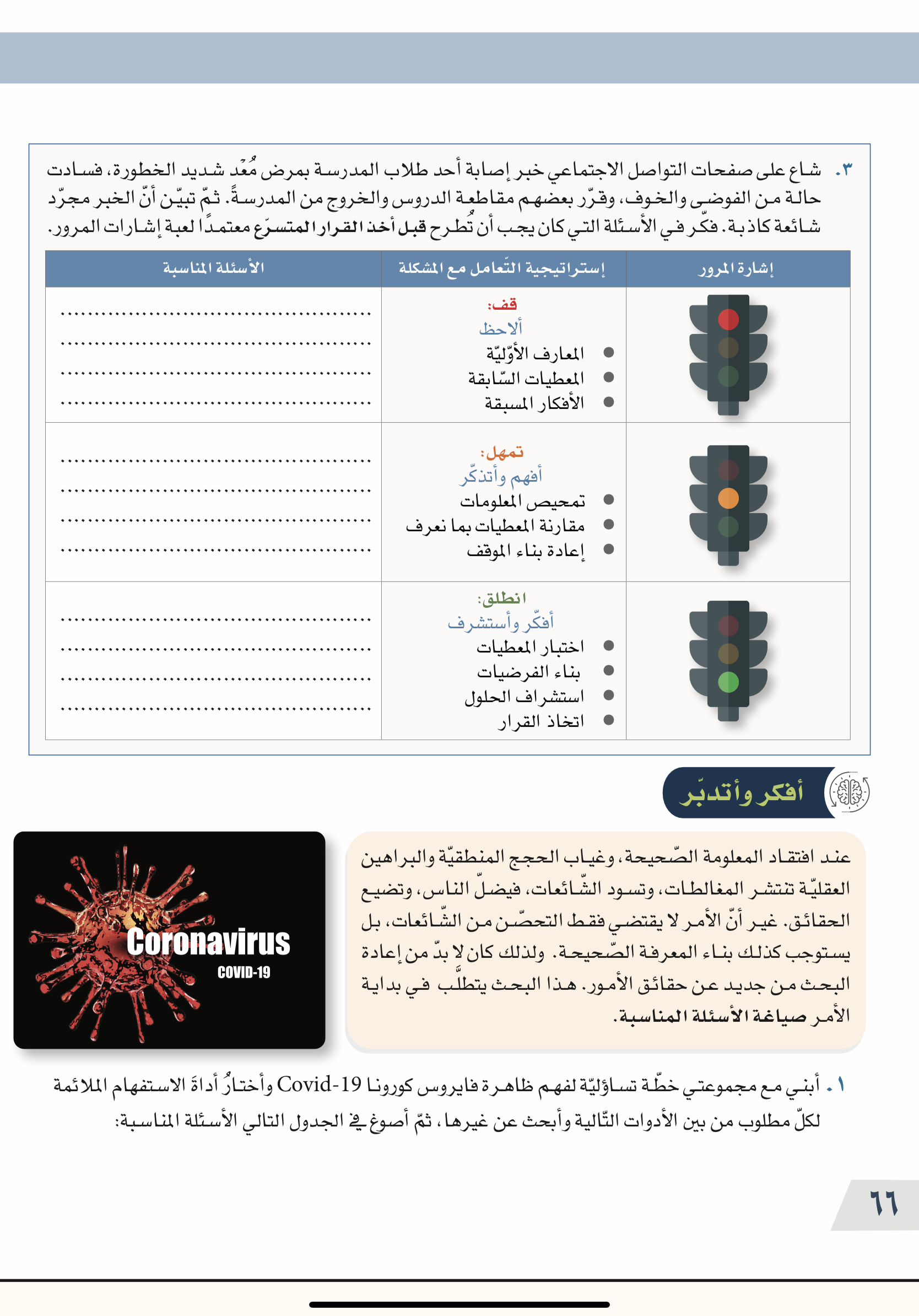 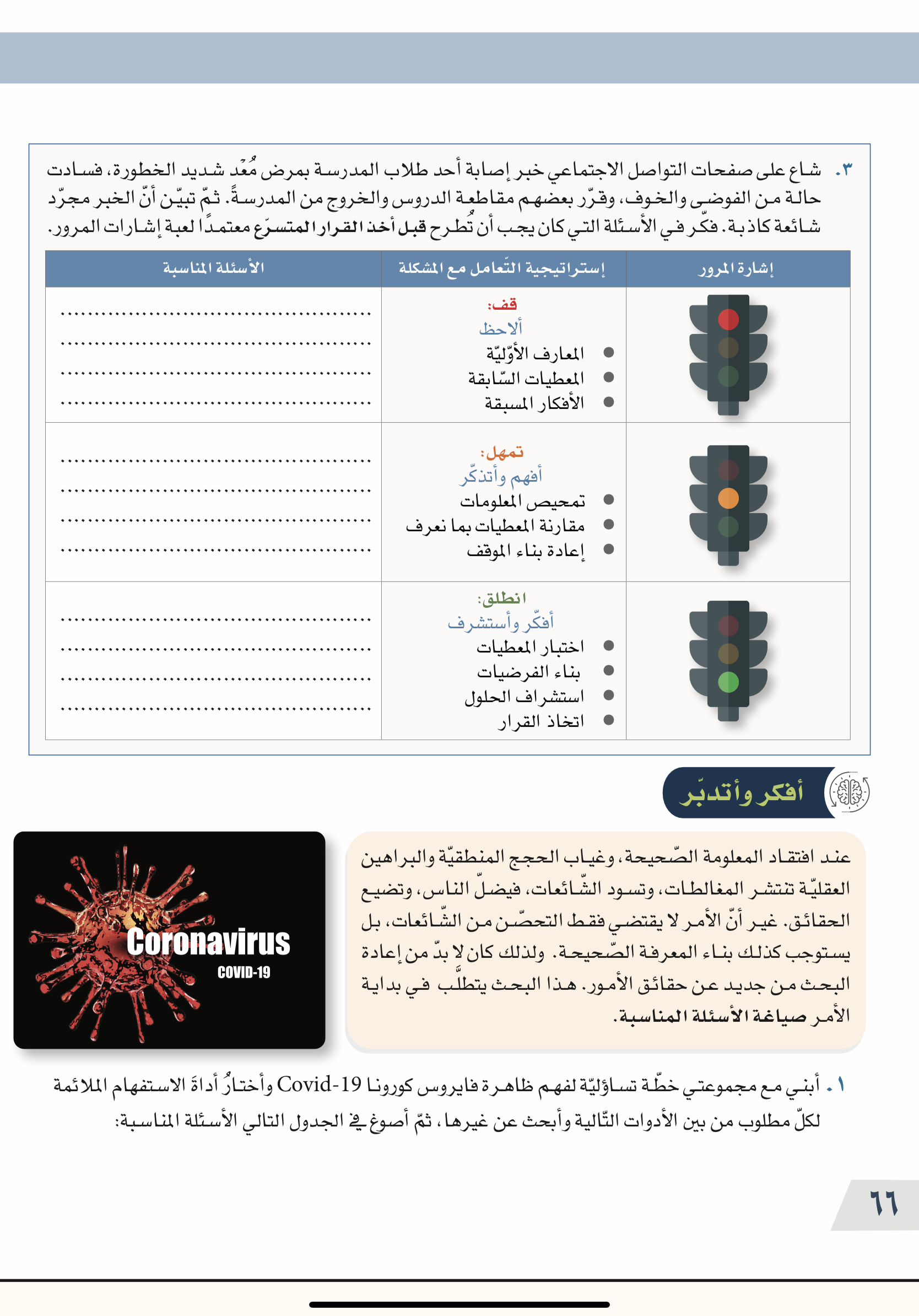 ما البيانات والاحصائيات الموجودة ؟
هل هناك تفسيرات ومقاربات للمشكلة ؟
ما التصورات السابقة للمسألة ؟
ما الجديد بخصوص المشكلة ؟
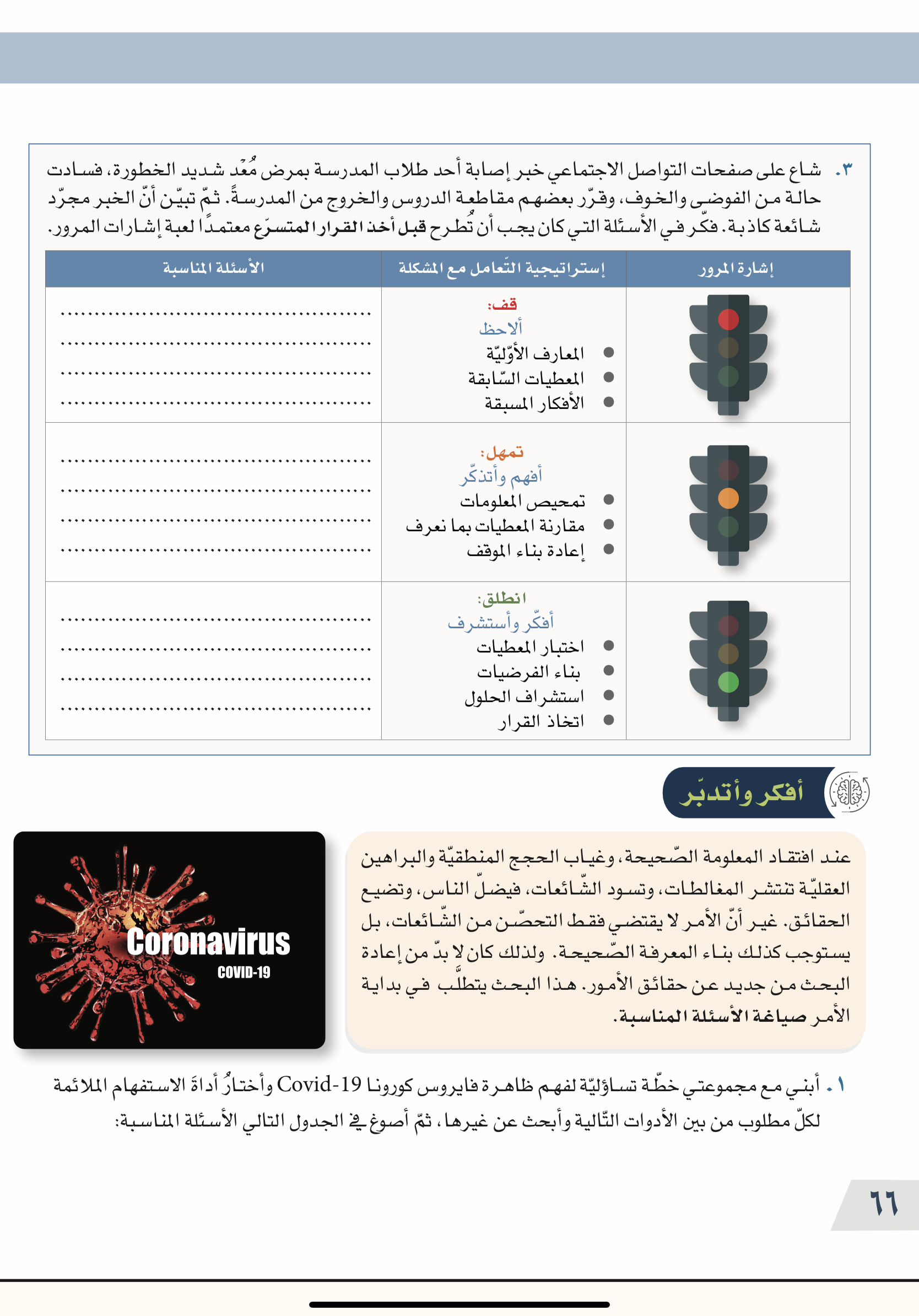 ما القيمة البرهانية للمعلومات ؟
ما أوجه الاختلاف وأوجه التشابة بين ما نعرفه عن المشكلة المطروحة وبين المستجد ؟
كيف يمكن صياغة المعطيات من جديد ؟
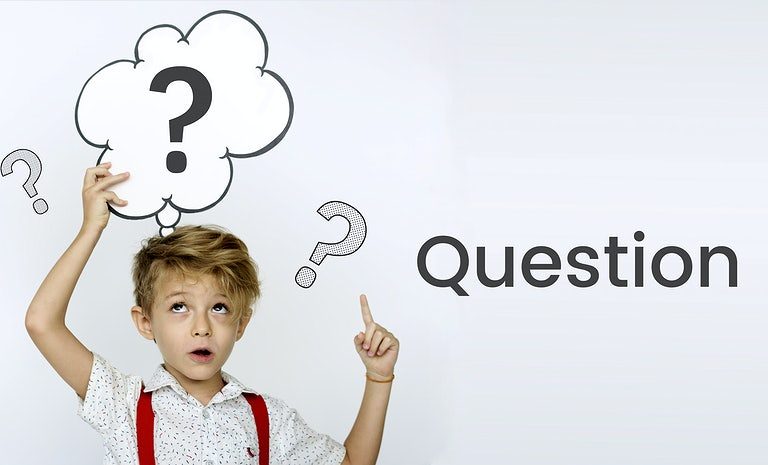 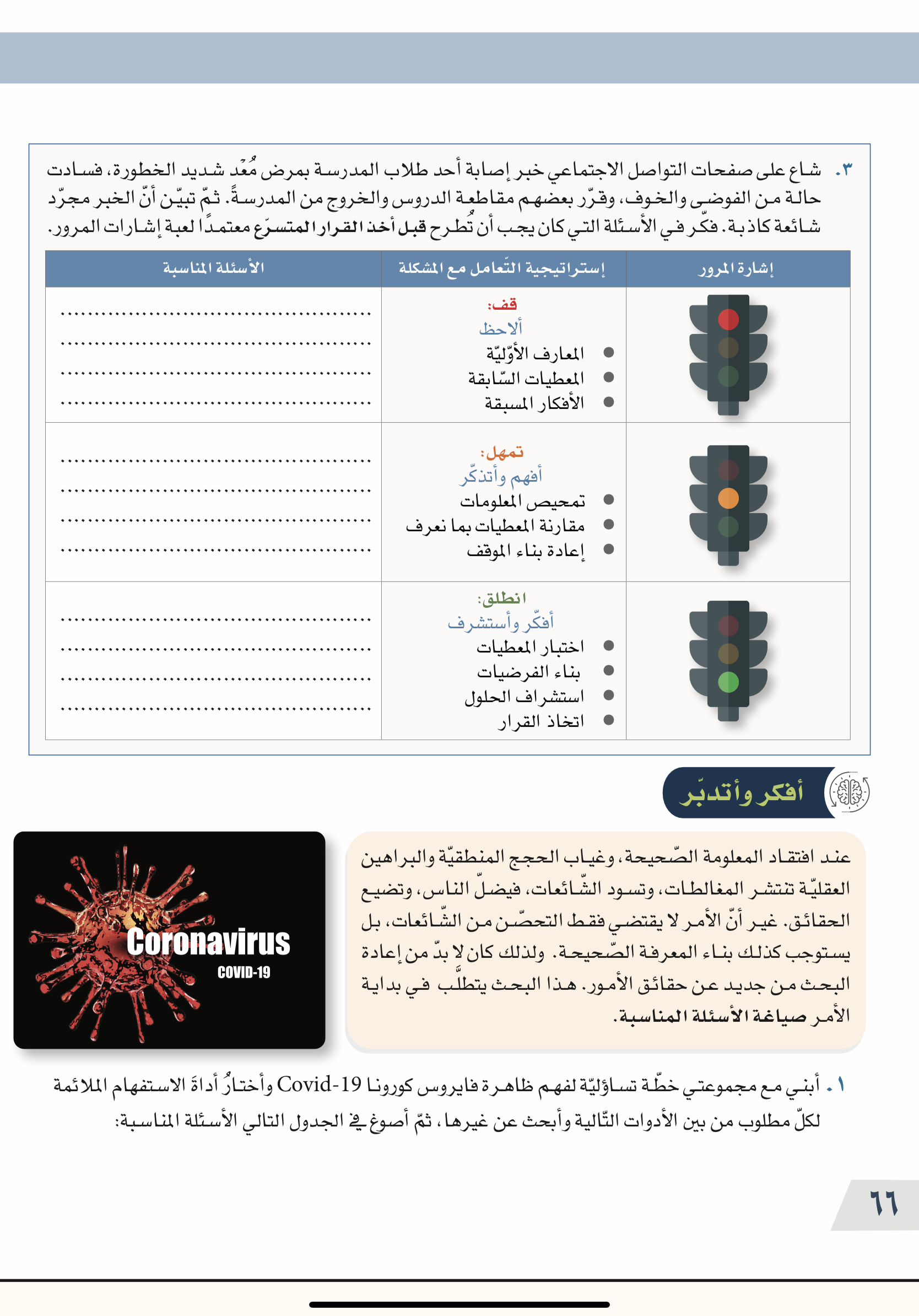 ما مدى صحة المعطيات الموجودة ؟
هل من فرضيات مختلفة لفهم الظاهرة ؟ 
هل من حلول بديلة لمعالجة المشكلة ؟
ما القرار البديل في علاج المشكلة ؟
٦٦
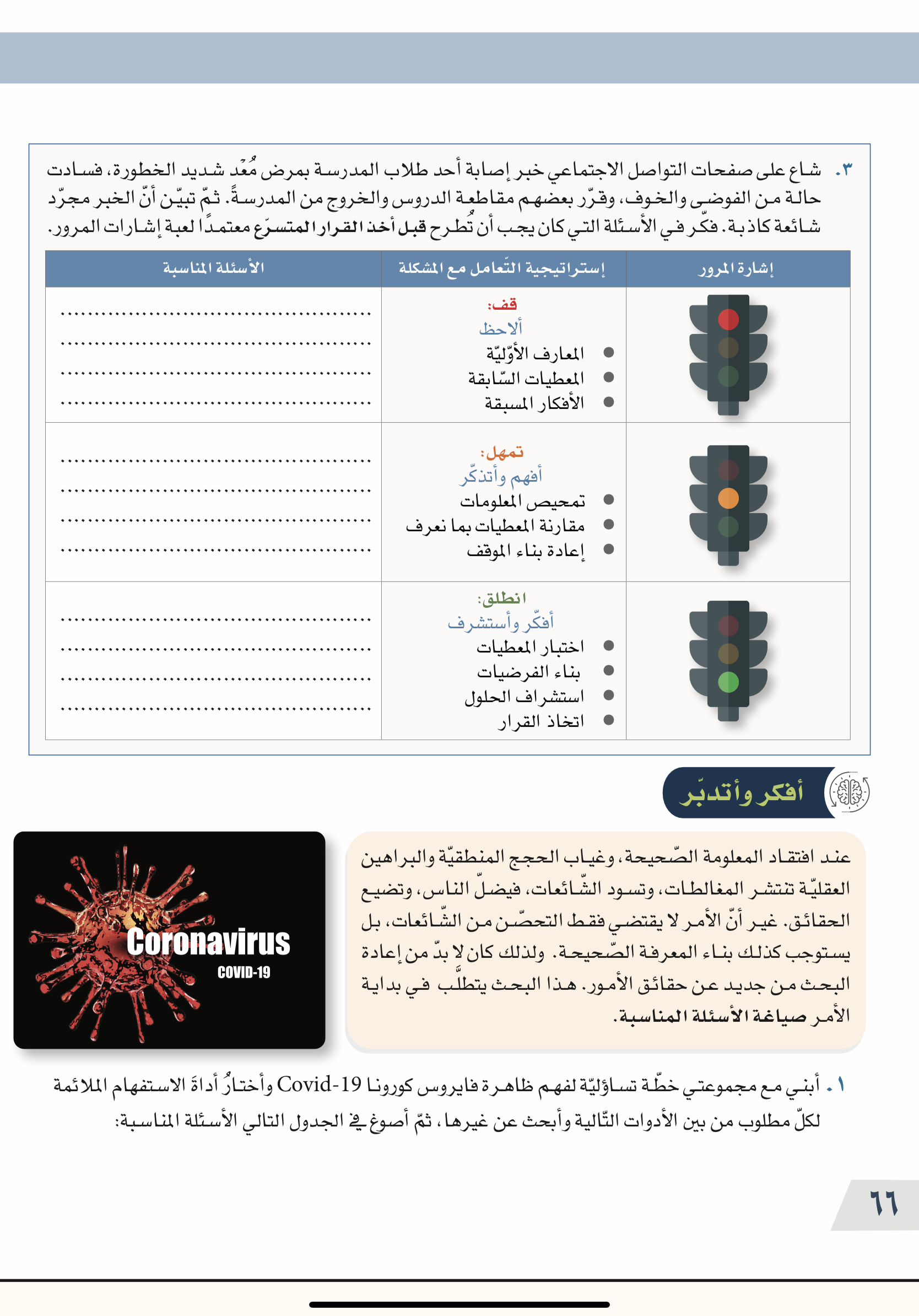 ٦٦
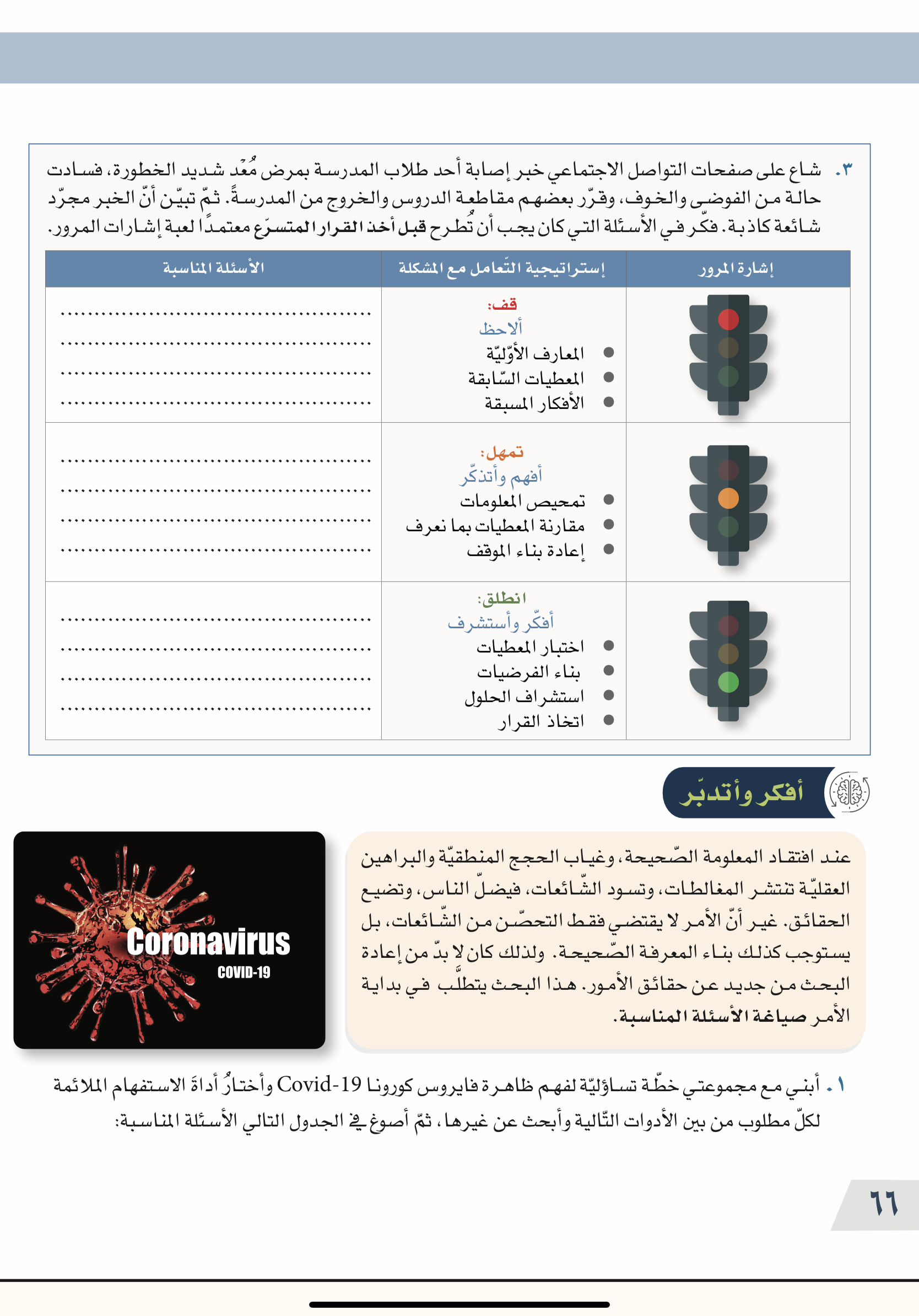 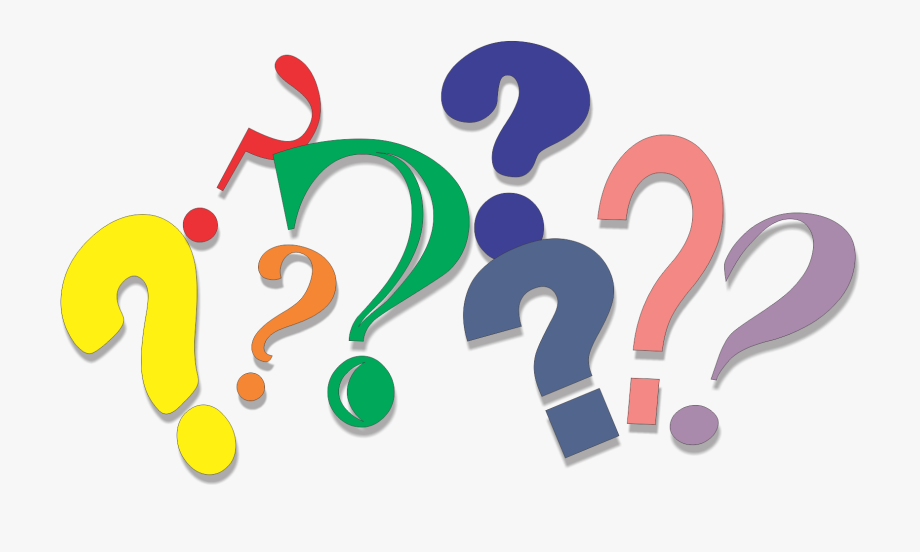 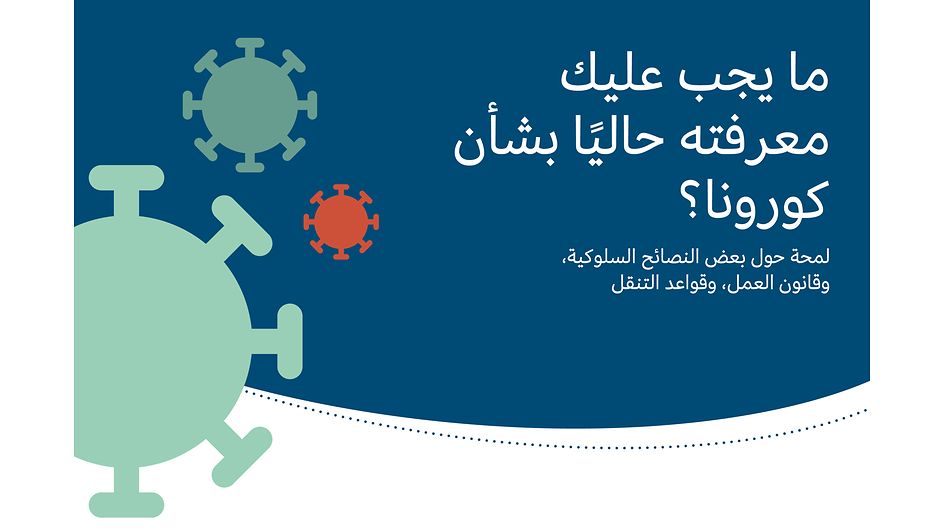 ٦٧
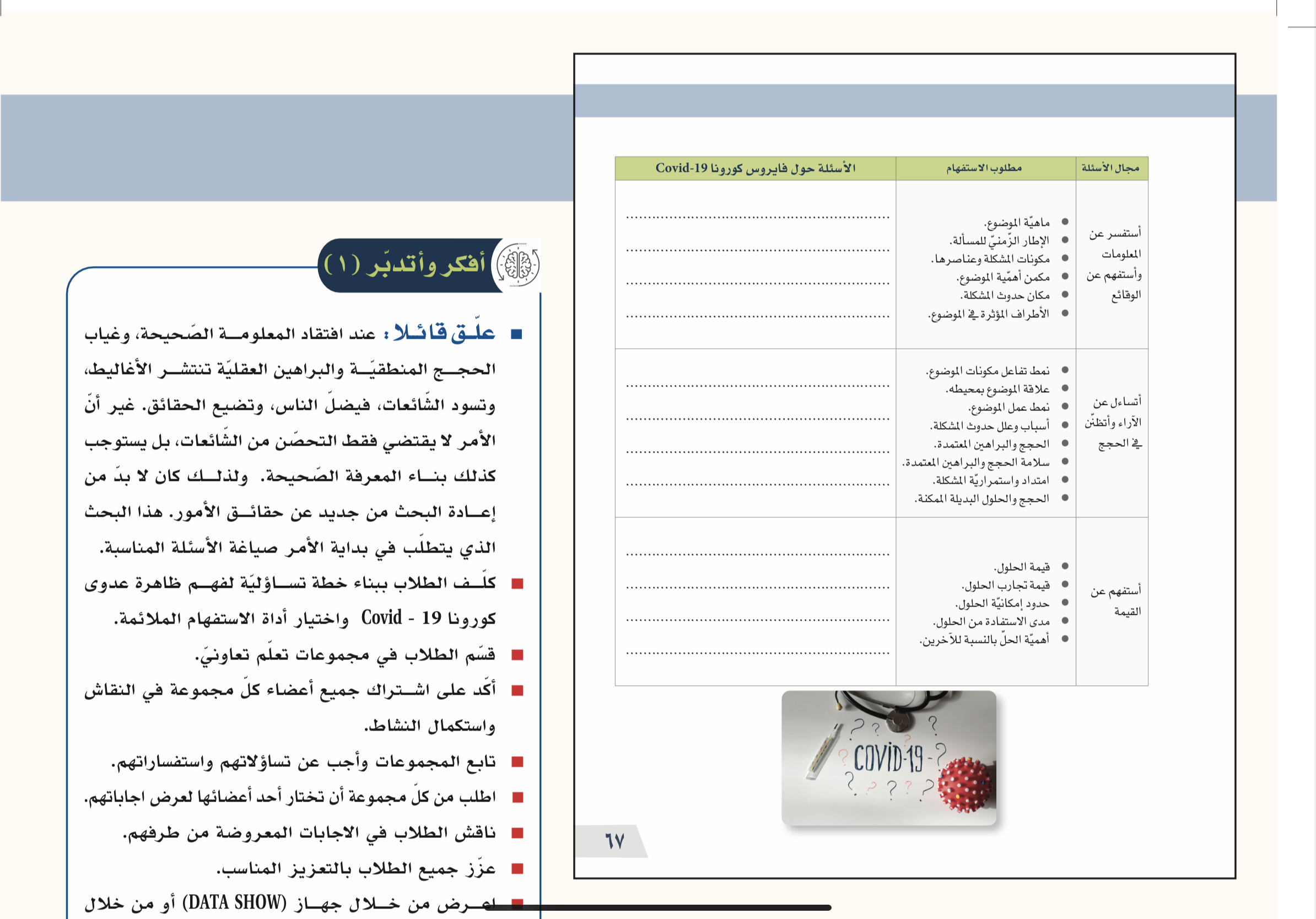 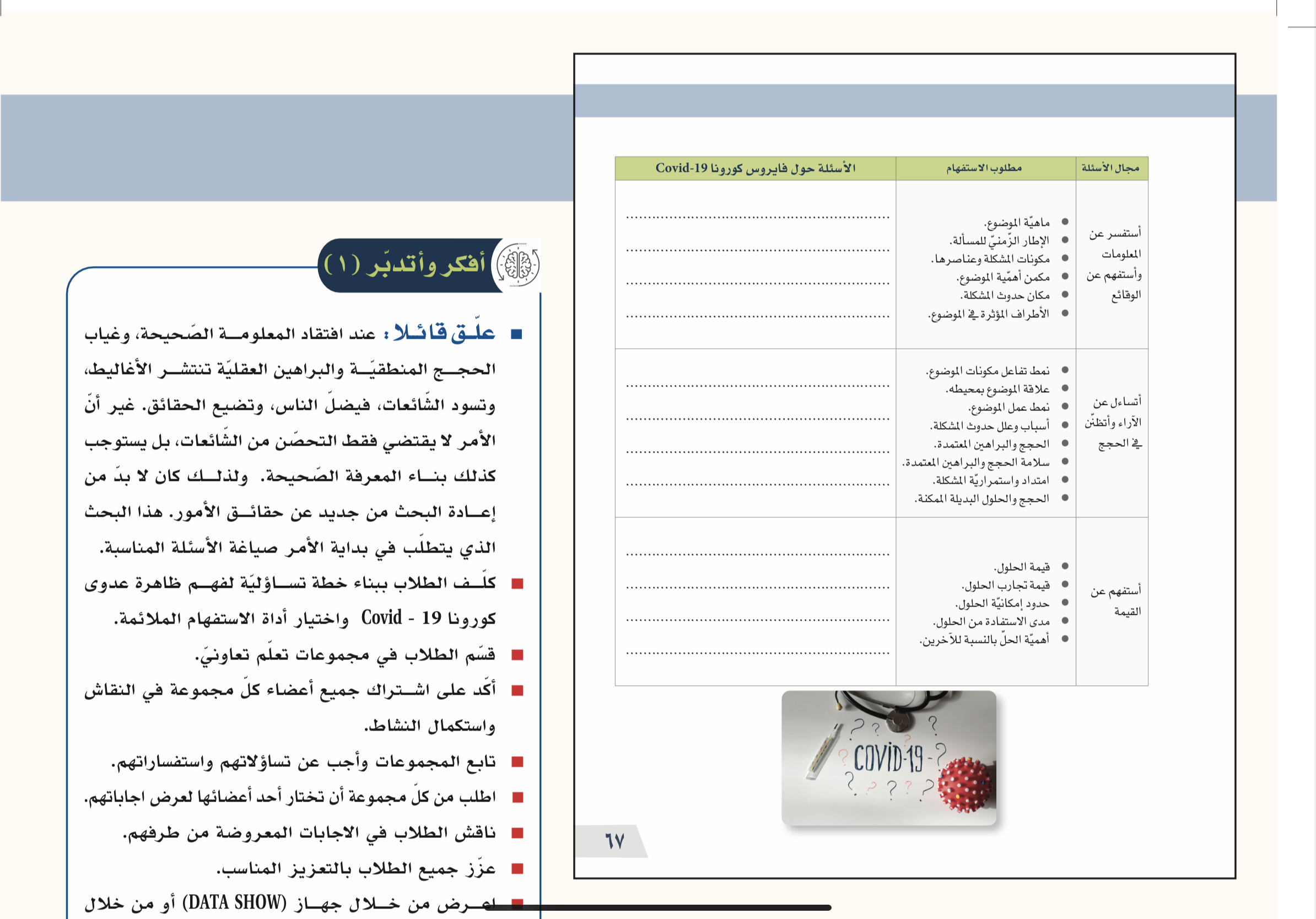 ما الكورونا ؟ متى ظهر المرض مع أطواره ؟ 
ما هي مكونات الفيروس وكيف يؤثر في الخلايا البشرية ؟ 
ما أهمية البحث في طبيعة وباء كوفيد ١٩ ؟ 
اين ظهر وباء الكوفية وما مدى انتشاره ؟ 
ماهي العناصر المتداخلة في الموضوع ؟
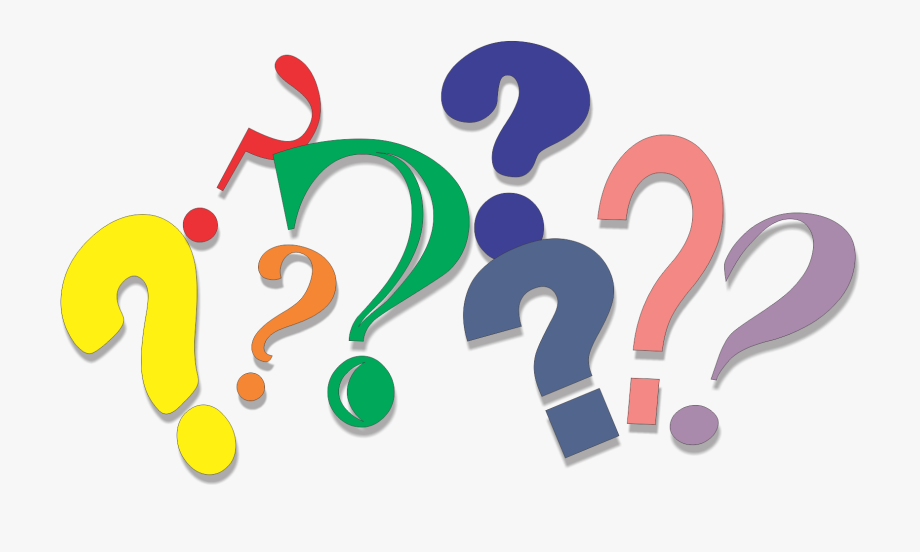 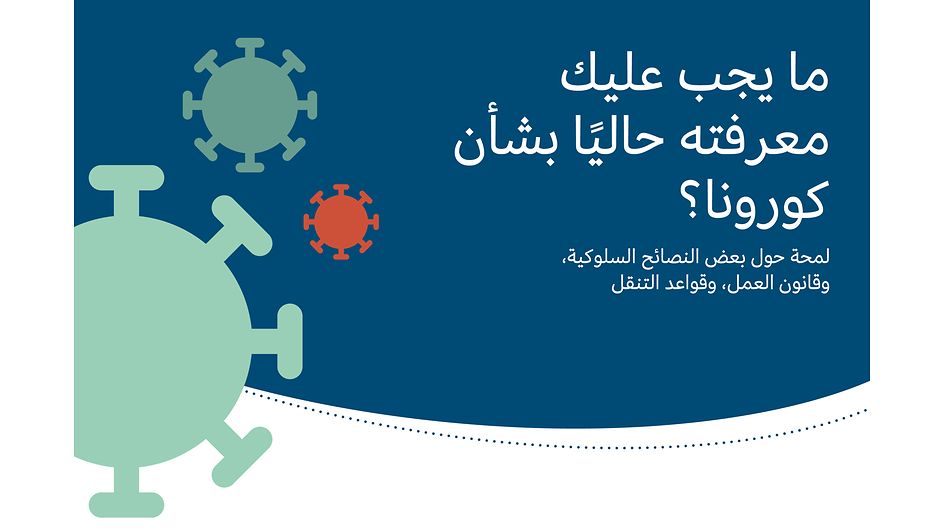 ٦٧
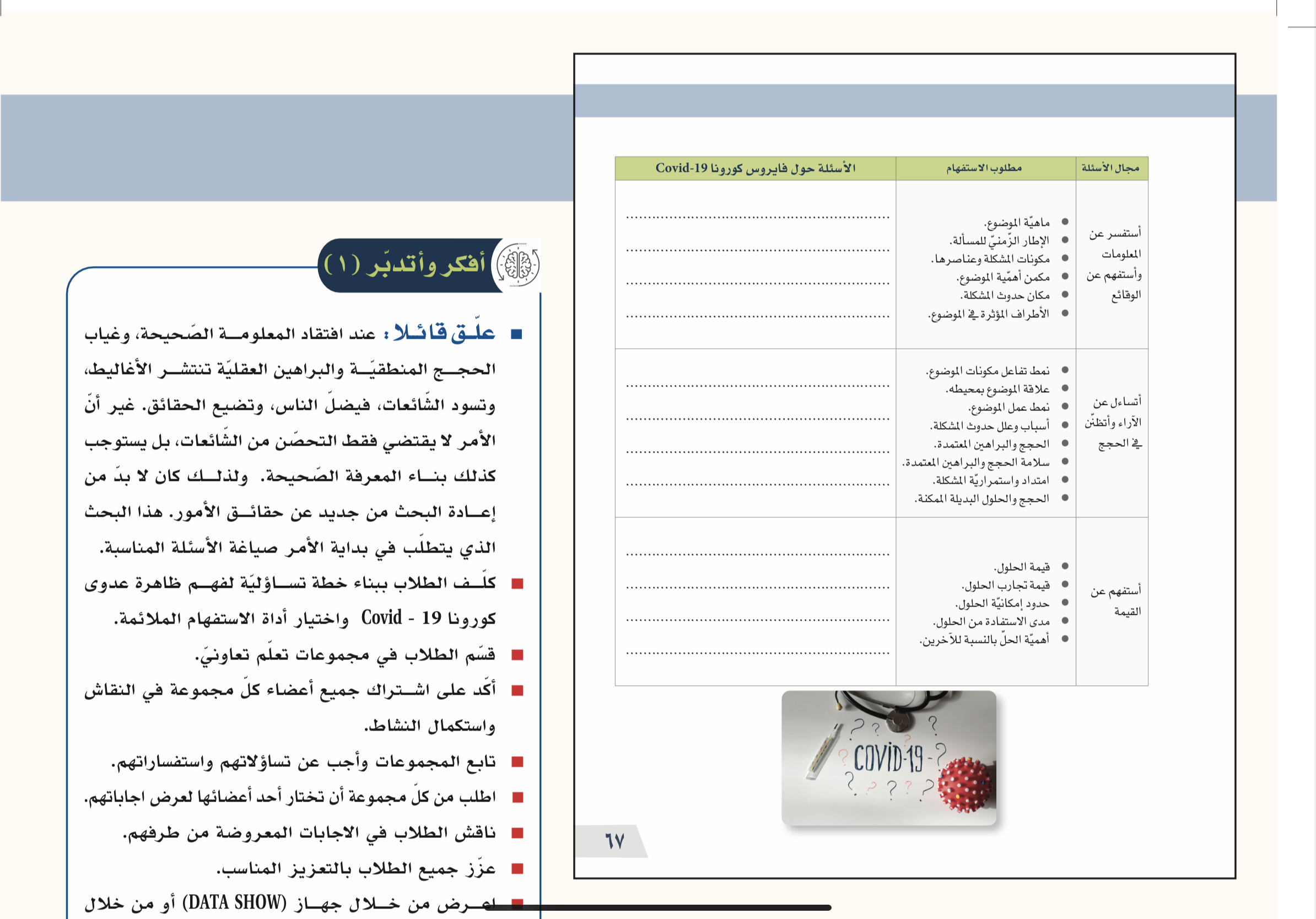 كيف تتفاعل مكونات فيروس كورونا ؟ 
ما علاقة الكوفية بالمحيط الذي نشأ فيه وتطور فيه  ؟ 
كيف يهاجم الكوفيد الخلايا الحية ؟ - ما أسباب ظهور المرض واسباب العدوى الناتجة عنه ؟ - ما الحجج والبراهين التي تثبت نجاعة التلقيح ضد الكورونا ؟ - هل اللقاحات المعتمدة مبنية على تجارب وحجج صحيحة ؟ ما مدى انتشار الوباء ؟
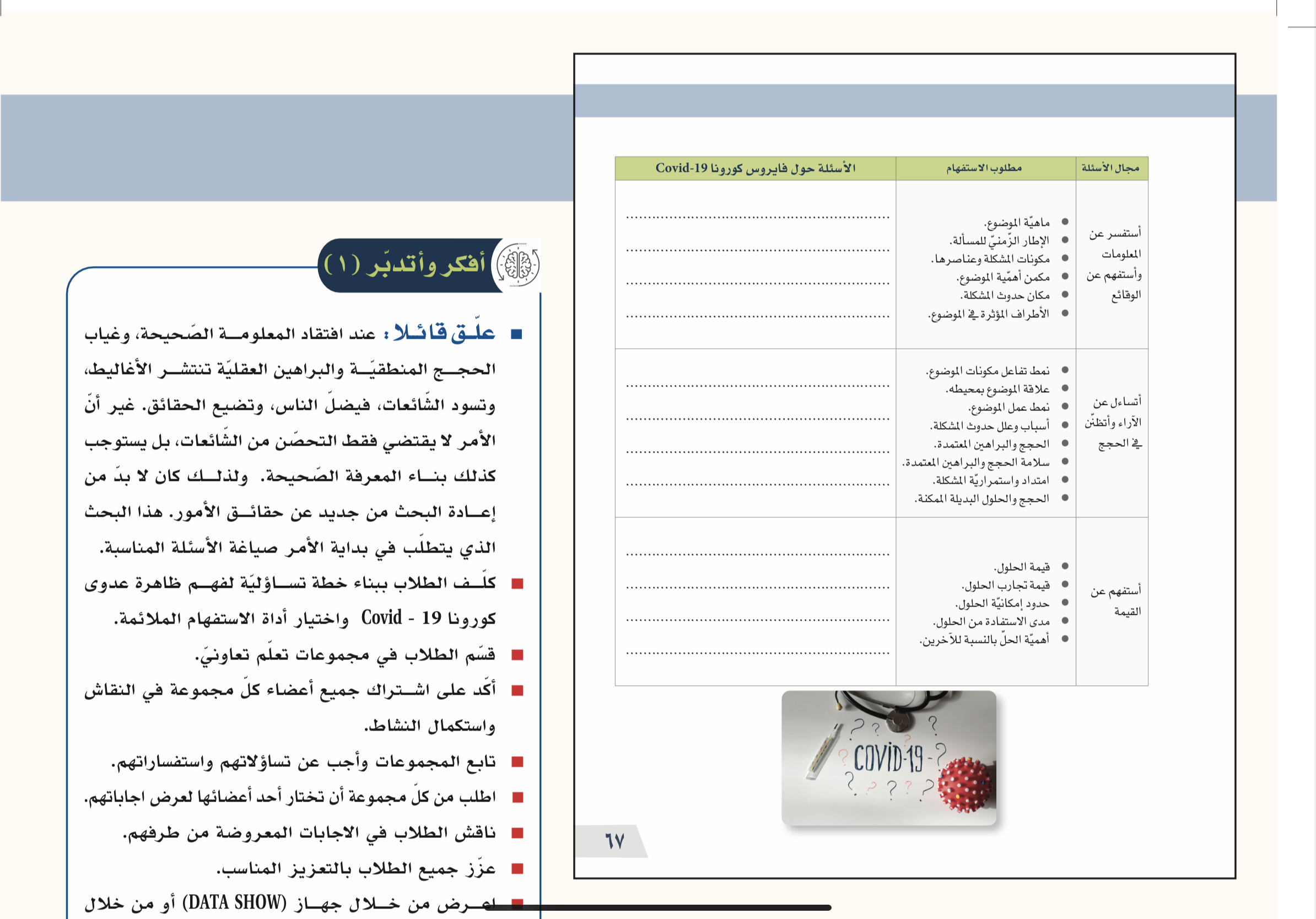 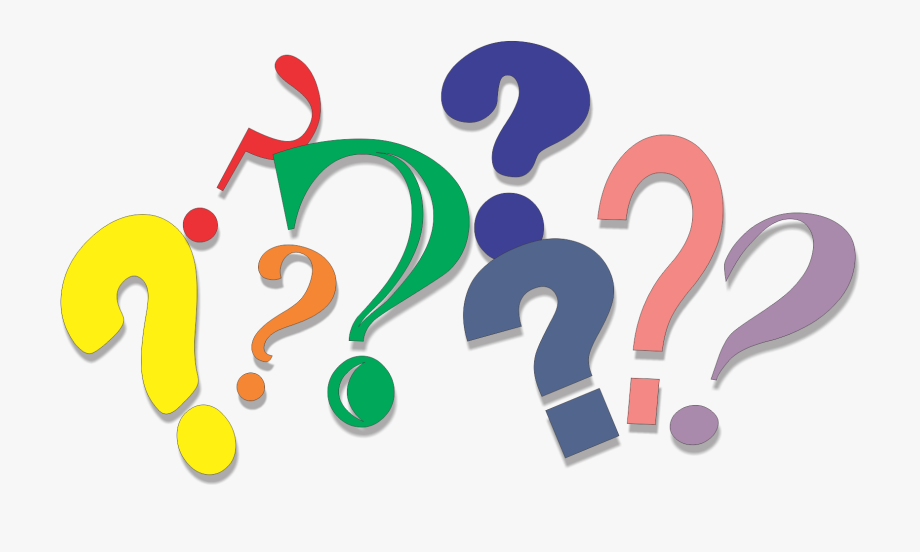 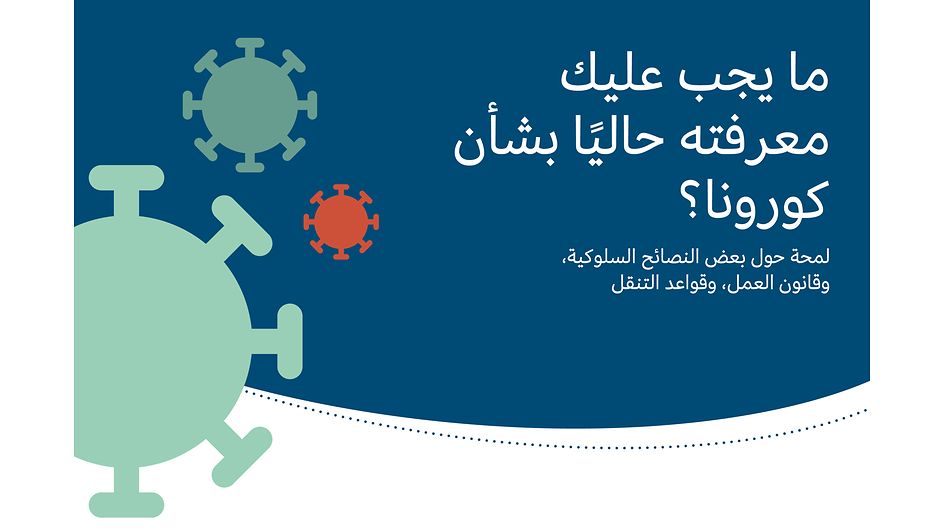 ٦٧
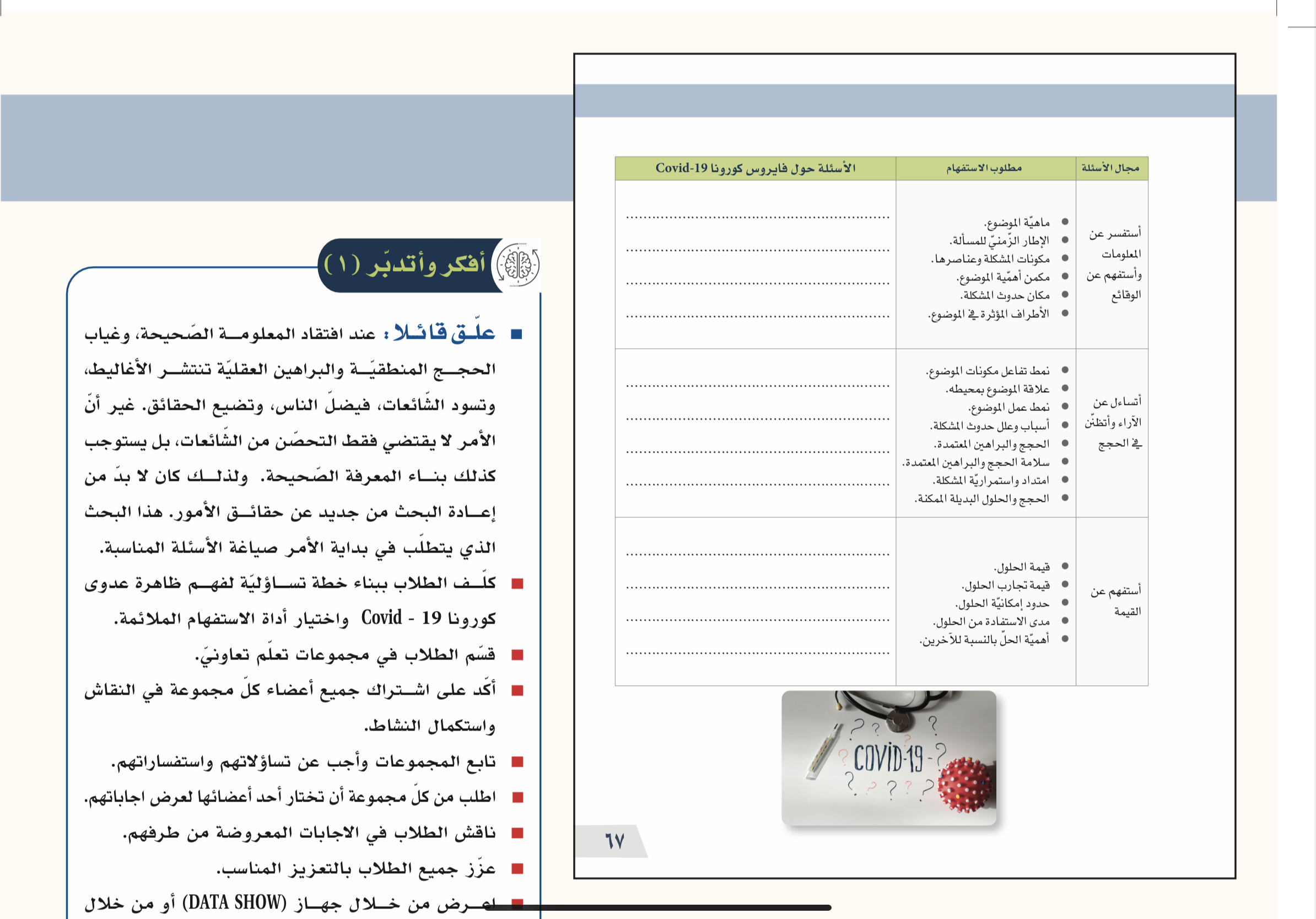 استفهم عن القيمة قيمة الحلول - قيمة تجارب الحلول - حدود امكانية الحلول - مدى الاستفادة من الحلول - أهمية الحل بالنسبة للاخرين - ما قيمة الحلول الوقائية ؟ ما قيمة الحلول العلاجية المتوفرة ؟ هل يمكننا ان نثق بالتجارب التي اقيمت بشأن اللقاحات ؟ ما مدى فاعلية الطرق العلاجية الموجودة ؟ هل استفدنا من الحلول الوقائية والعلاجية ؟ كيف يرى الاخرون الحلول المقترحة ؟
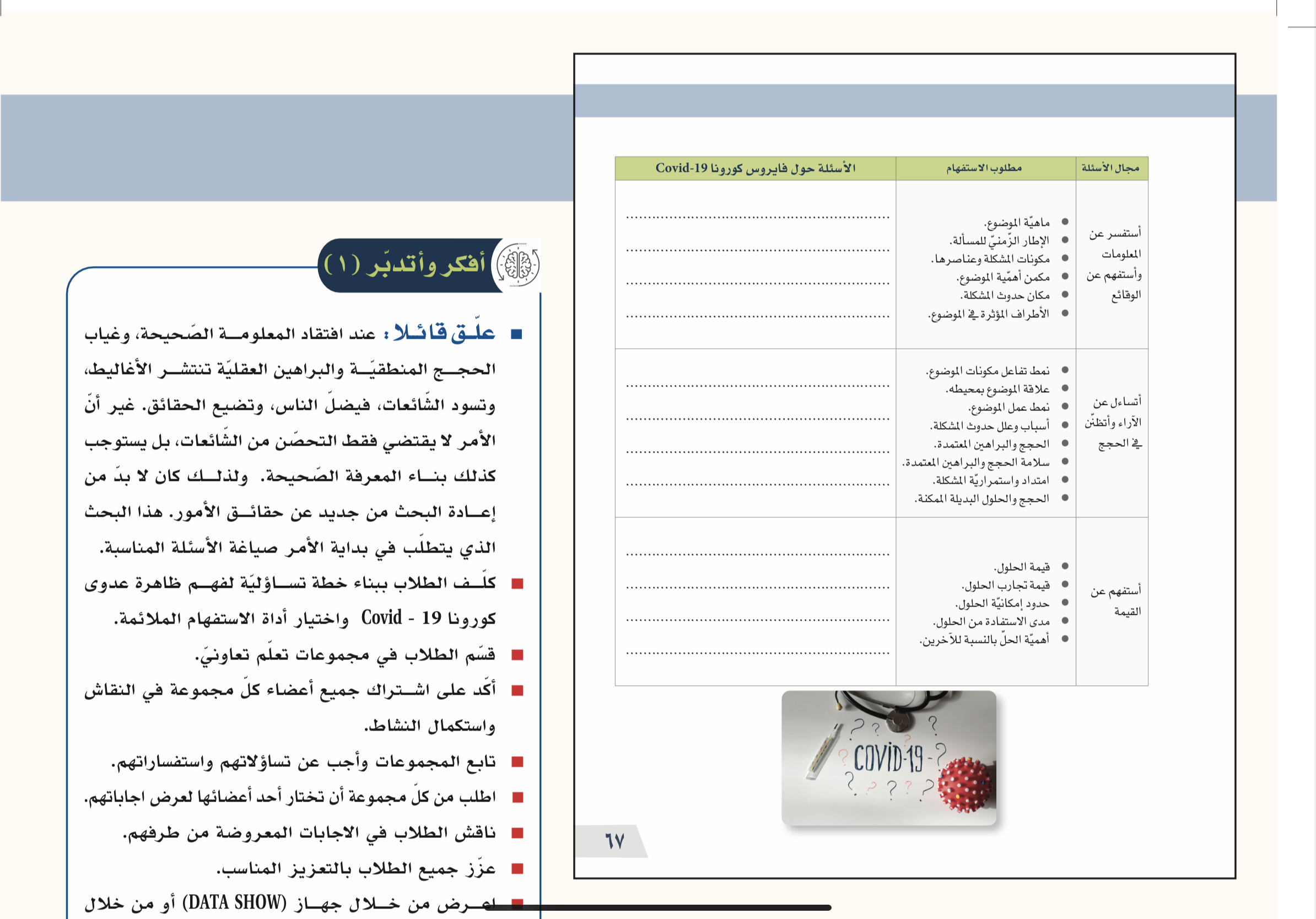 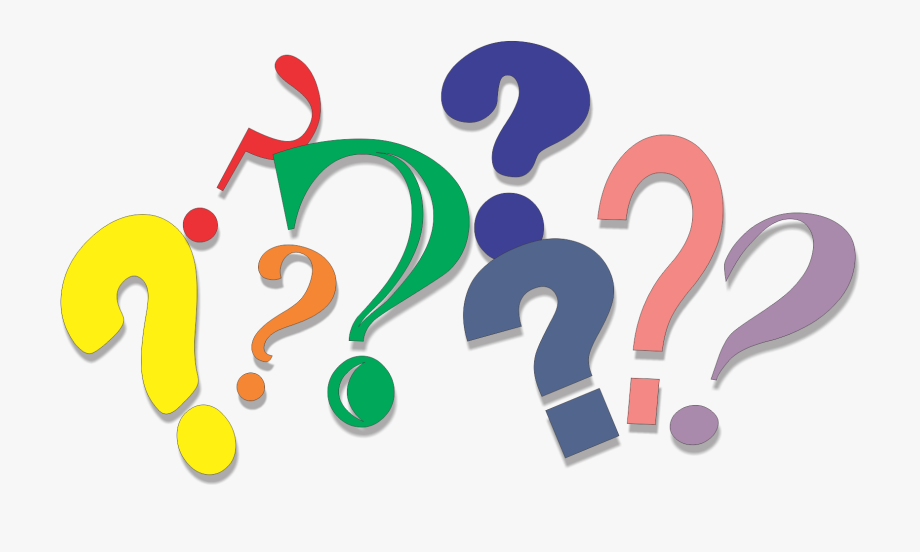 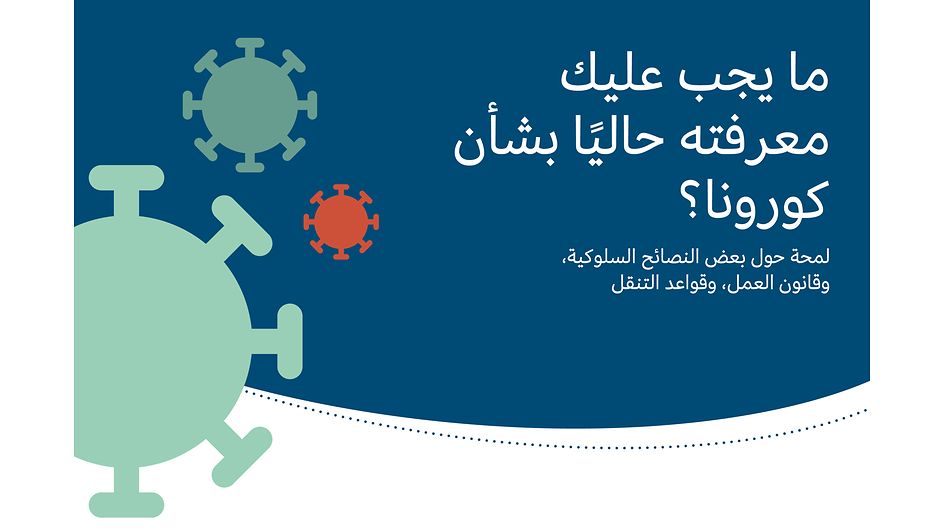 ٦٨
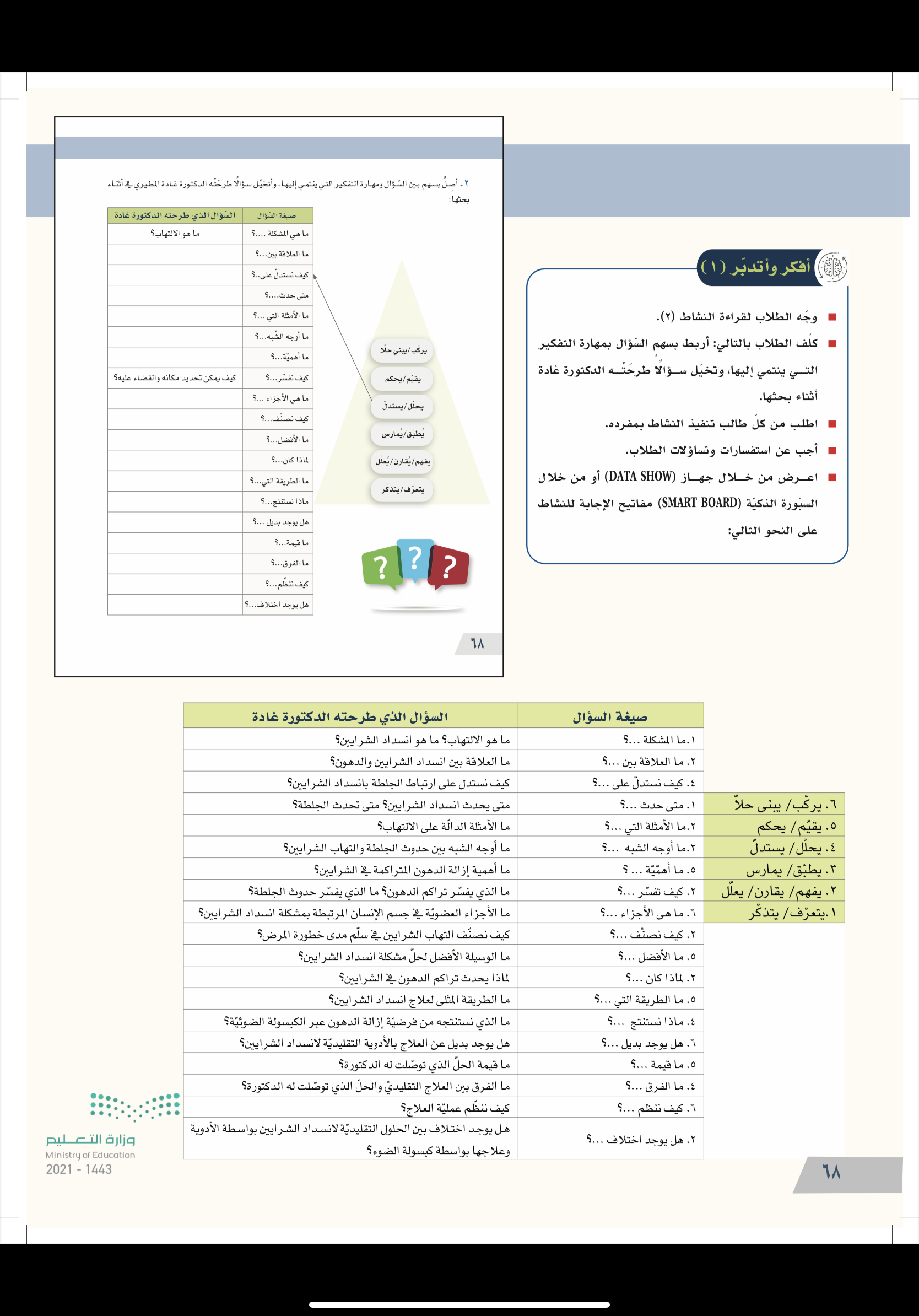 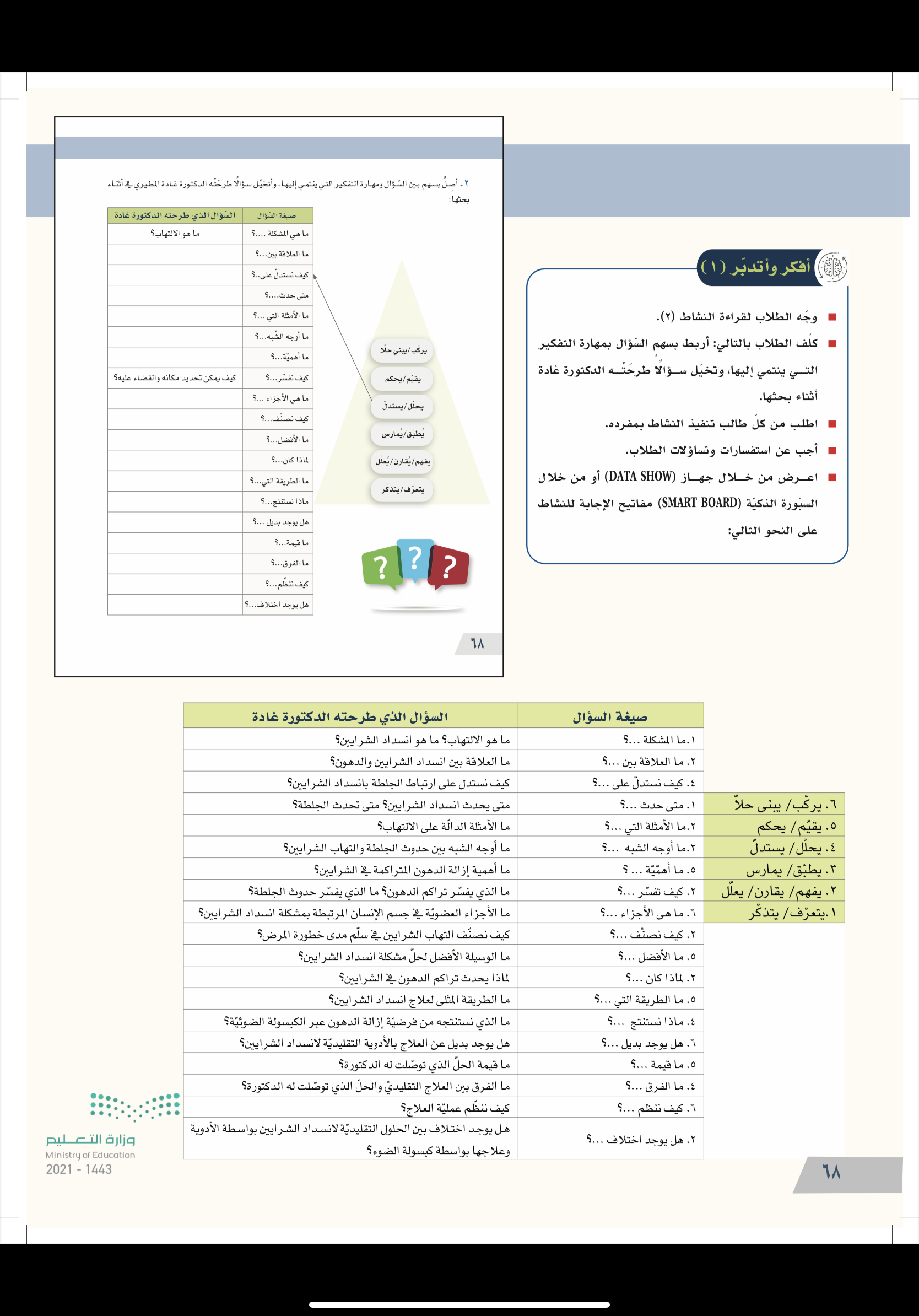 يركب / يبني حلا
ما العلاقة بين انسداد الشرايين والدهون ؟
يقيم  / يحكم
كيف نستدل على ارتباط الجلطة بانسداد الشرايين  ؟
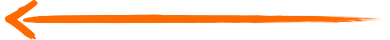 يحلل  / يستدل
يٌطبق / يٌماس
متى يحدث انسداد الشرايين ؟ متى تحدث الجلطة ؟
يفهم / يٌقارن / يٌعلل
ما الامثلة الدالة على الالتهاب ؟
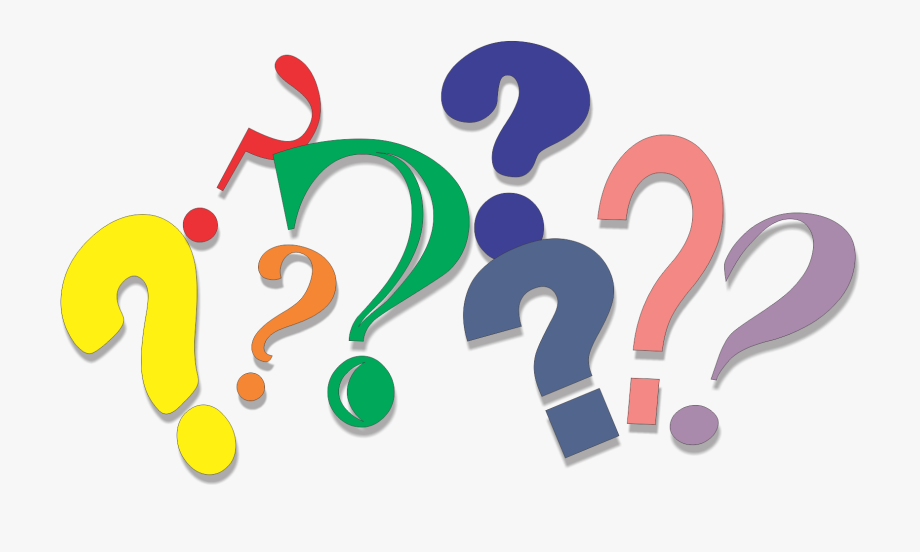 يتعرف / يتذكر
ما أوجه الشبه بين حدوث الجلطة والتهاب الشرايين ؟
٦٨
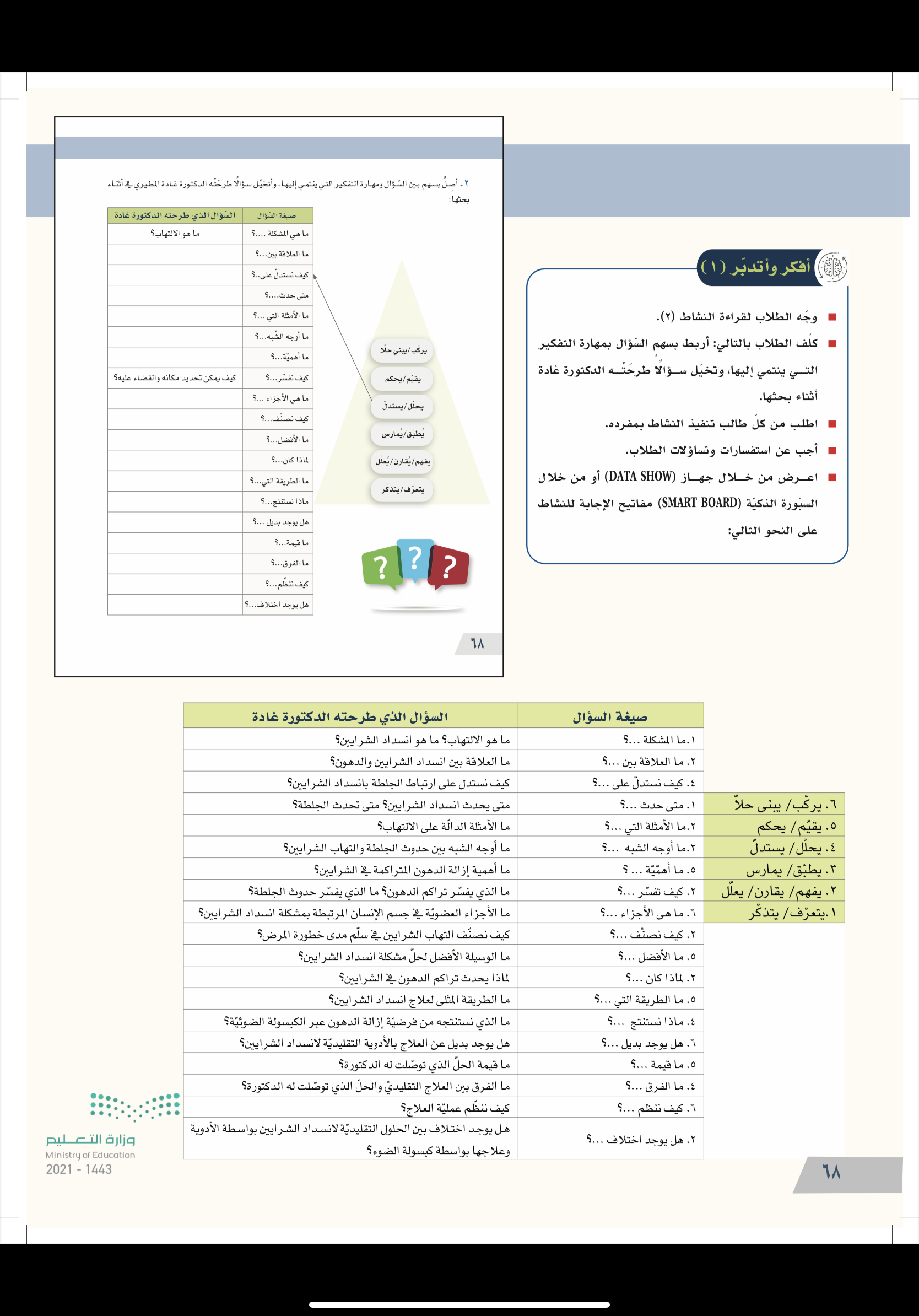 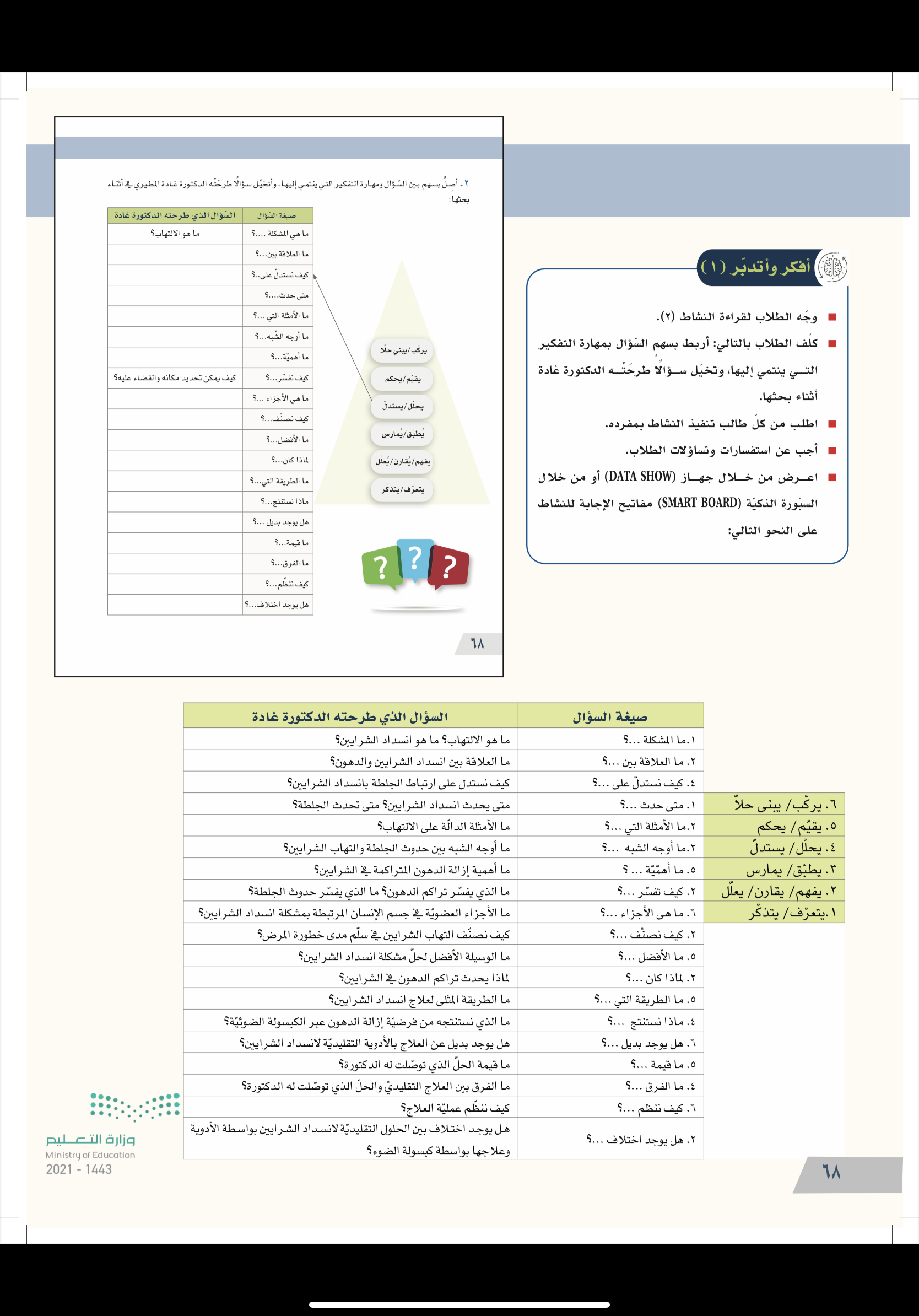 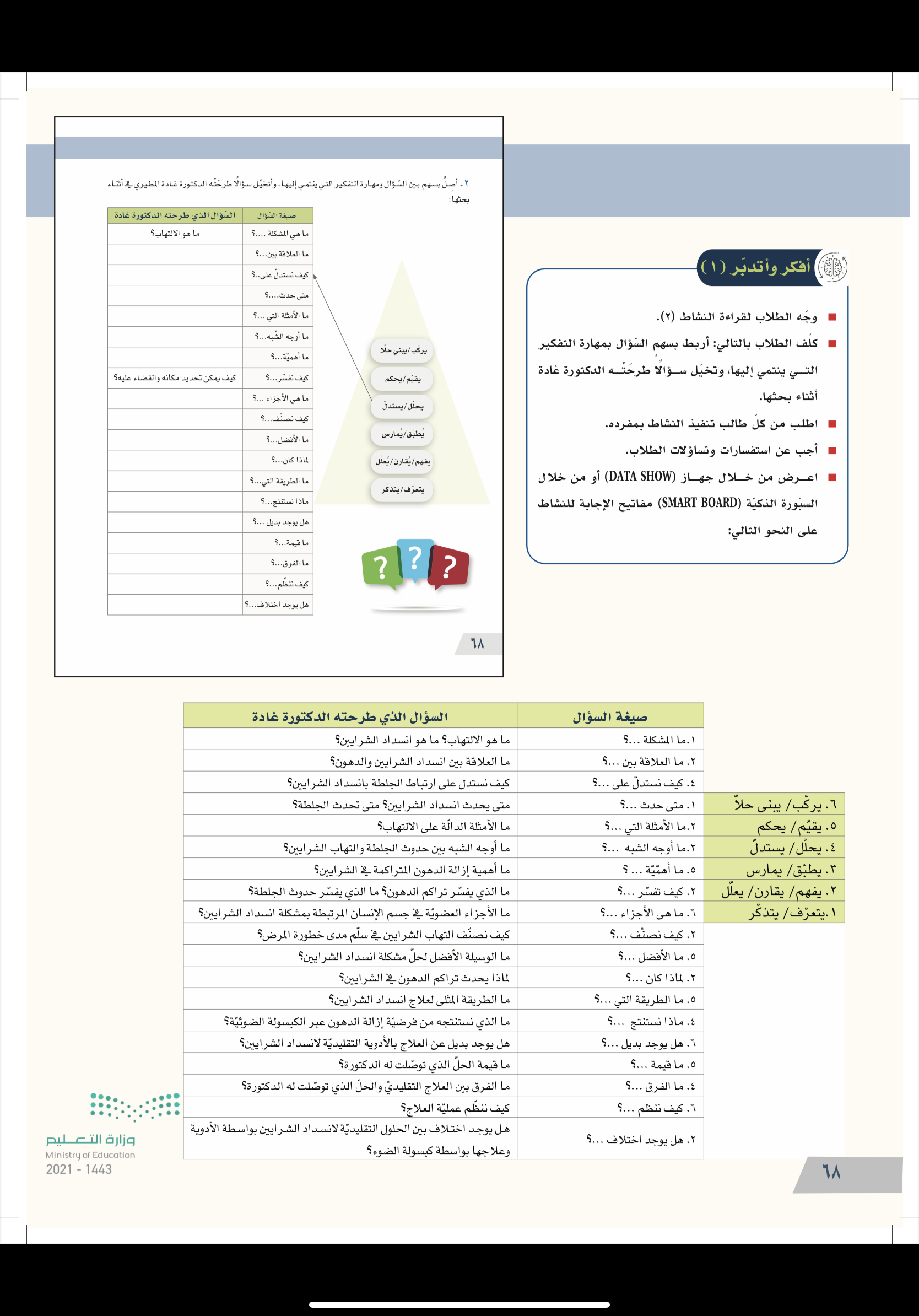 ما أهمية إزالة الدهون ؟ 
ما الذي يفسر حدوث الجلطة ؟
يركب / يبني حلا
ما الذي يفسر تراكم الدهون ؟
مالذي يفسر حدوث الجلطة ؟
يقيم  / يحكم
كيف نصنف التهاب الشرايين في سلم مدى خطورة المرض  ؟
يحلل  / يستدل
ما الوسيلة الافضل لحل مشكلة انسداد الشرايين ؟
يٌطبق / يٌماس
يفهم / يٌقارن / يٌعلل
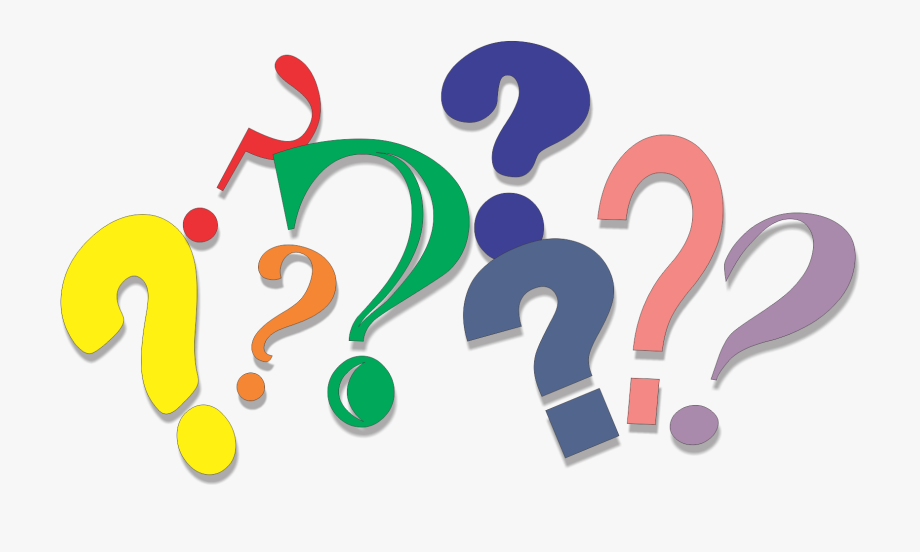 لماذا يحدث تراكم الدهون في الشرايين ؟
يتعرف / يتذكر
ما الطريقة المثلى لعلاج انسداد الشرايين ؟
٦٨
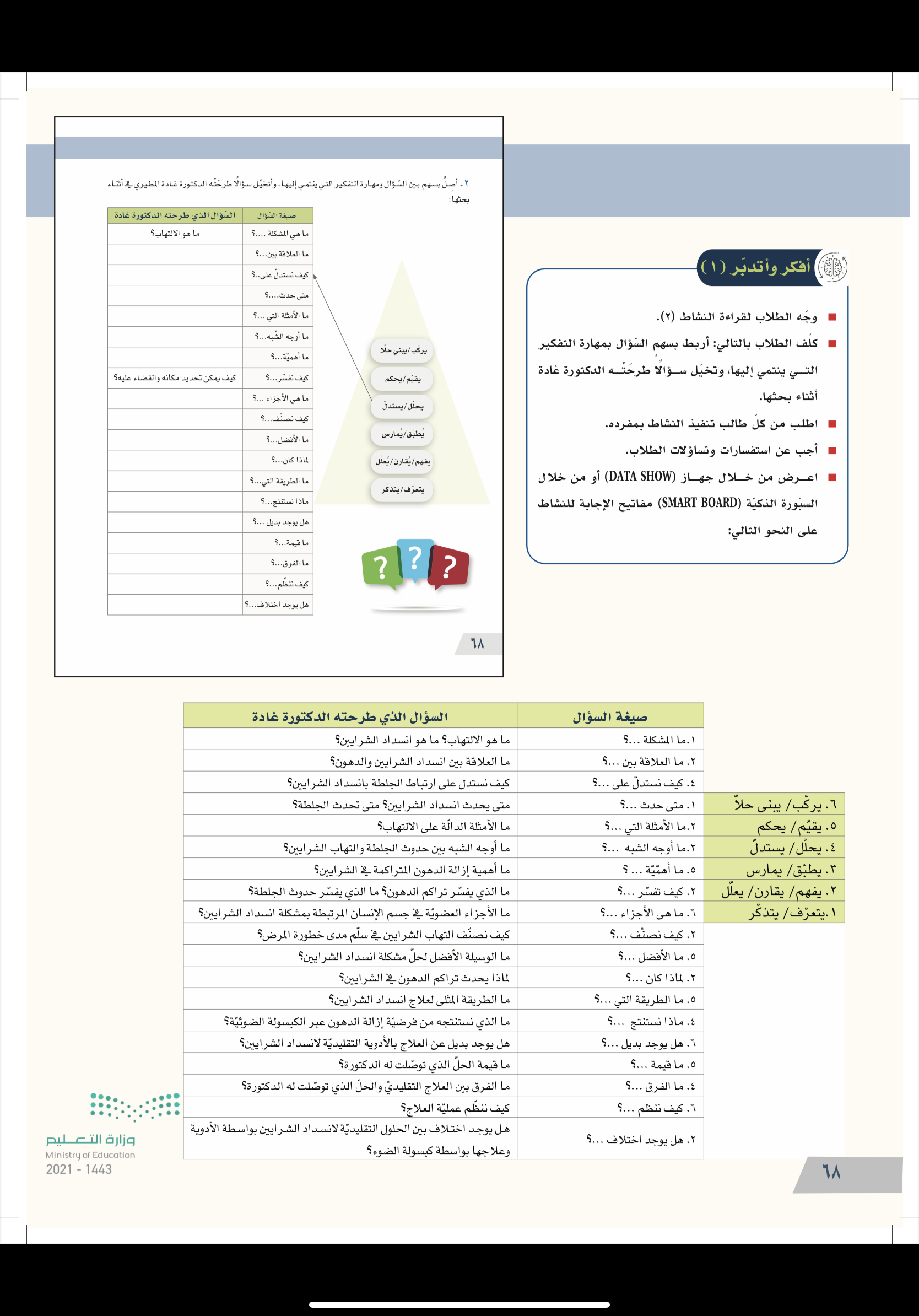 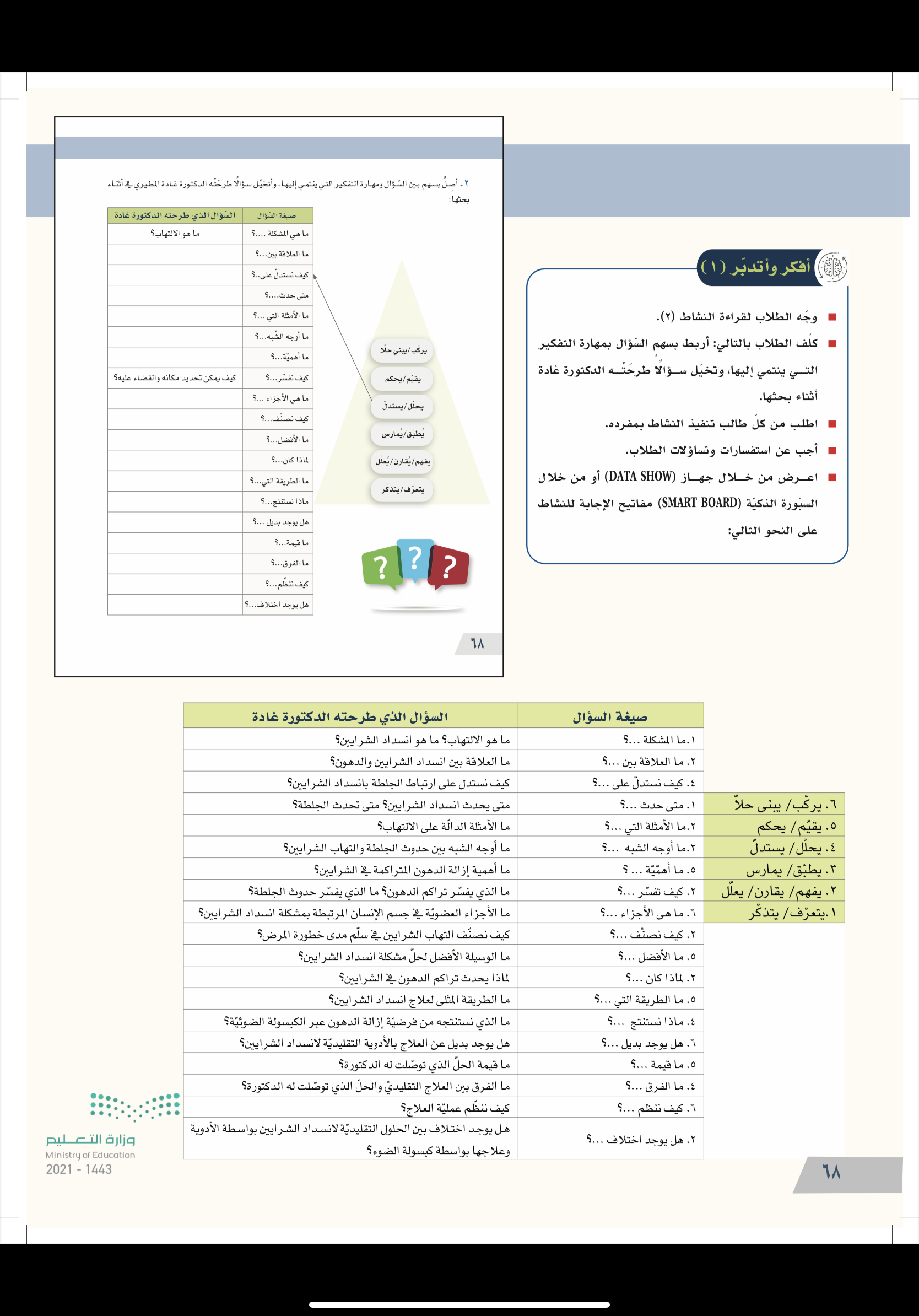 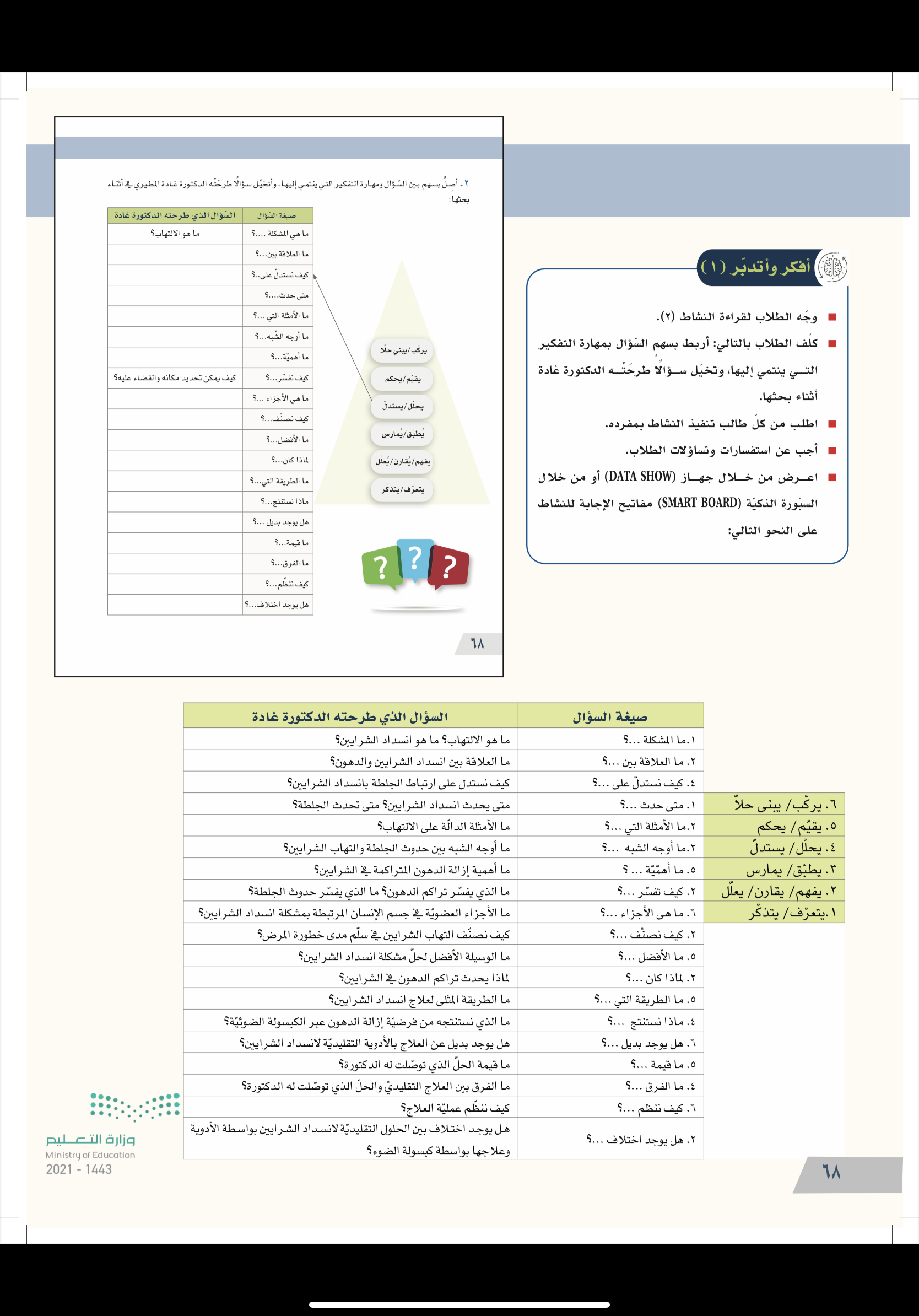 ما الذي نستنتجه من فرضية إزالة الدهون عبر الكبسولة الضوئية
هل يوجد بديل عن العلاج بالادوية التقليدية لانسداد الشرايين ؟
يركب / يبني حلا
ما قيمة الحل الذي توصلت له الدكتورة ؟
يقيم  / يحكم
ما الفرق بين العلاج التقليدي والخل الذي توصلت له الدكتورة ؟
يحلل  / يستدل
يٌطبق / يٌماس
كيف ننظم عملية العلاج ؟
يفهم / يٌقارن / يٌعلل
هل يوجد اختلاف بين الحلول التقليدية لانسداد الشرايين بواسطة الادوية وعلاجها بواسطة كبسولة الضوء ؟
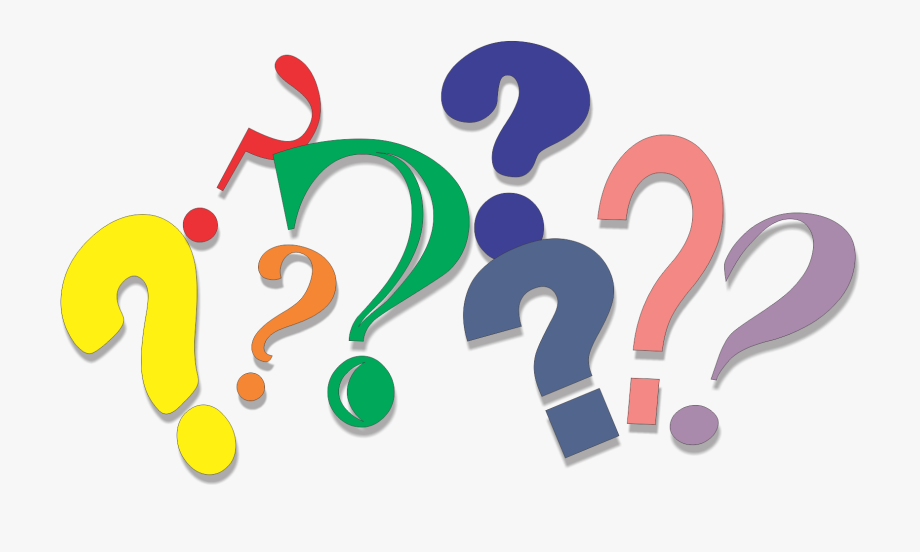 يتعرف / يتذكر
٦٩
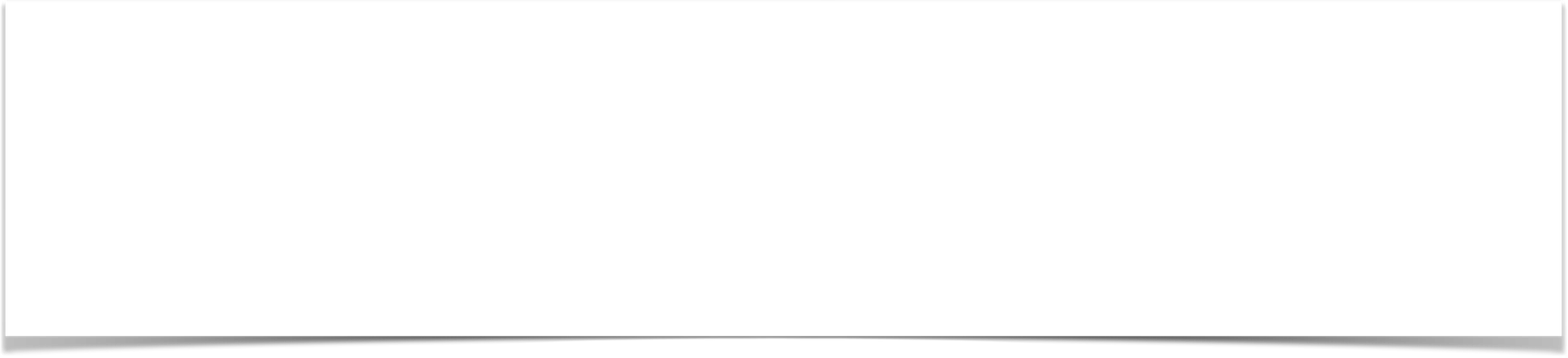 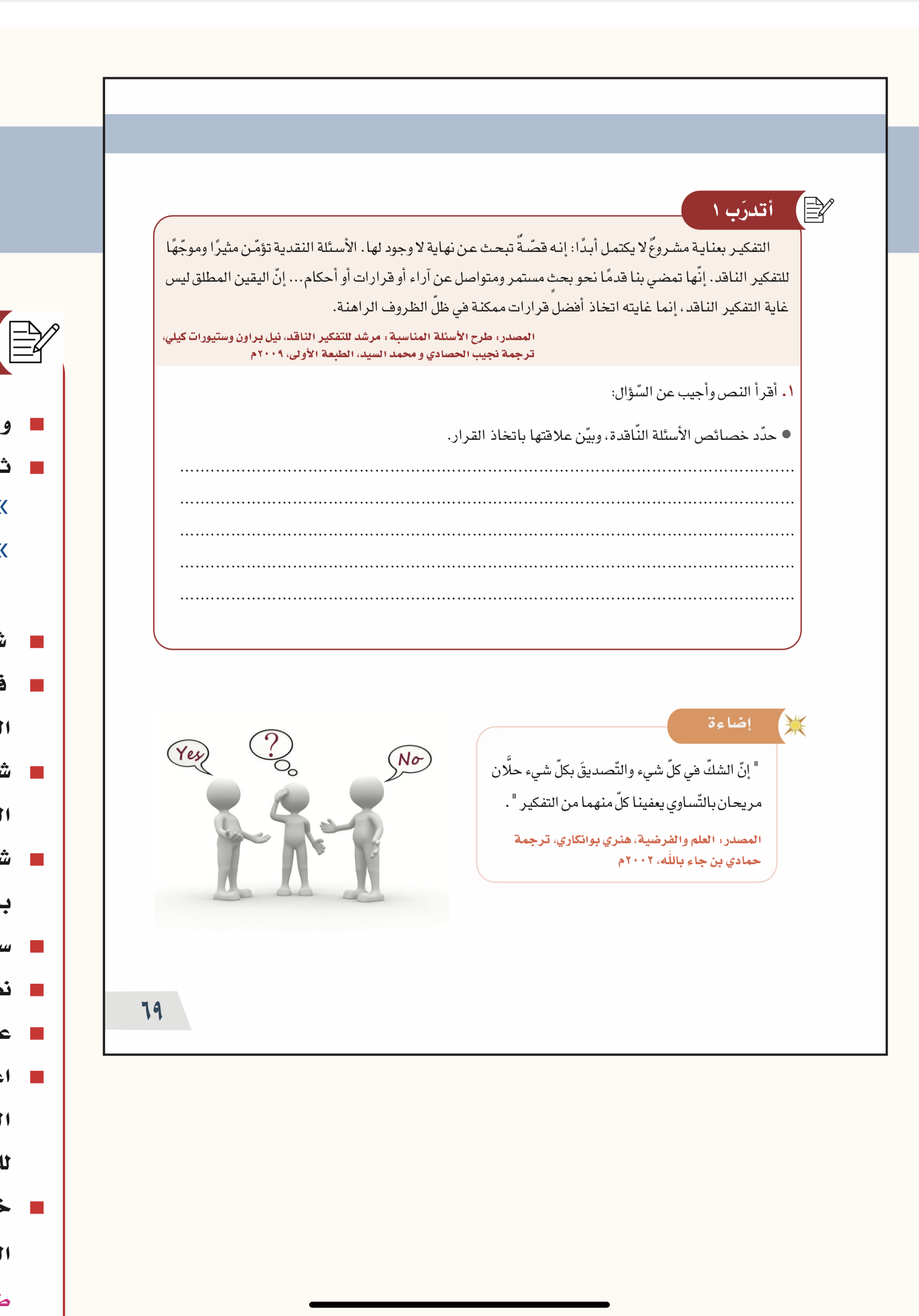 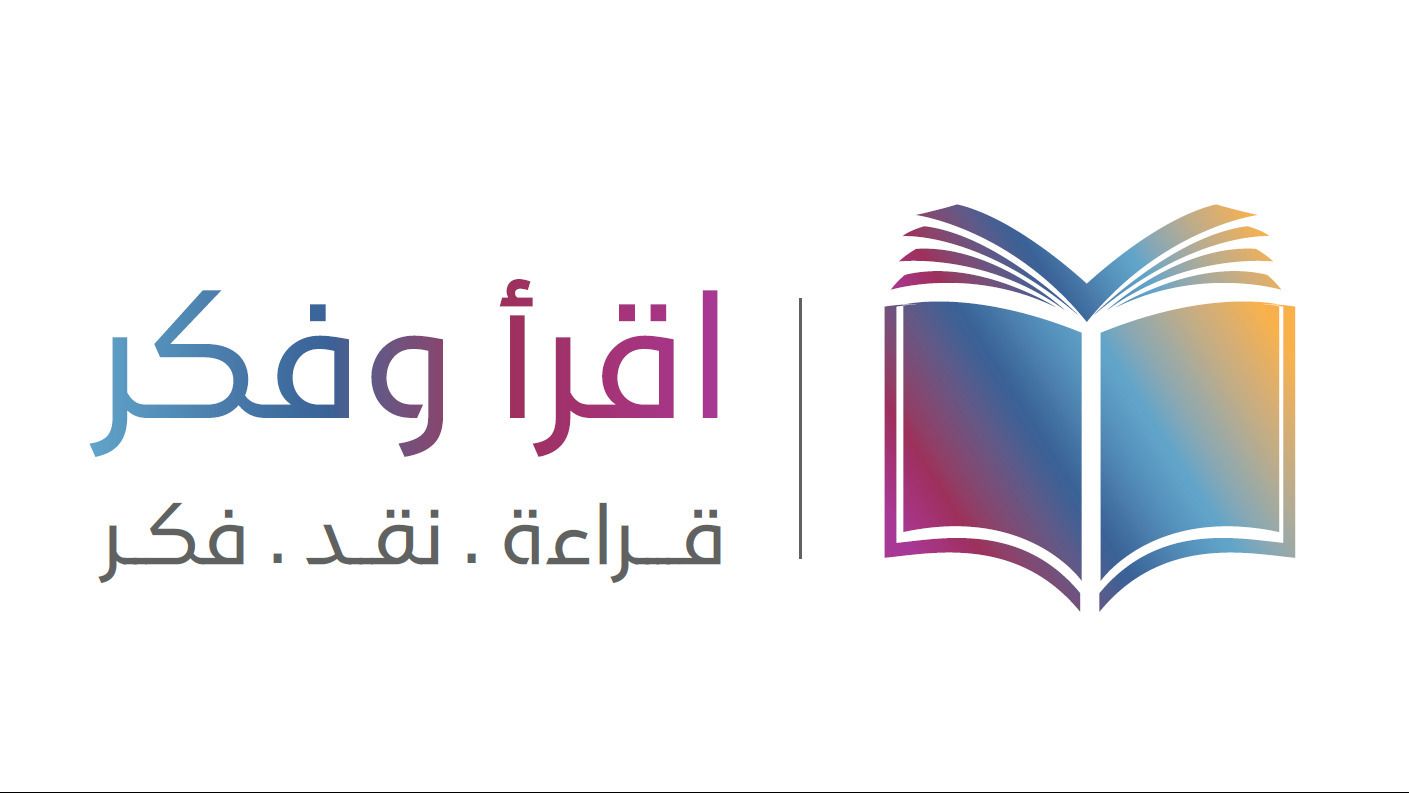 ٦٩
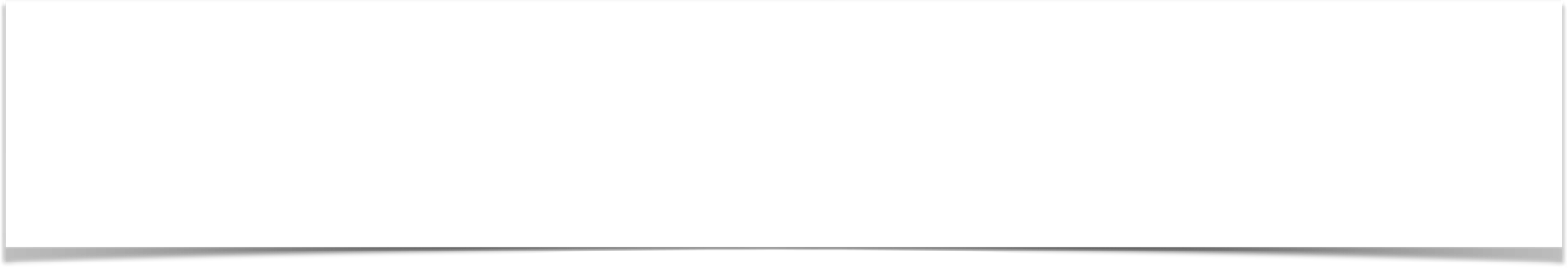 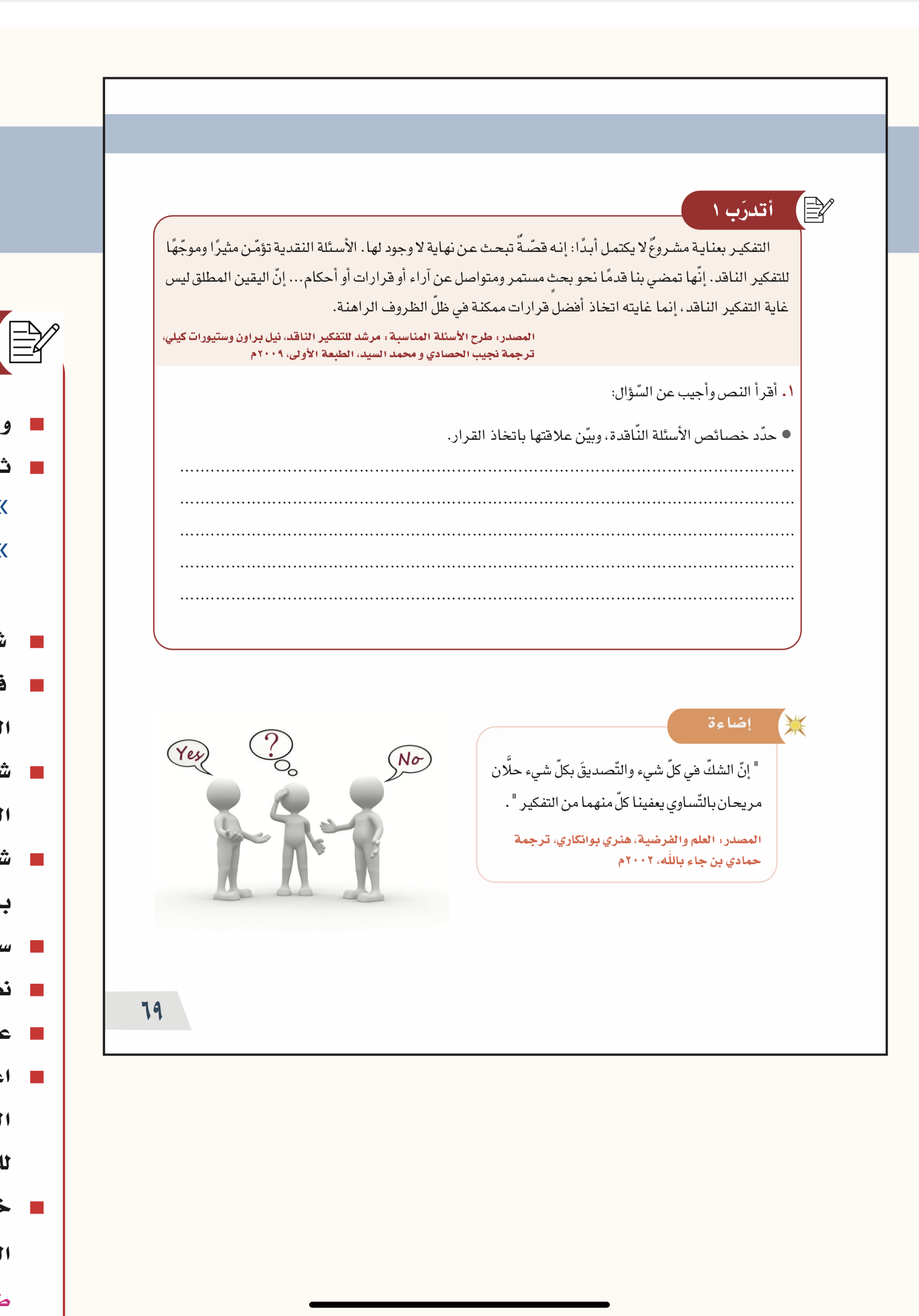 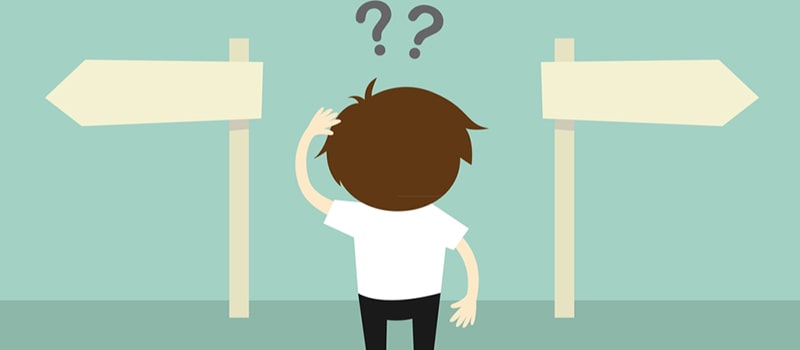 سؤال يطلب الحقيقة لا مجرد الجدل العقيم 
لا ترى في قرارك انه كامل لا قصور فيه 
ان صحته حقيقية مطلقة نهائية 
يعترف المفكر بأن هناك اجابات اخرى ممكنة حتى لا يسقط في العصب في الرأي الذي يٌبنى على انكار اية ايجابية
٧٠
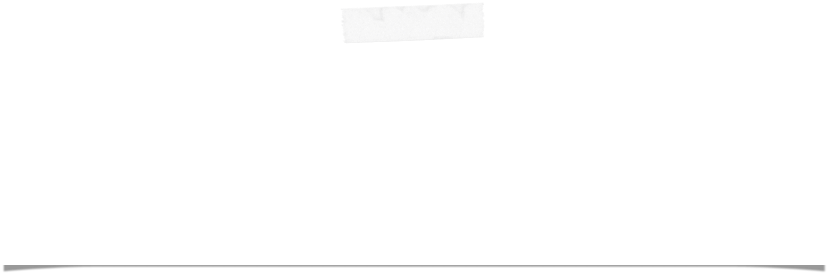 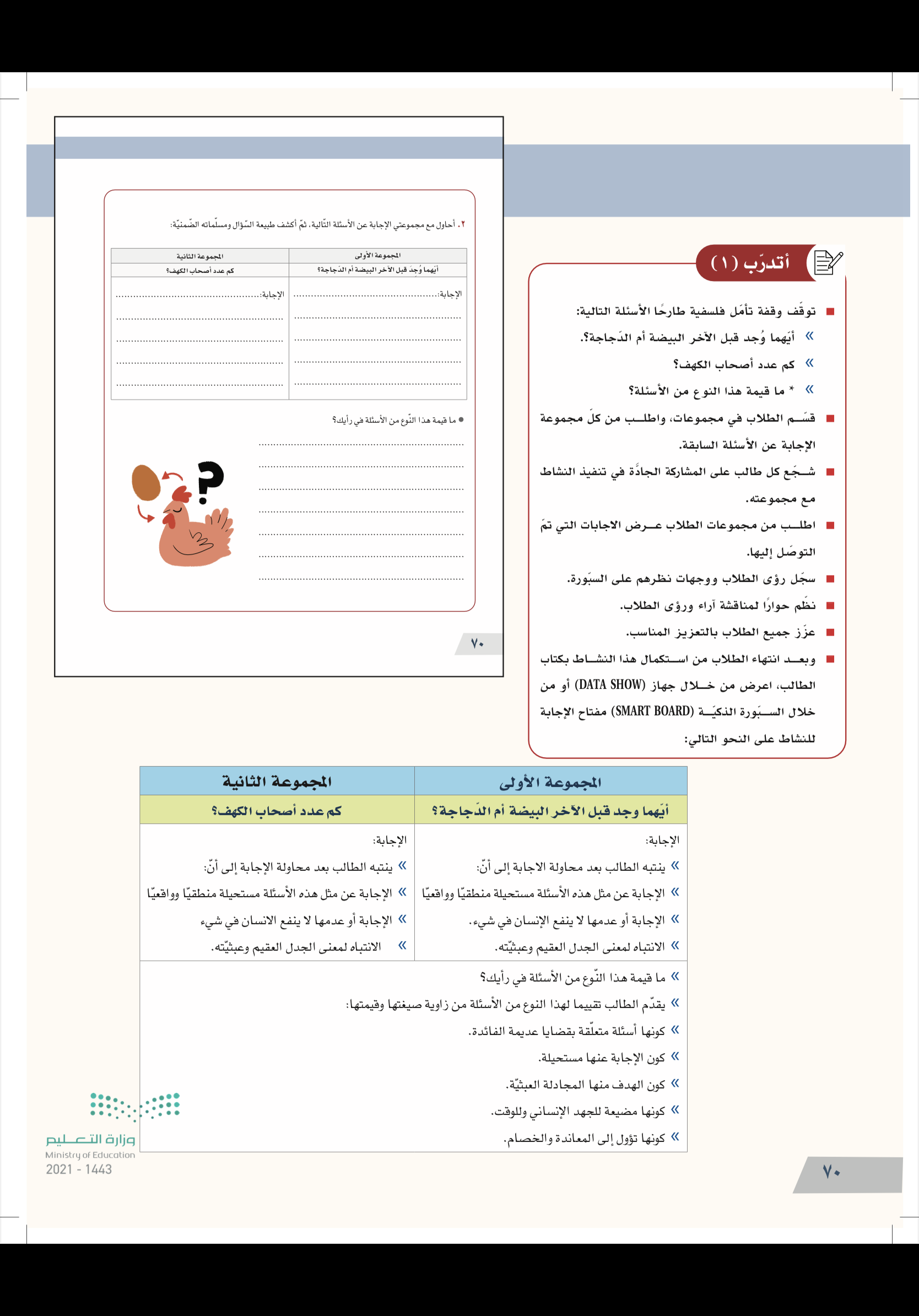 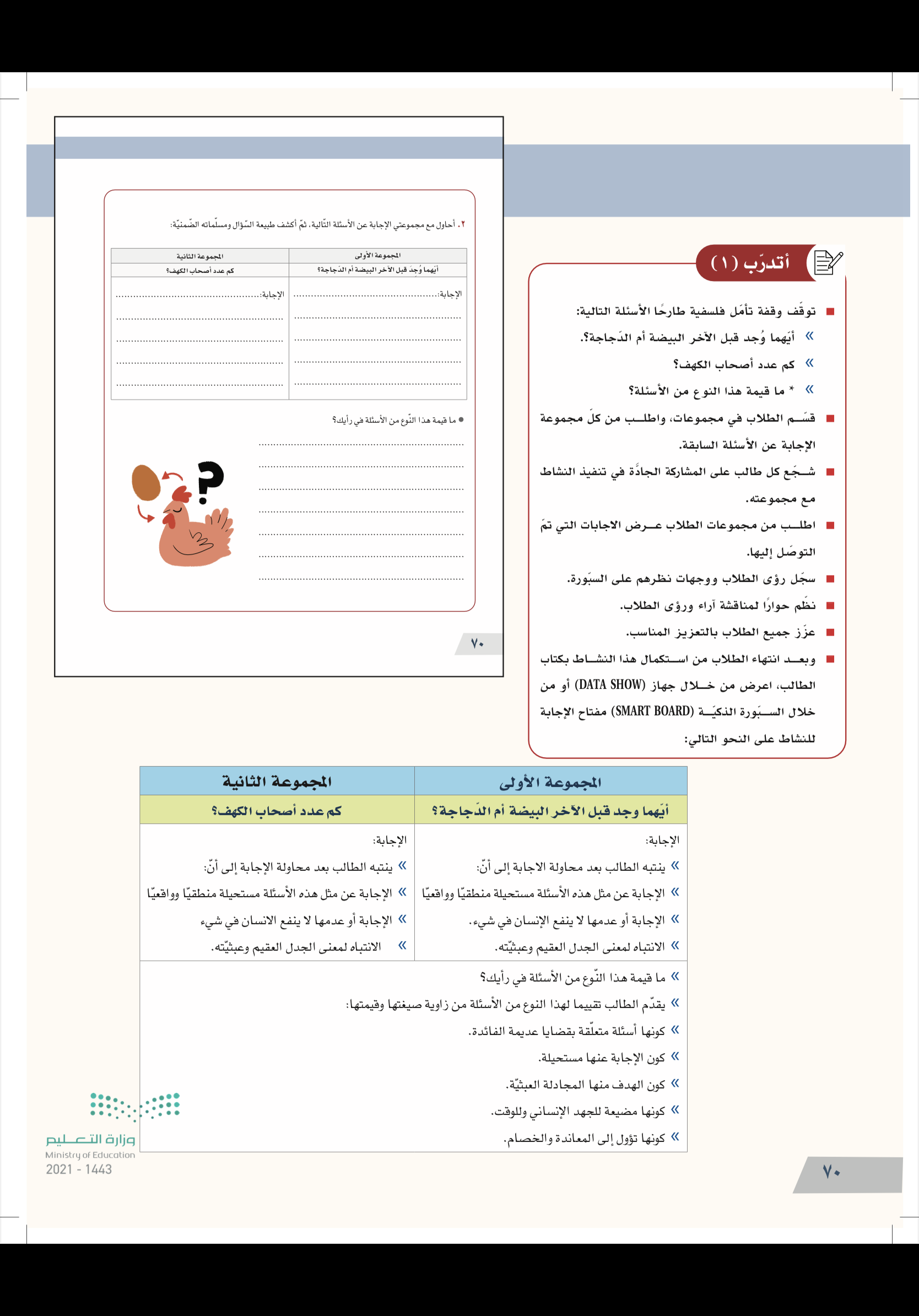 ٢
١
عدد أصحاب الكهف  ؟
أيهما وجد قبل الآخر ؟
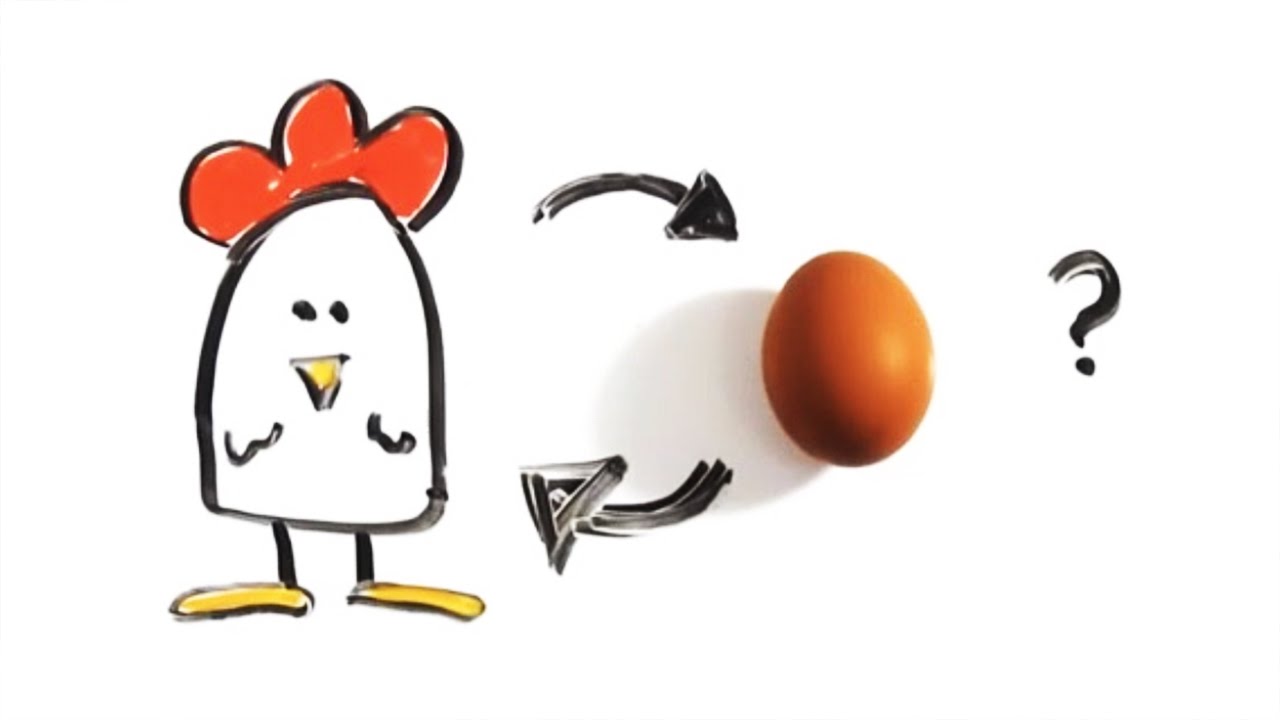 ٧٠
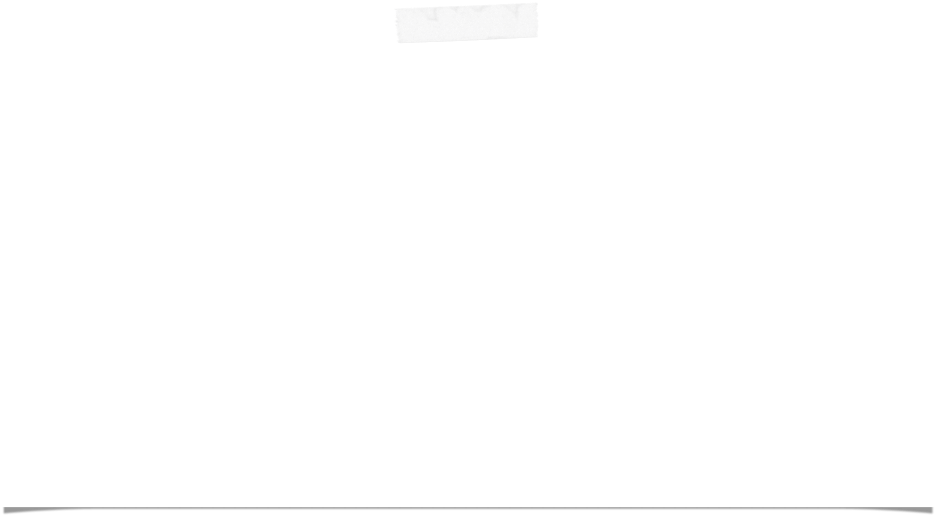 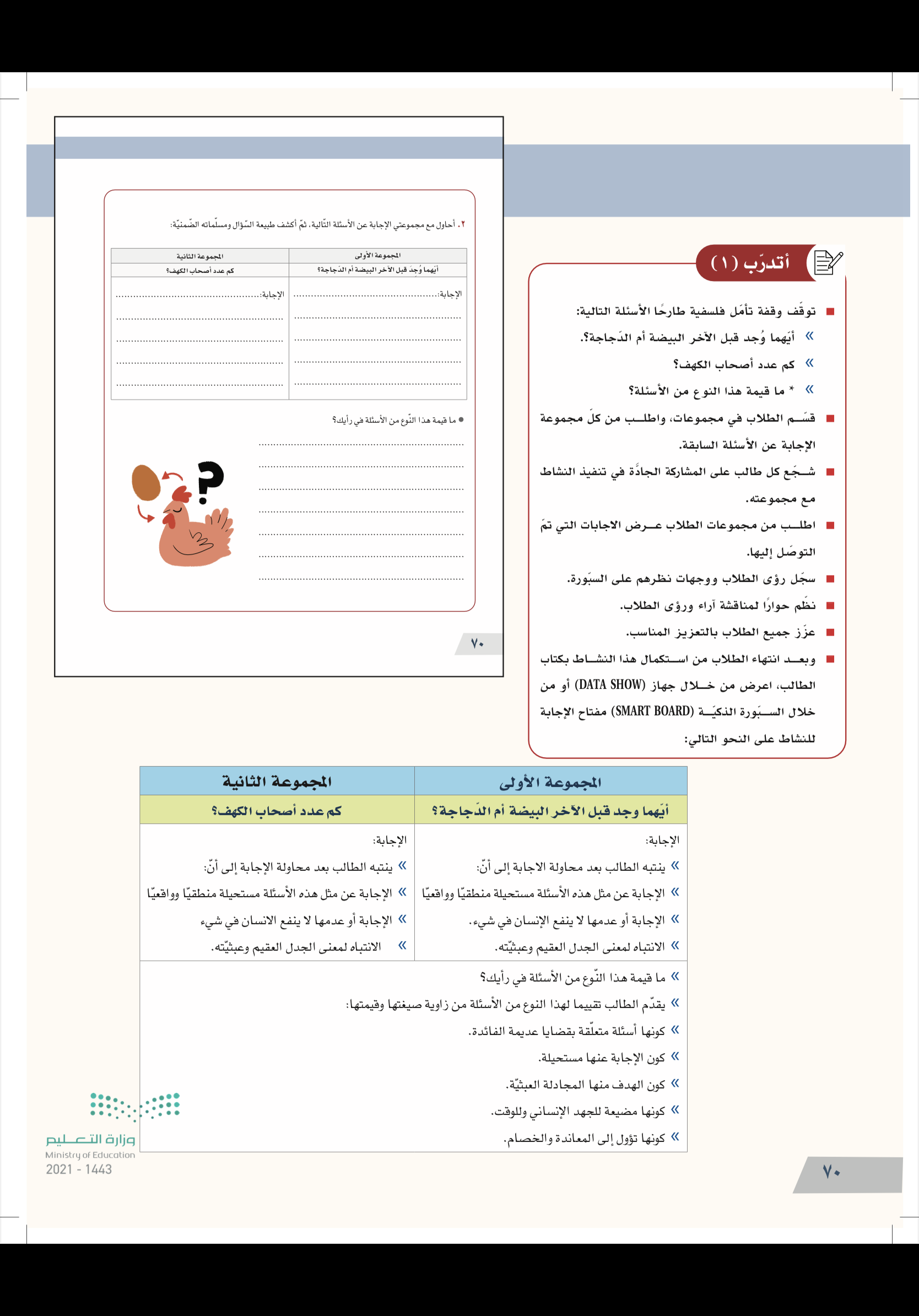 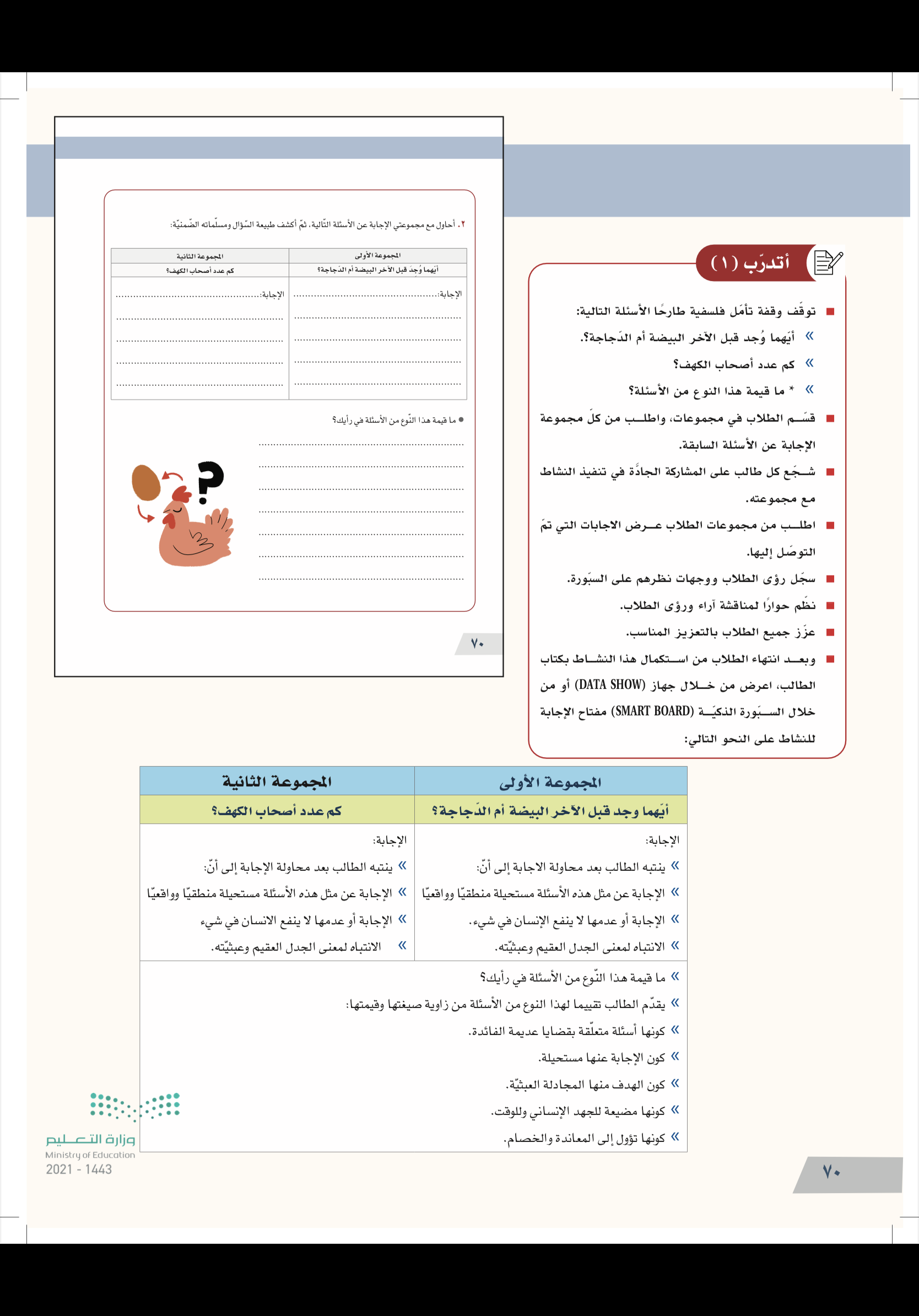 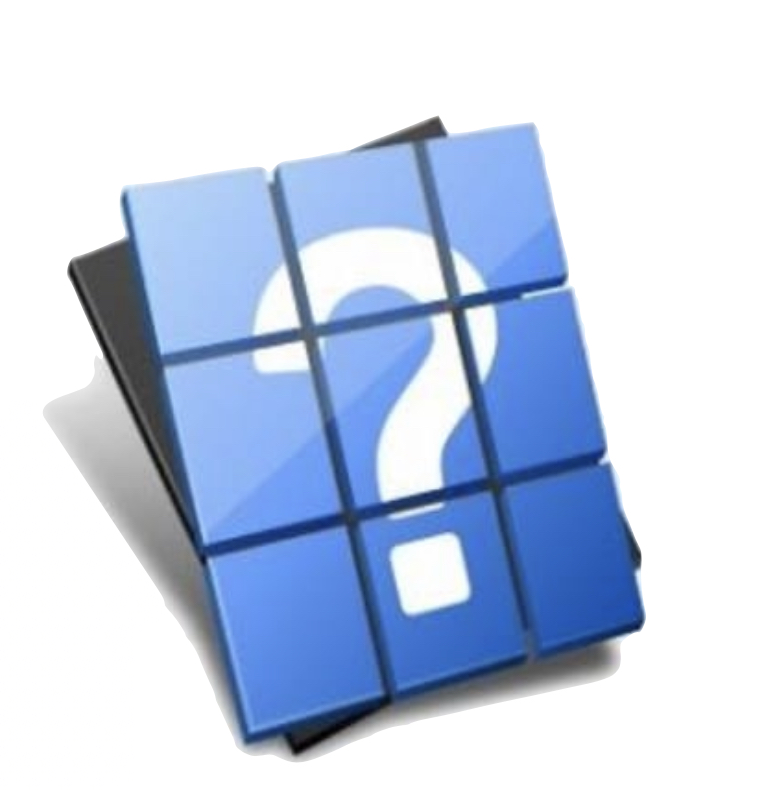 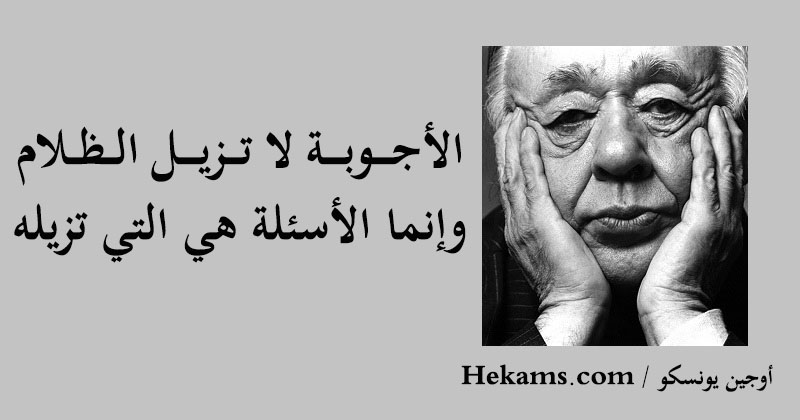 يتبع في الجزء الثاني
٧١
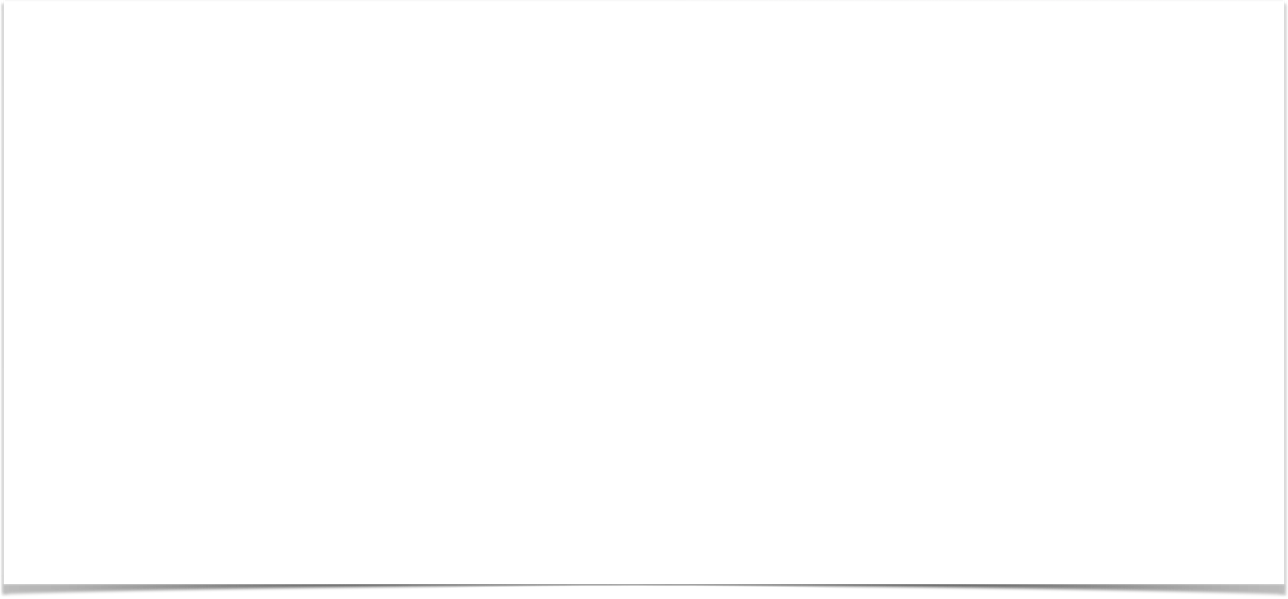 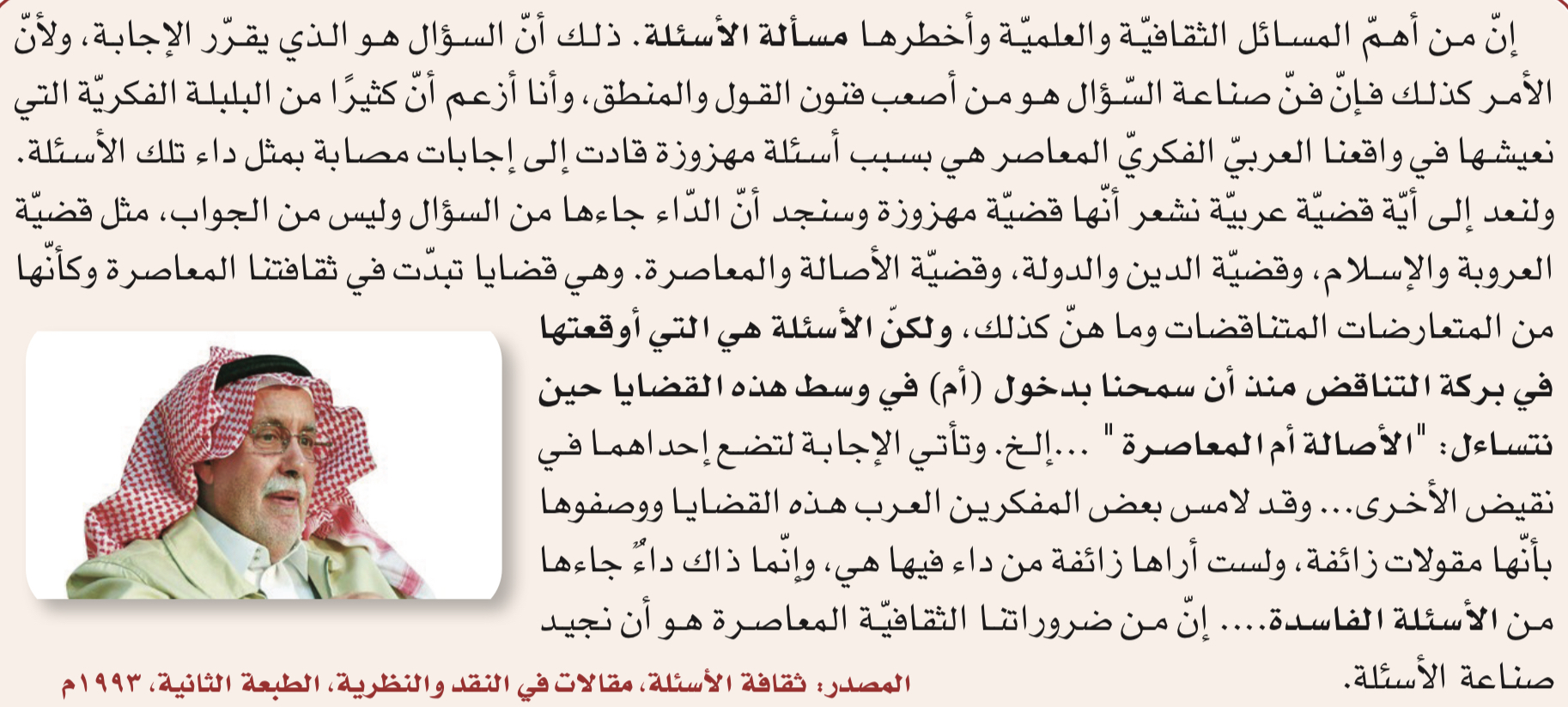 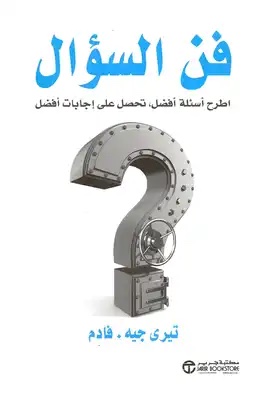 ٧١
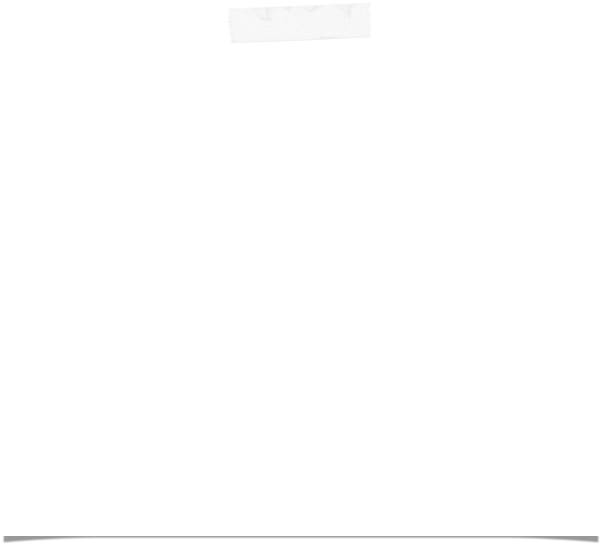 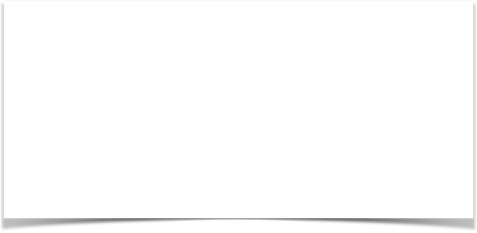 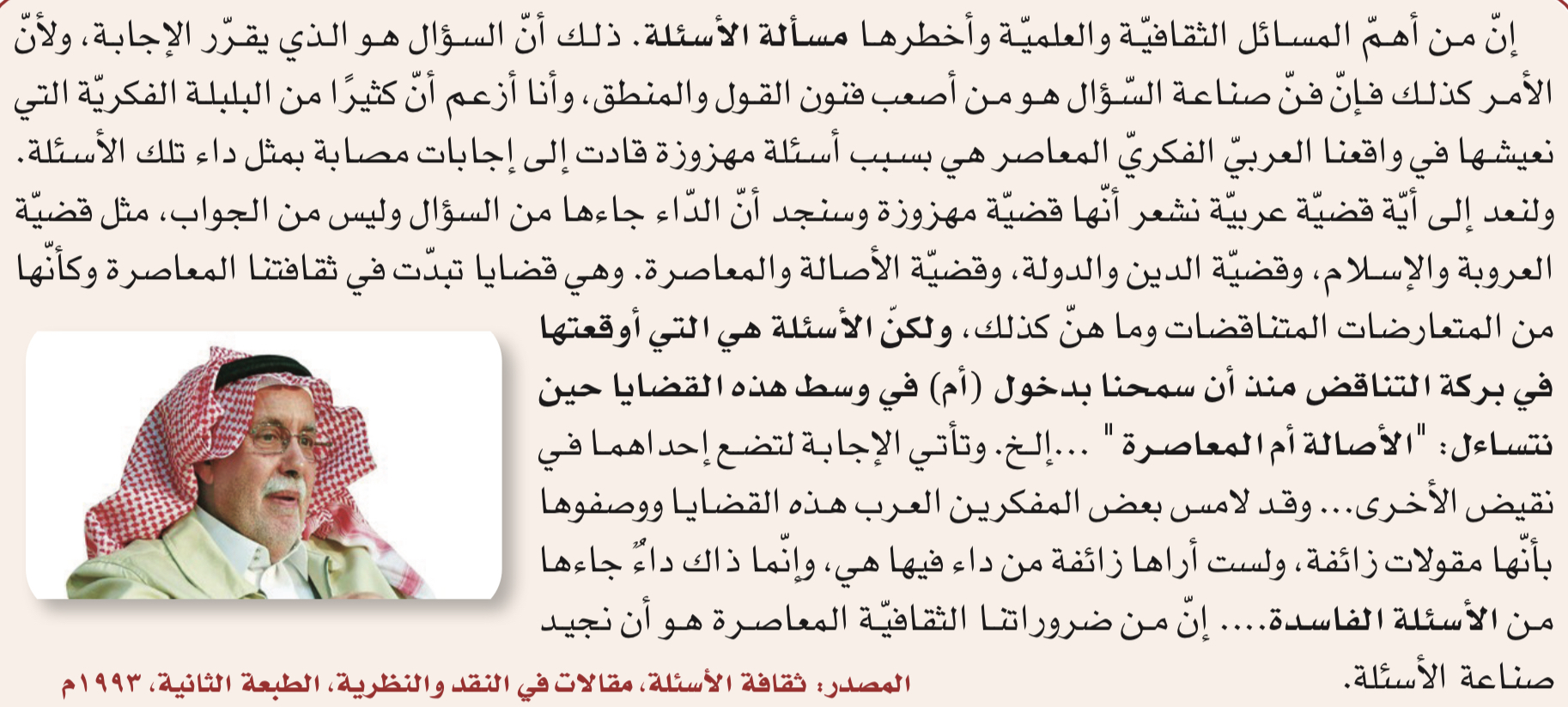 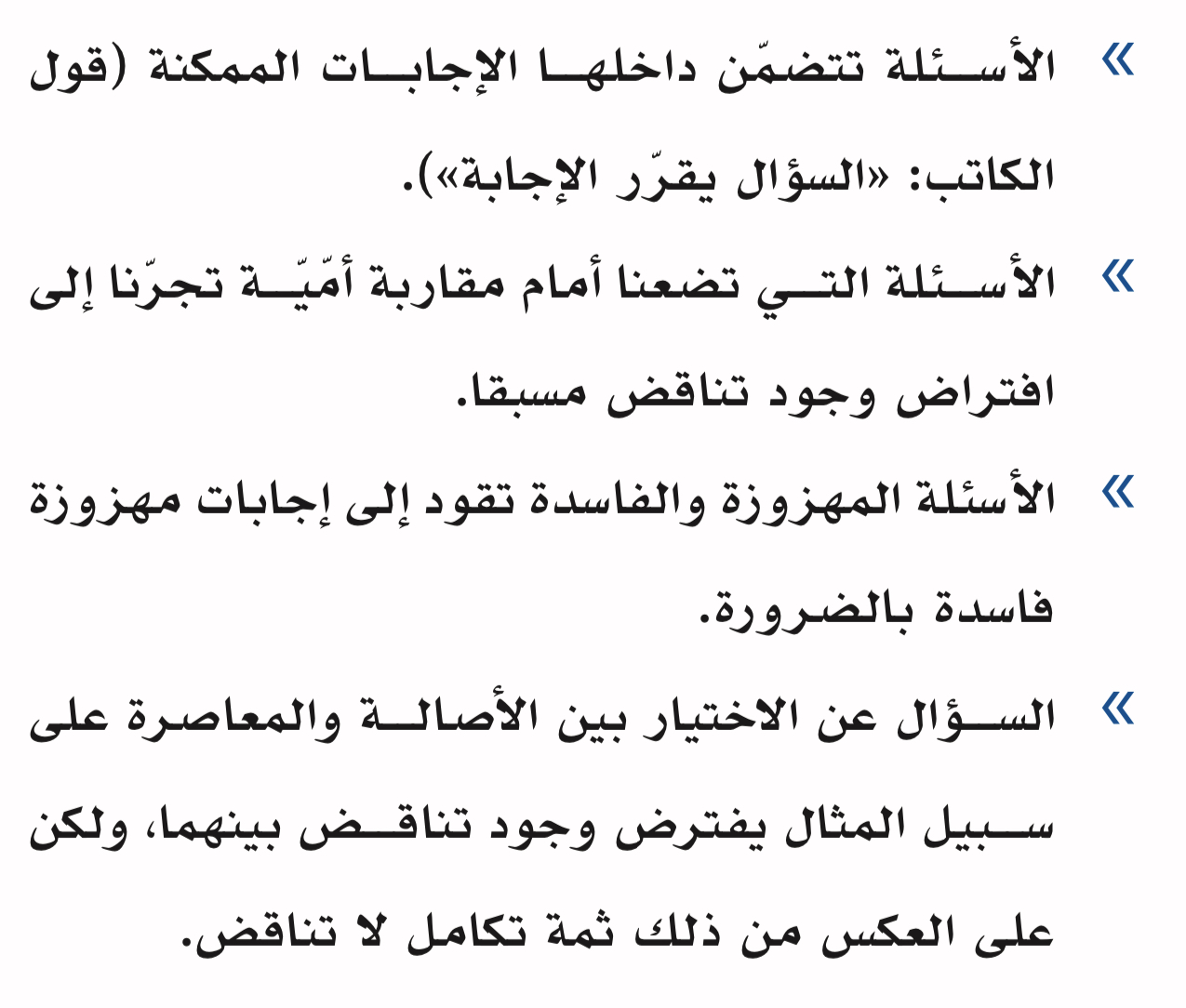 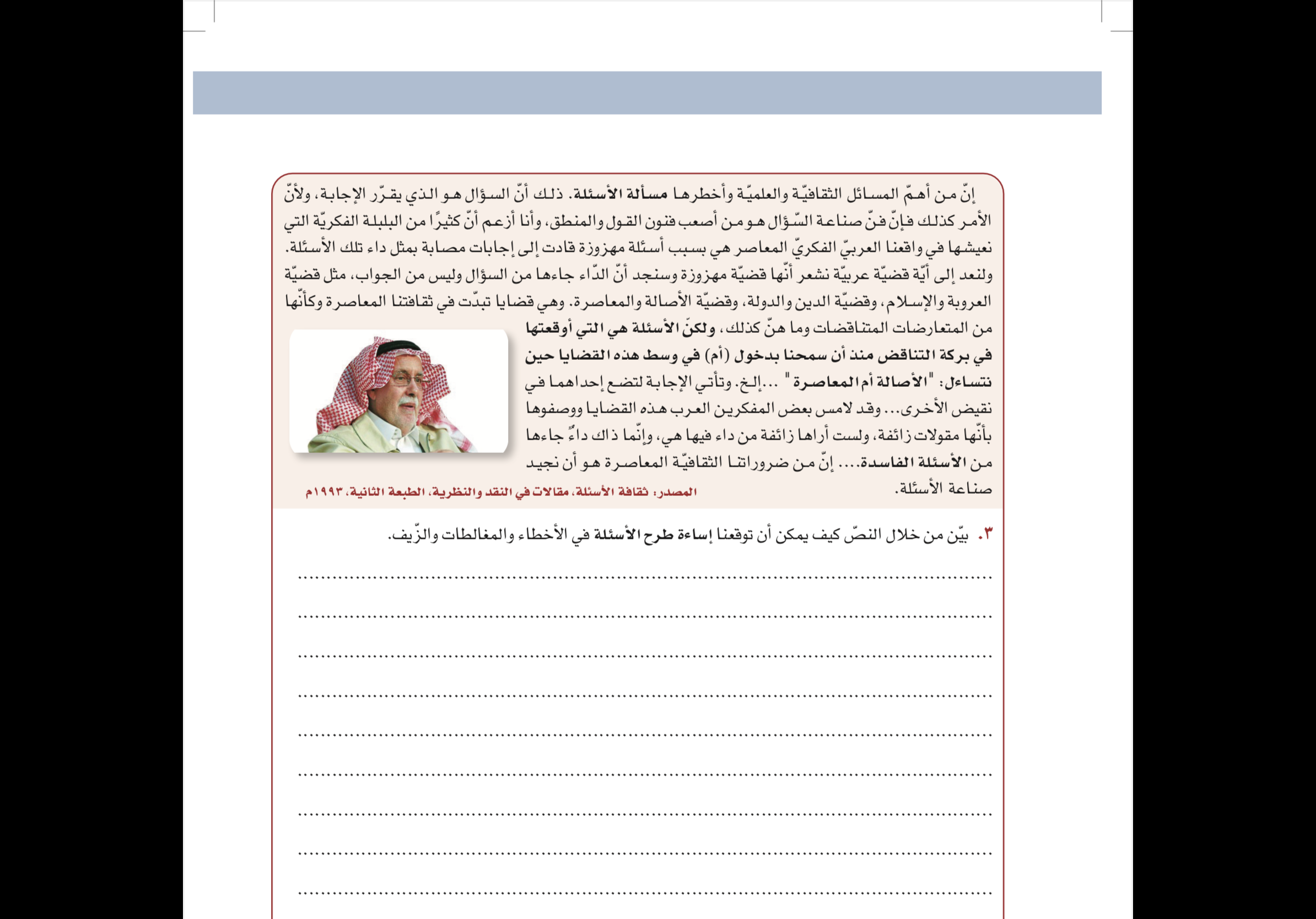 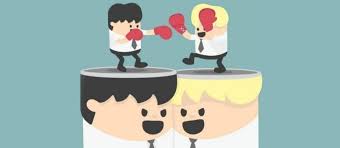 ٧٢
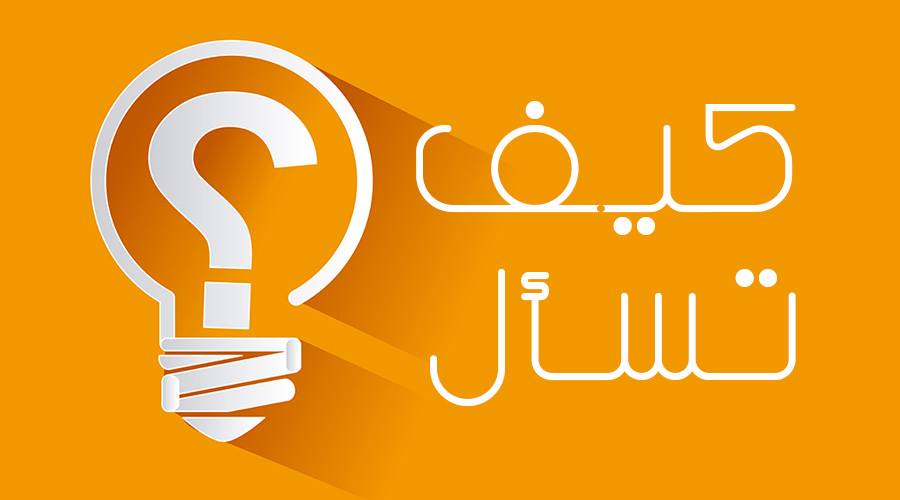 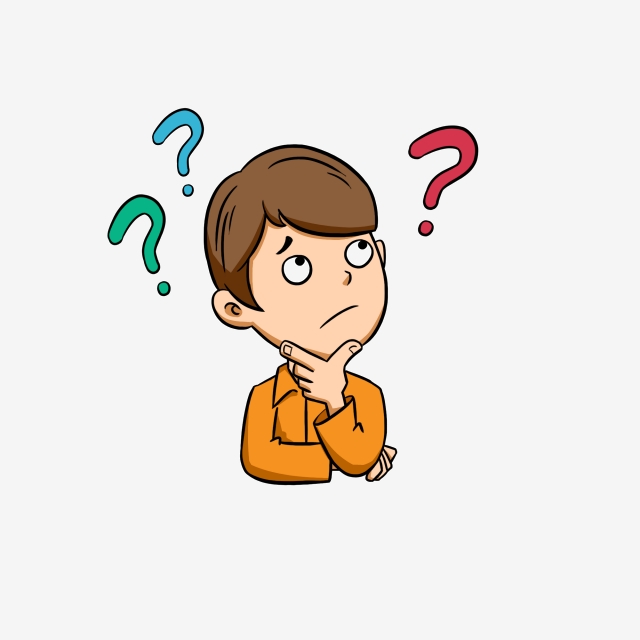 ٧٢
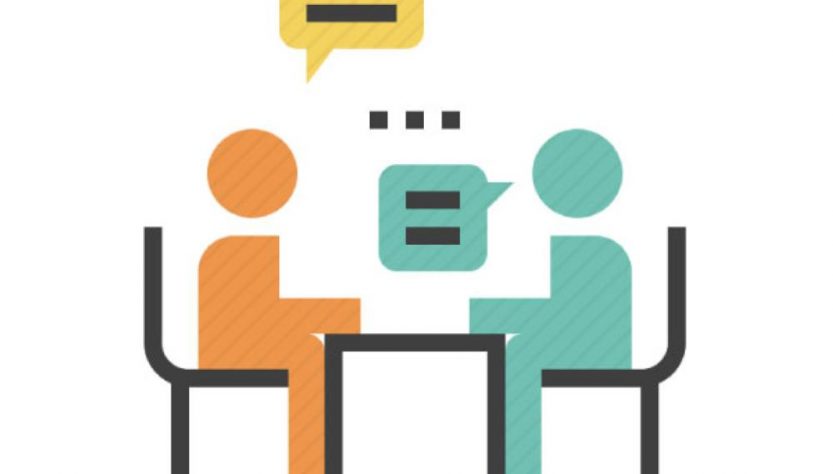 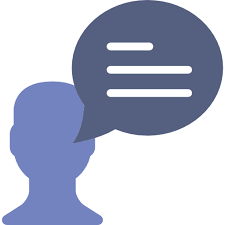 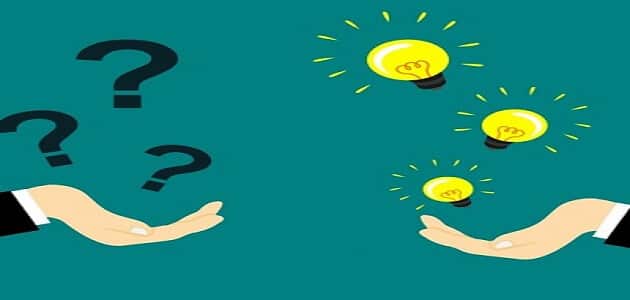 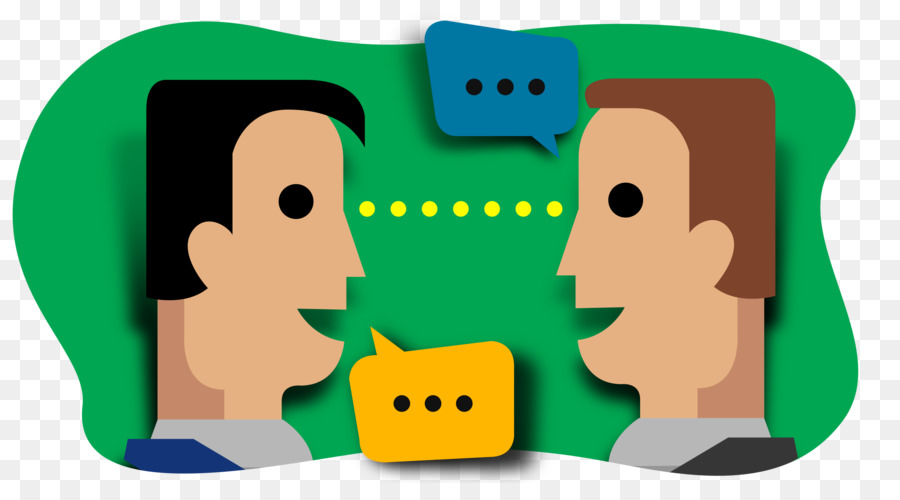 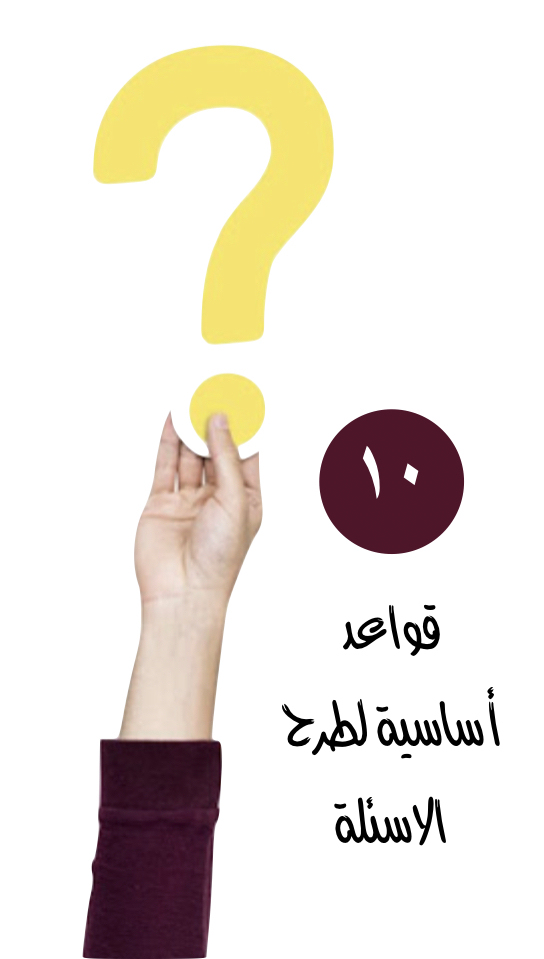 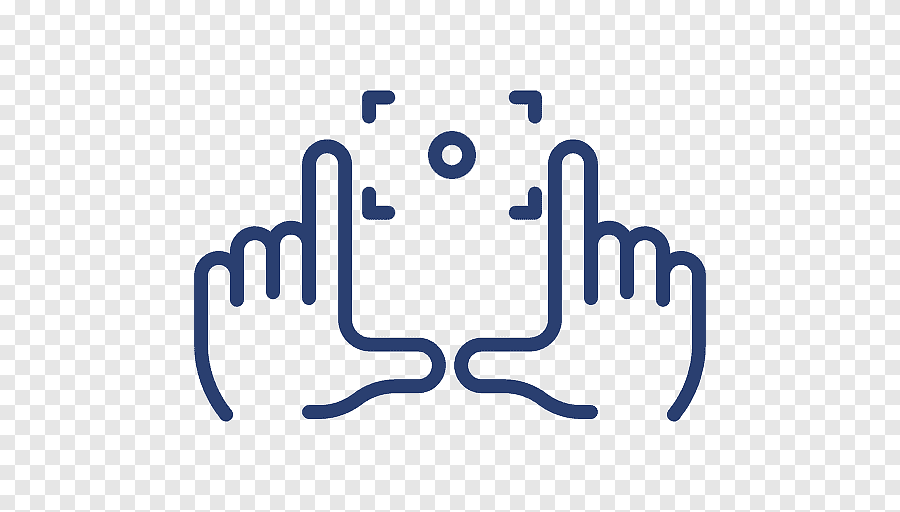 استخدام جمل بسيطة التركيب
احرص على ملائمة السؤال للموقف والشخص
اعرف كيف تستفيد من الاجابة
تواصل بالعين
ركز على الموضوع
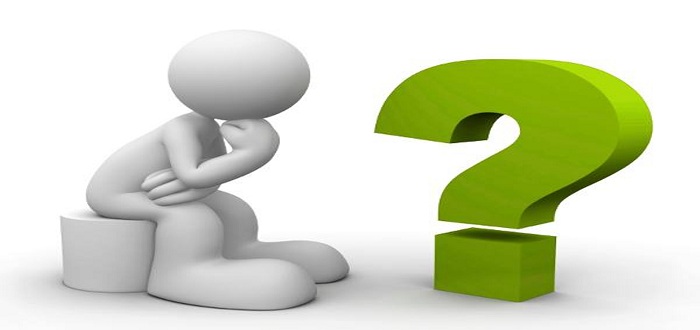 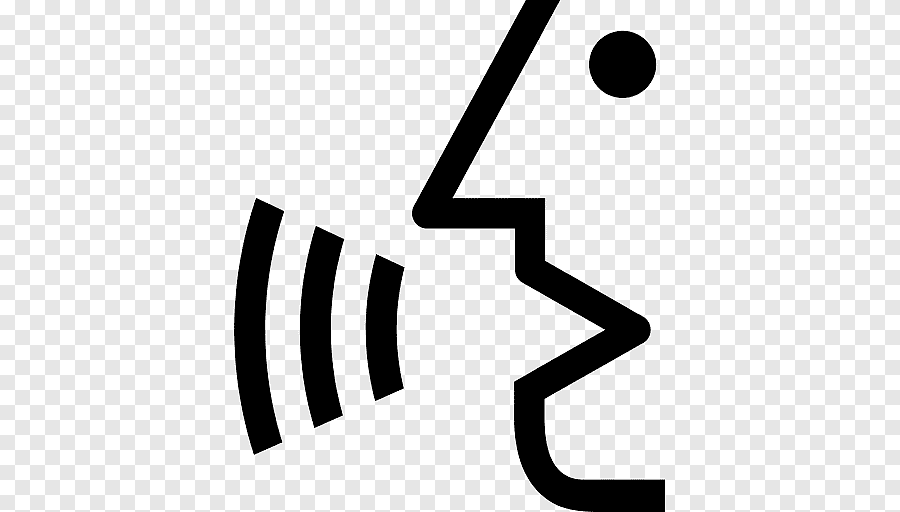 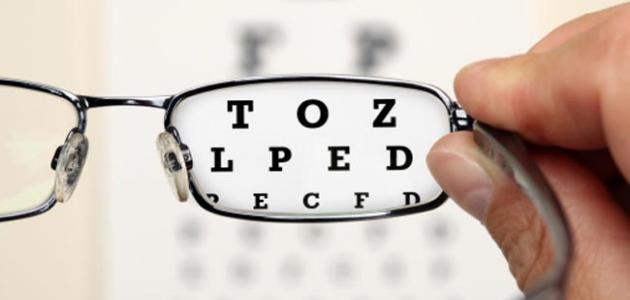 يجب أن يعكس اسلوب السوال النية وراءه
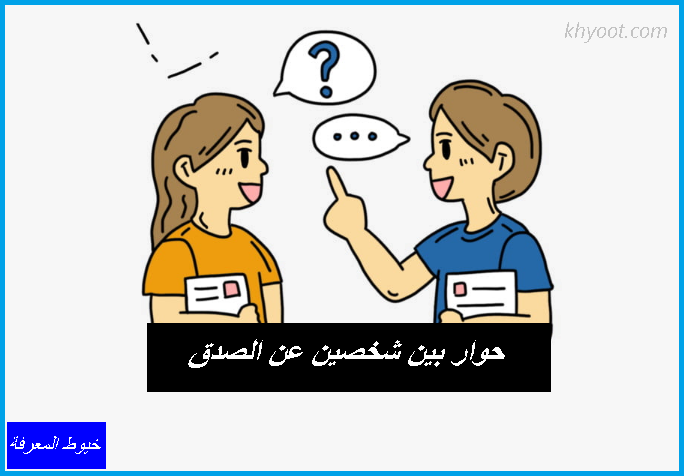 تأكد من وضوح الغرض
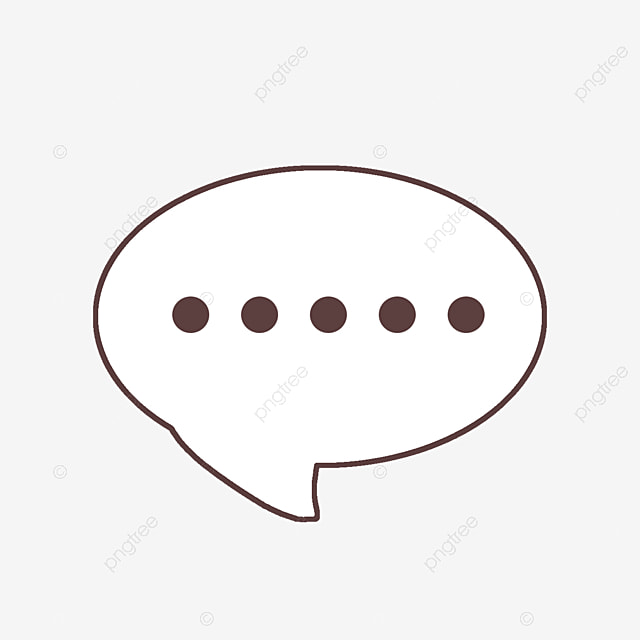 استخدام لغة سهلة
كن مباشراً
كن مختصراً
٧٢
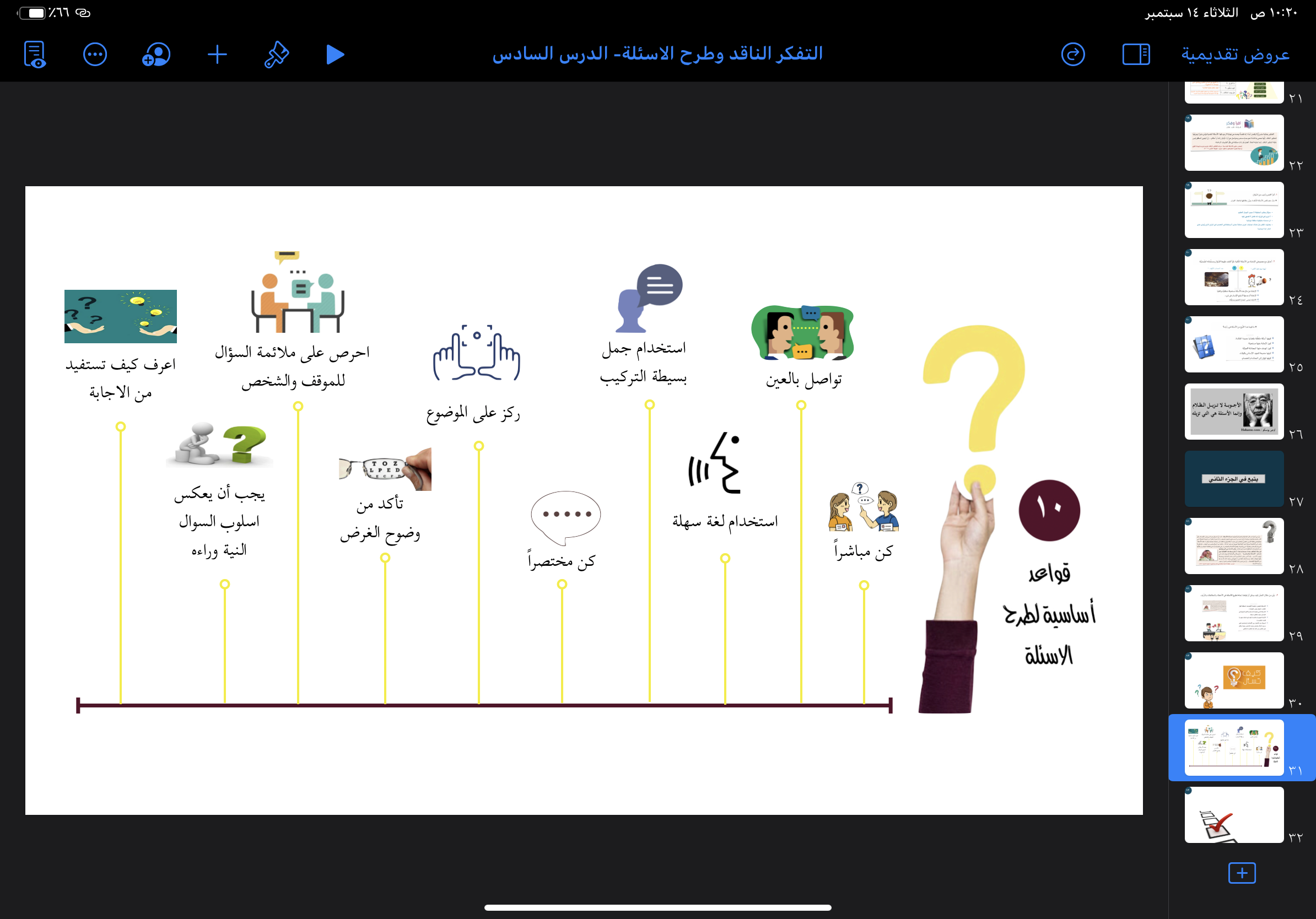 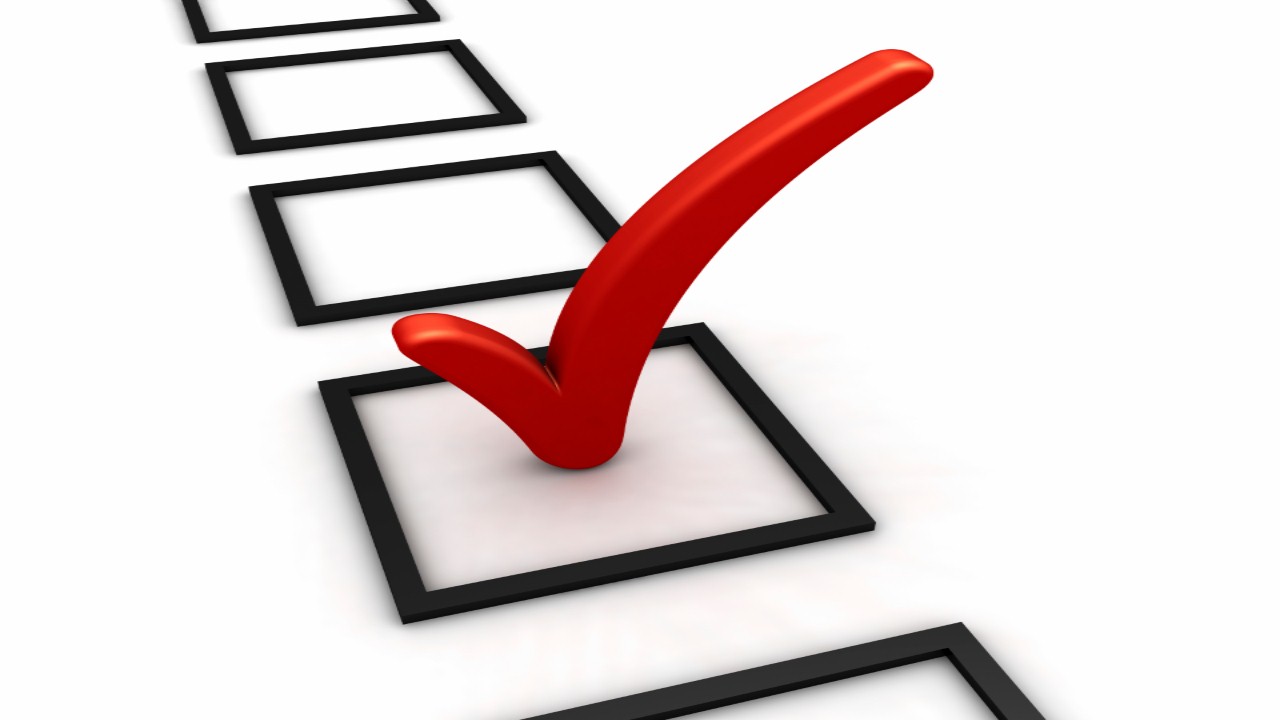 قيم ذاتك مدى مراعاتك هذه القواعد في حياتك؟
٧٢
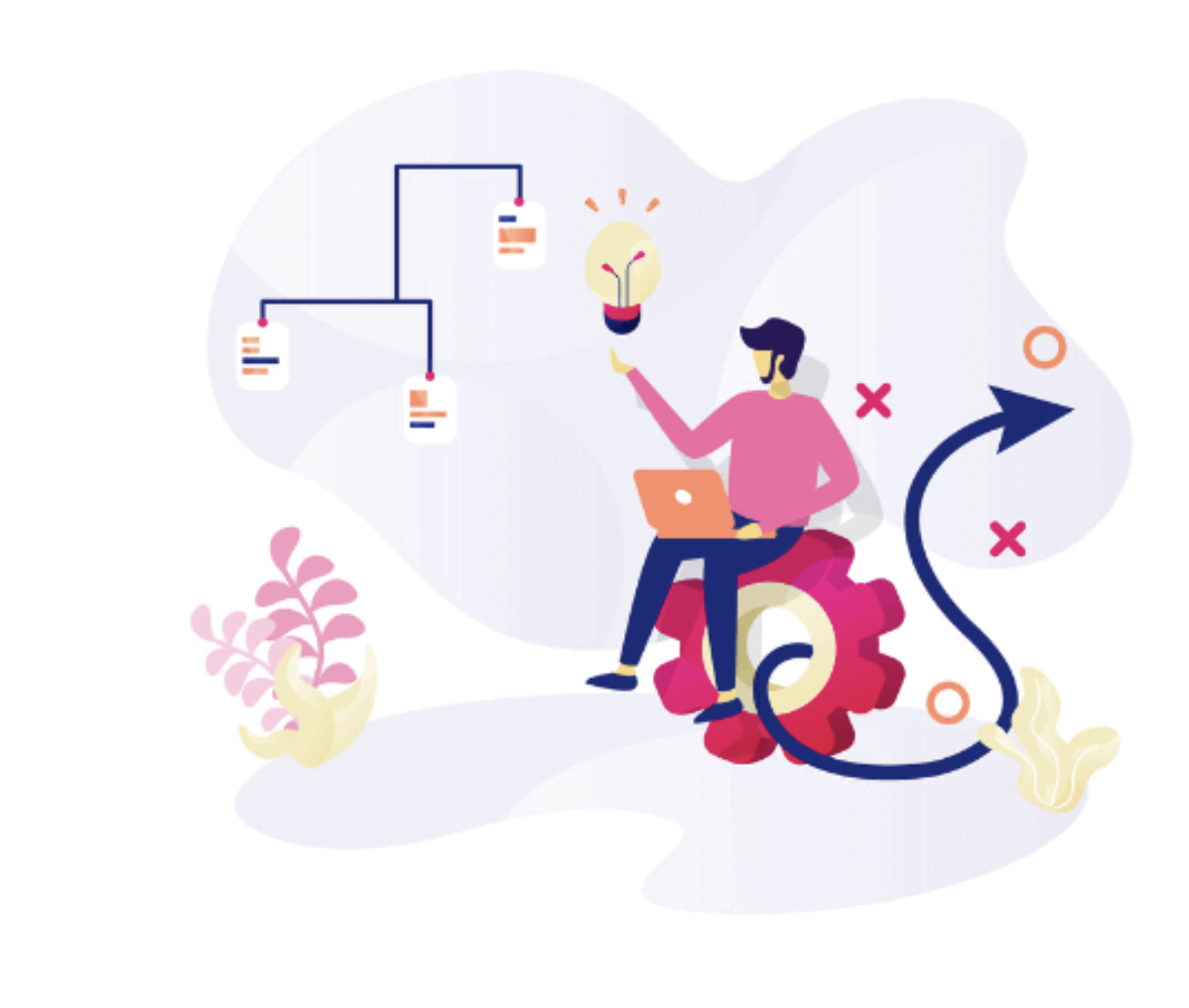 لتطوير حياتنا الثقافية المعاصرة وتحصين أنفسنا من المغالطات الناتجة عن سوء طرح الاسئلة
اختر البنود المناسبة لوضع ميثاق يحدد شروط صناعة الاسئلة الصحيحة باستكمال النشاط التالي
٧٢
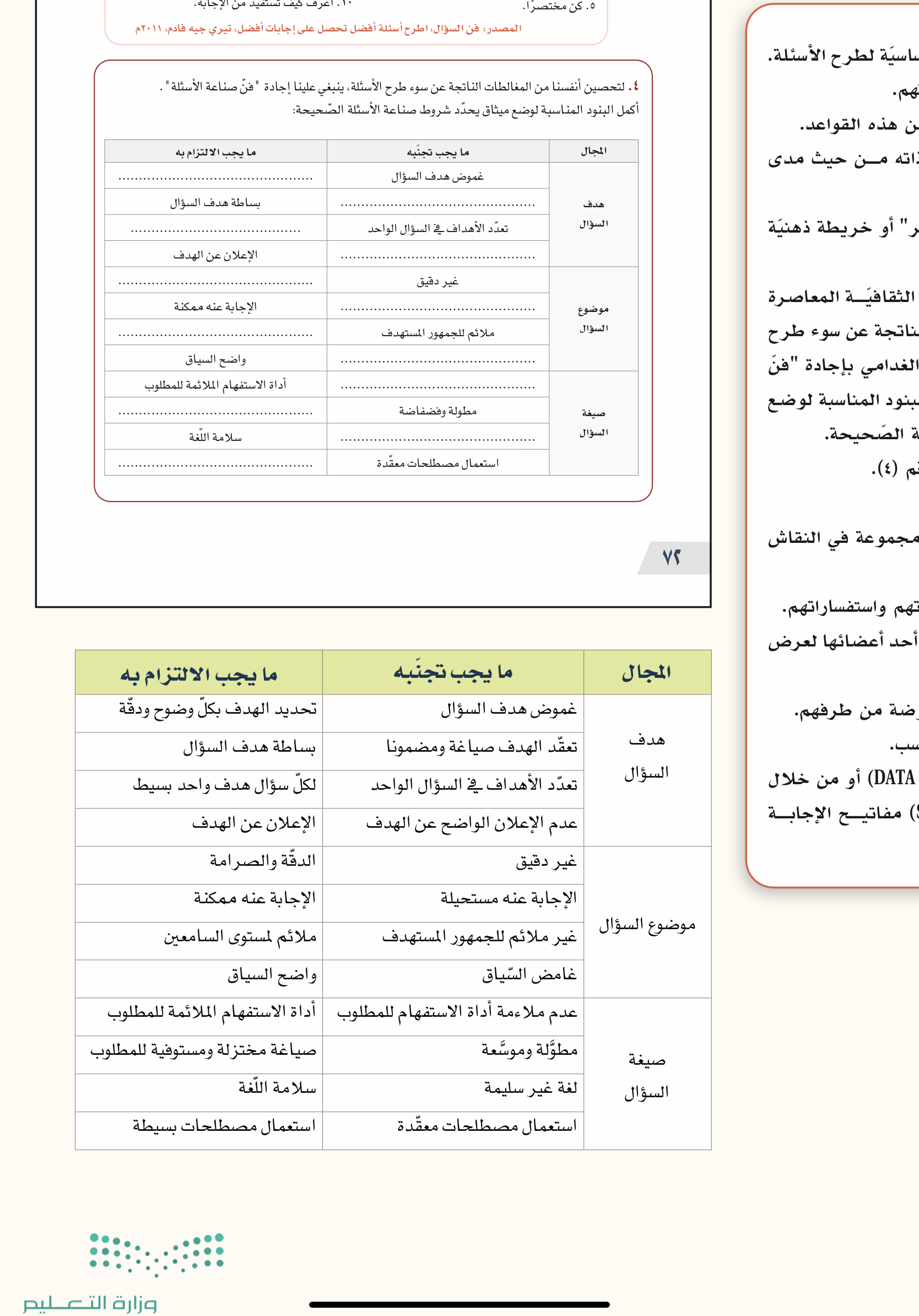 تحديد الهدف بكل وضوح ودقة
تعقد الهدف صياغة ومضمونًا
لكل سؤال هدف واحد
عدم الاعلان الواضح عن الهدف
٧٢
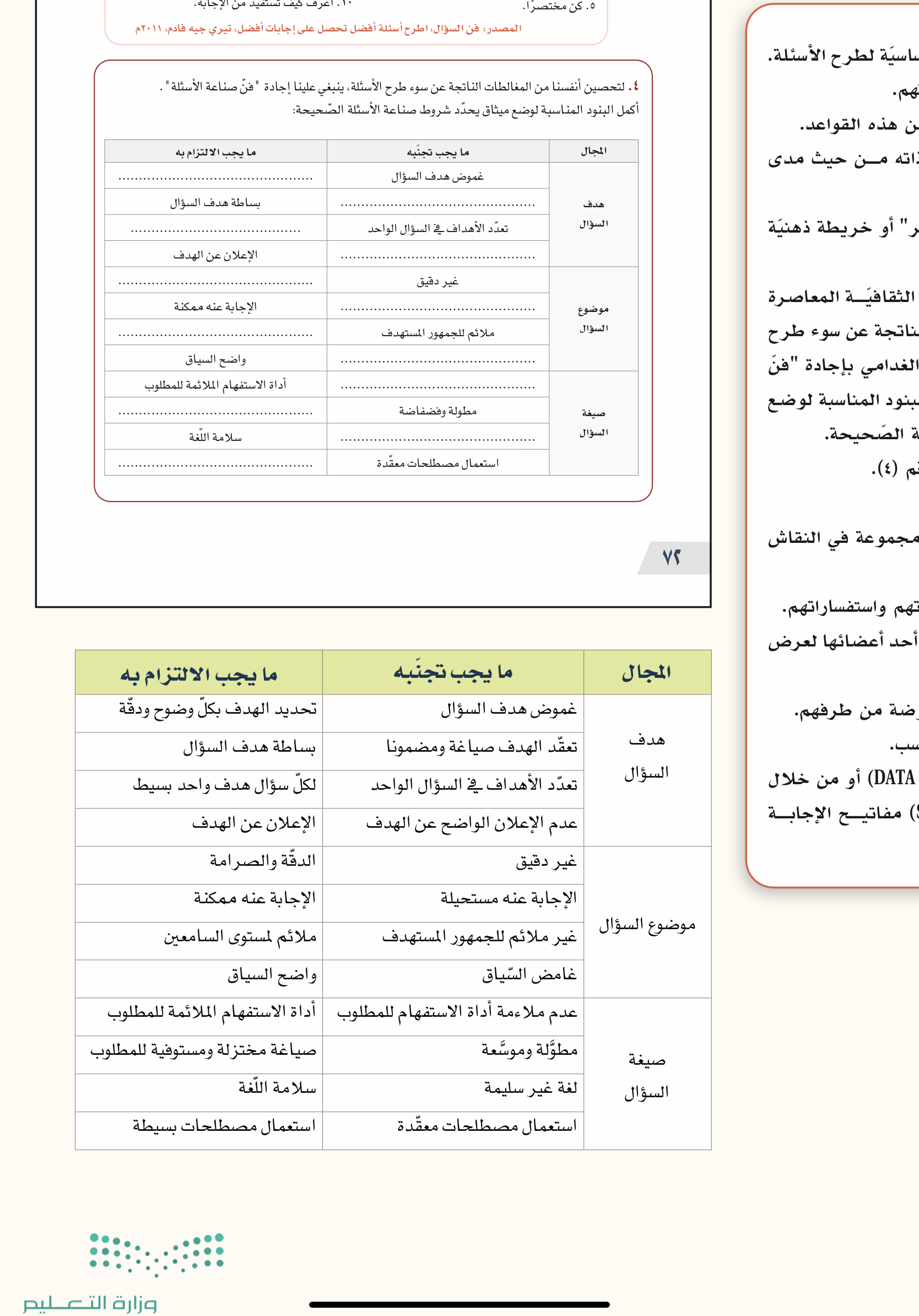 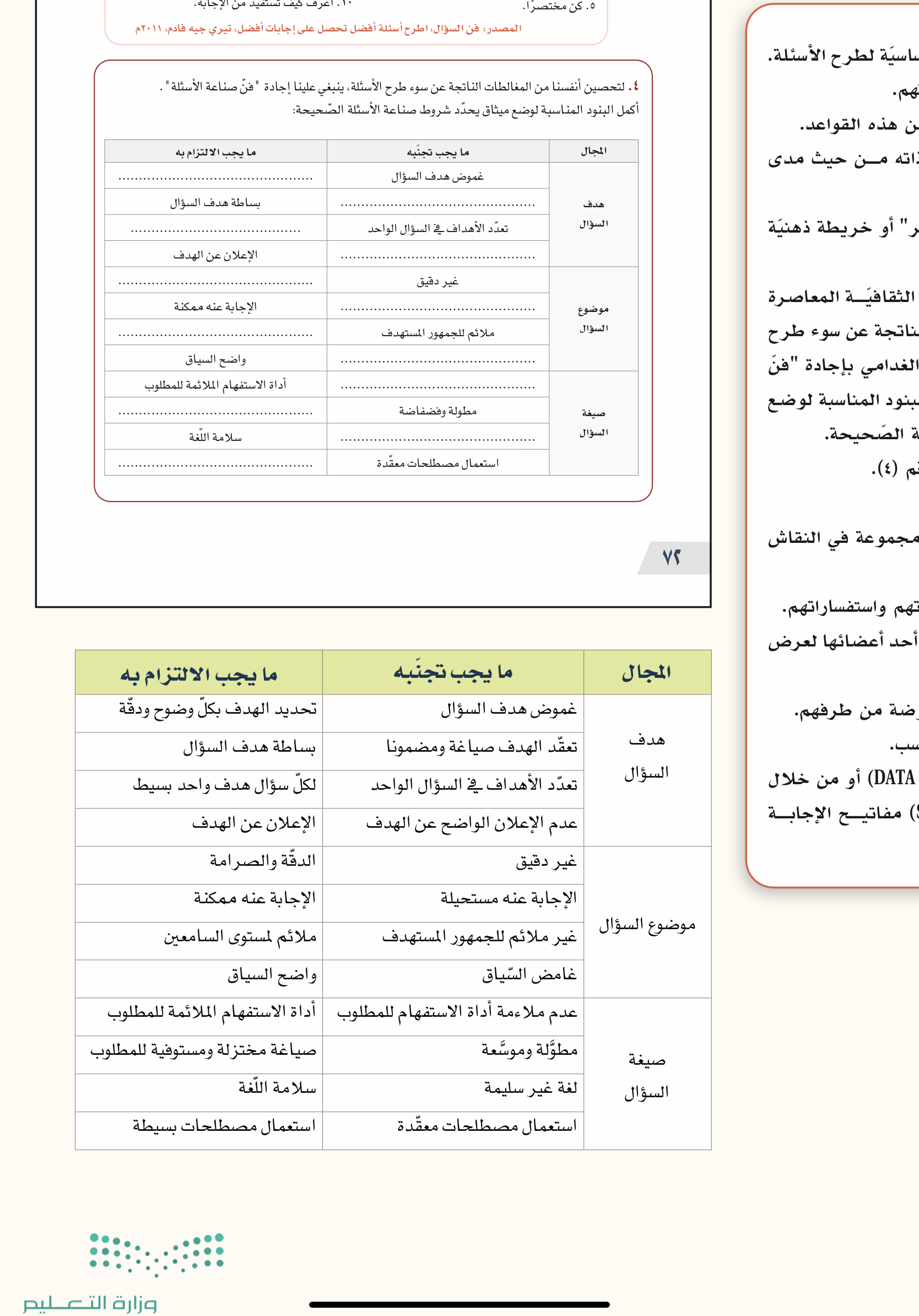 الدقة والصرامة
الاجابة عنه مستحيلة
ملائم لمستوى السامعين
غامض السياق
٧٢
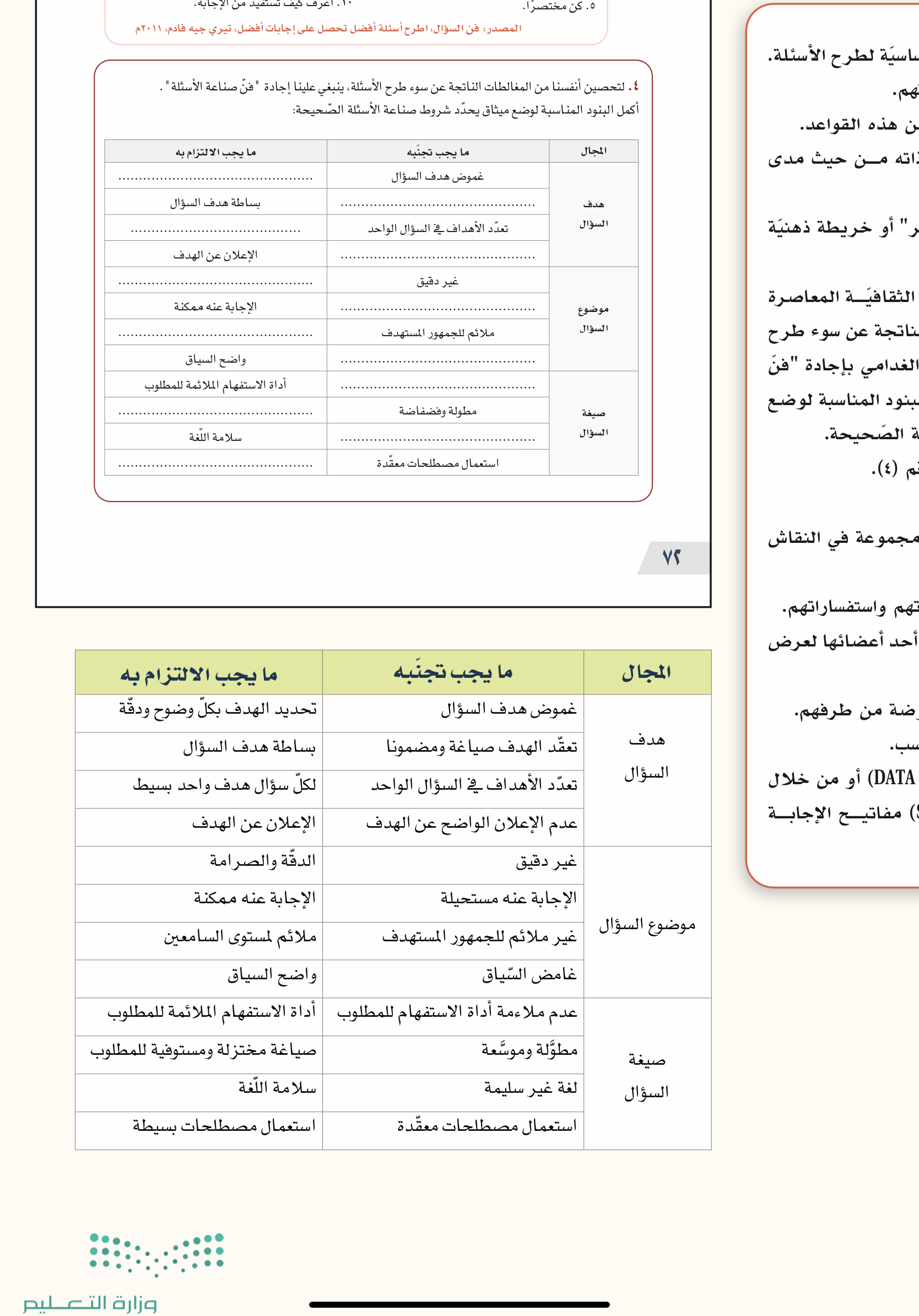 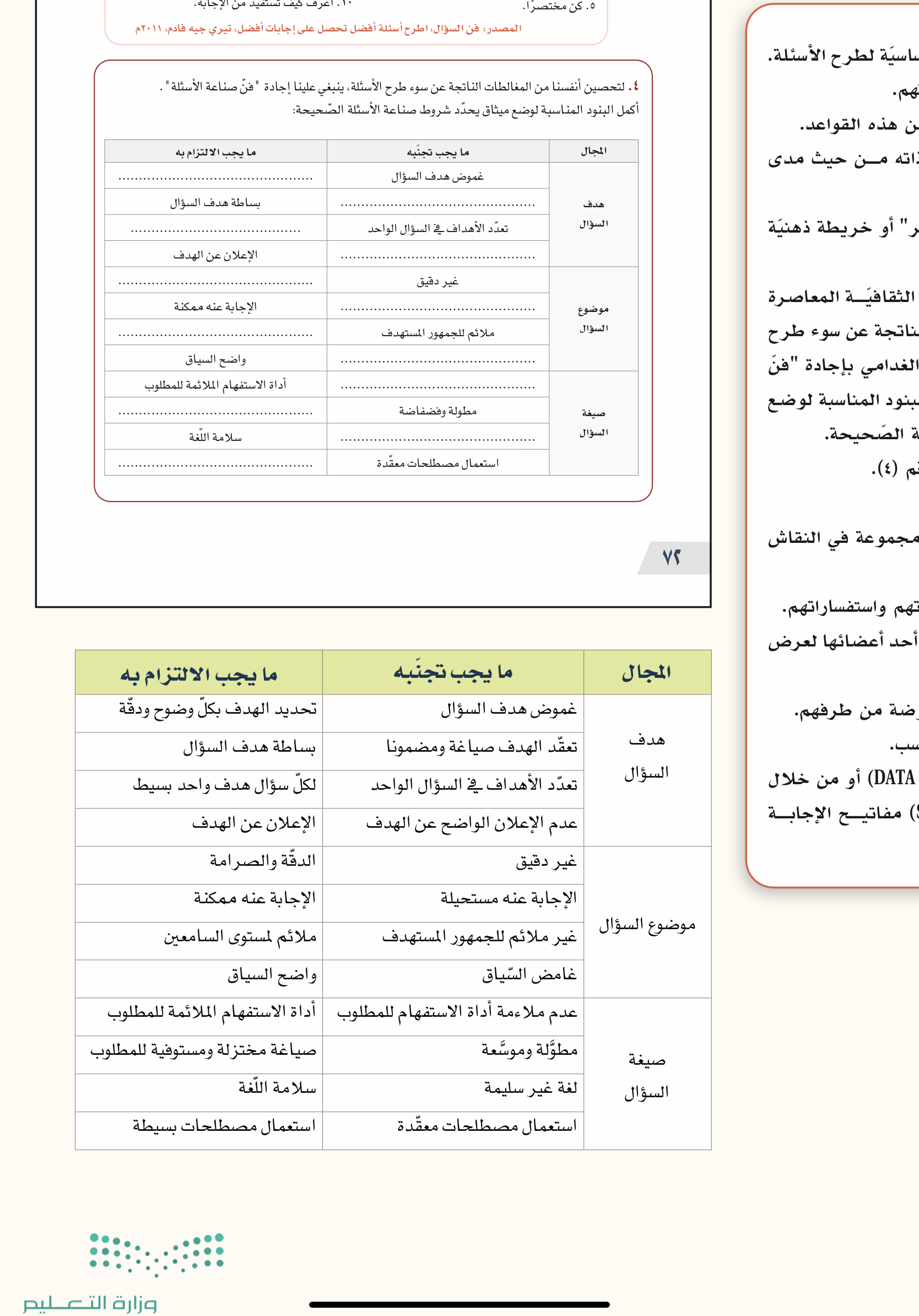 عدم ملائمة اداة الاستفهام للمطلوب
صياغة مختزلة ومستوفية للمطلوب
لغة غير سليمة
استعمال مصطلحات بسيطة
٧٣
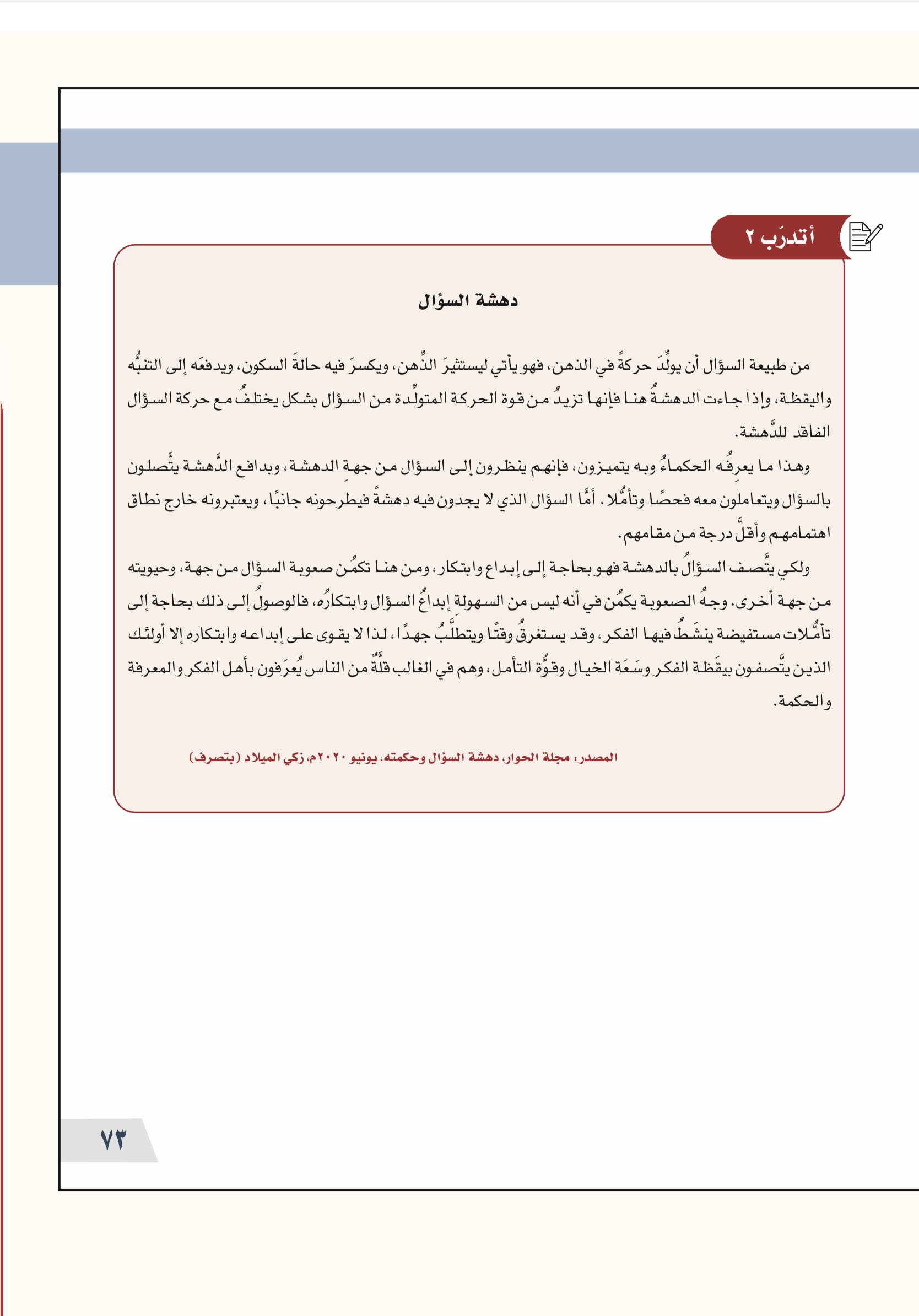 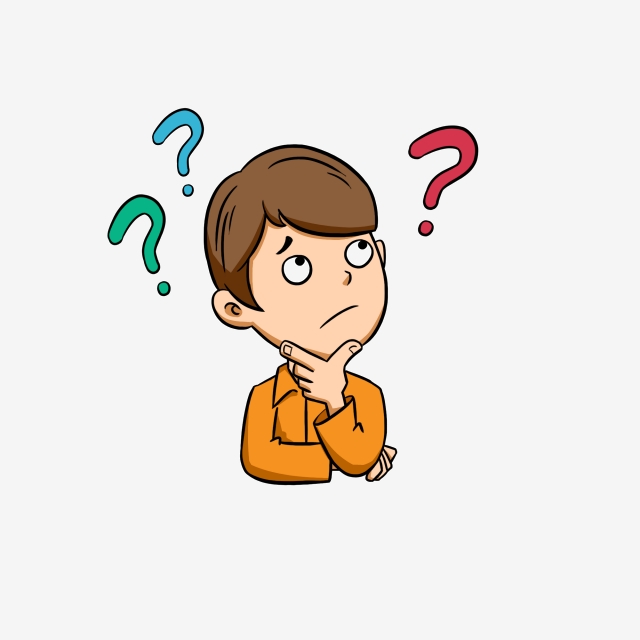 ٧٤
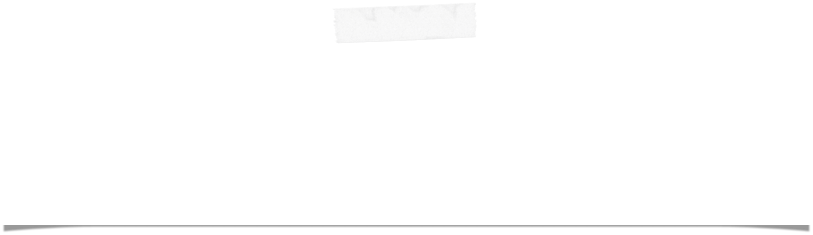 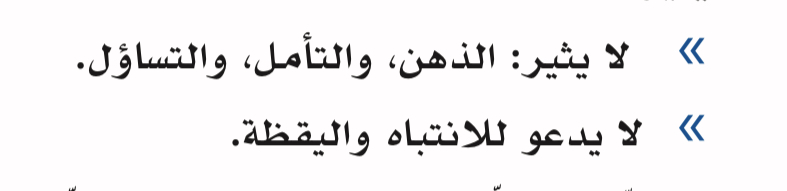 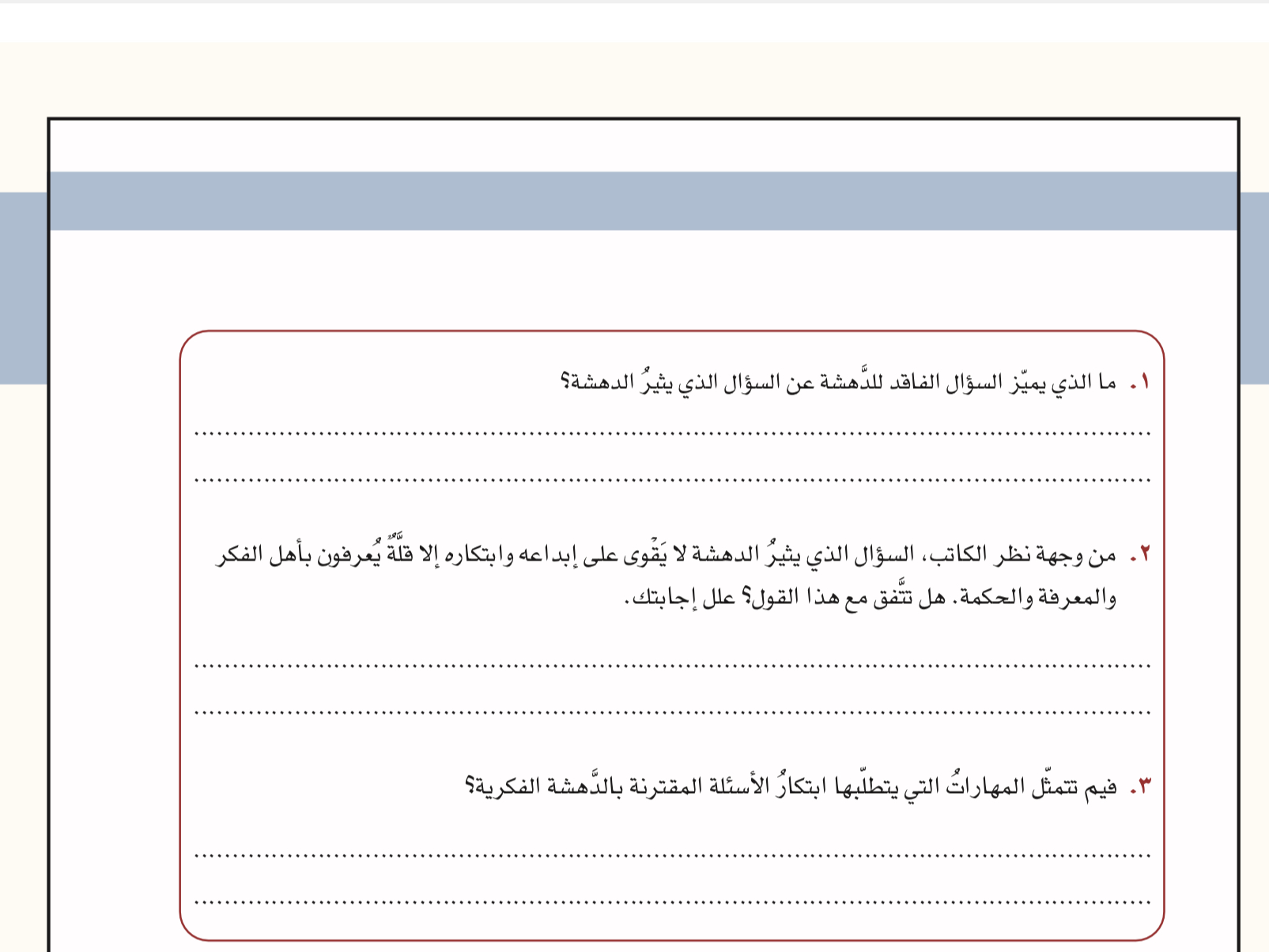 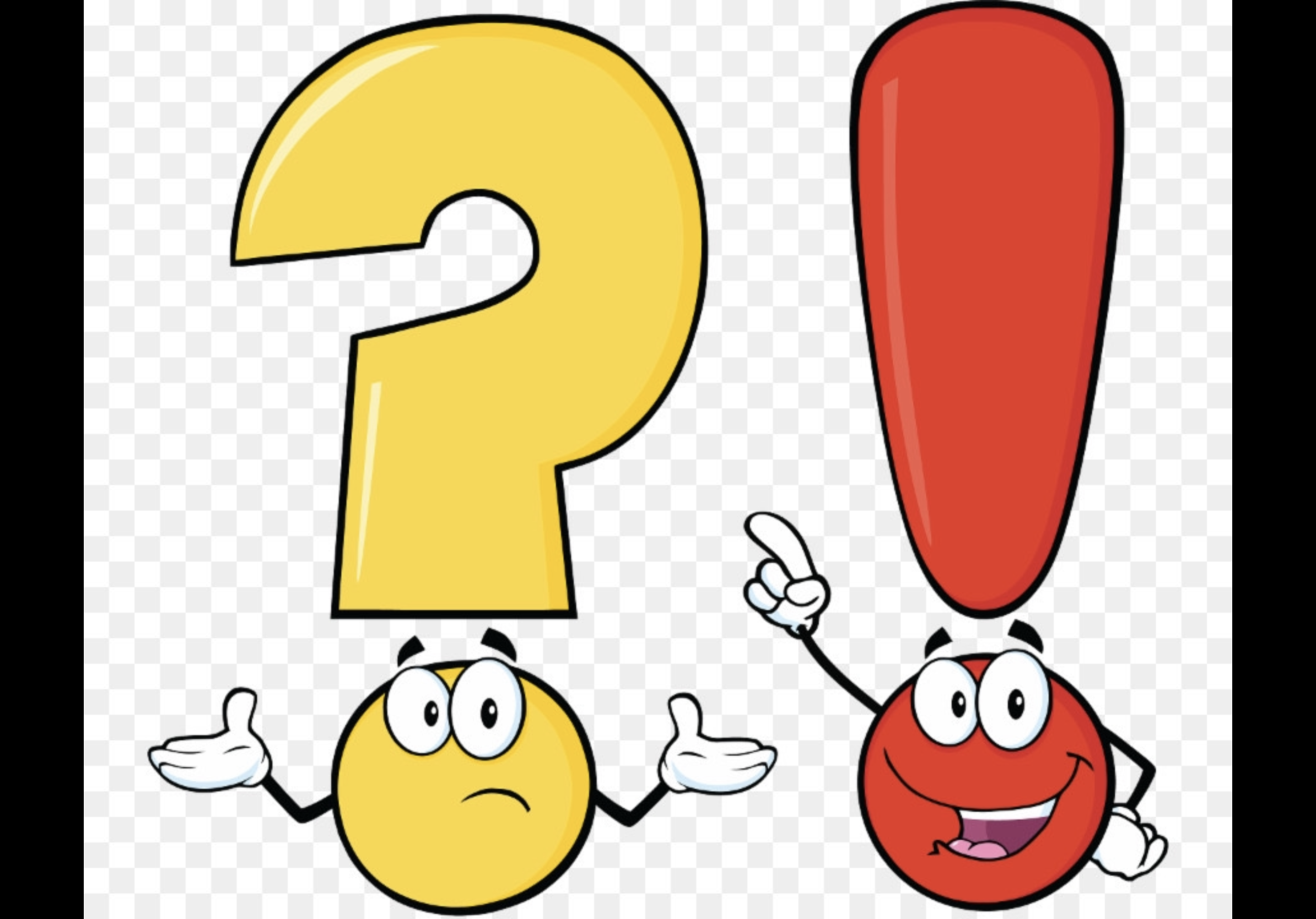 ٧٤
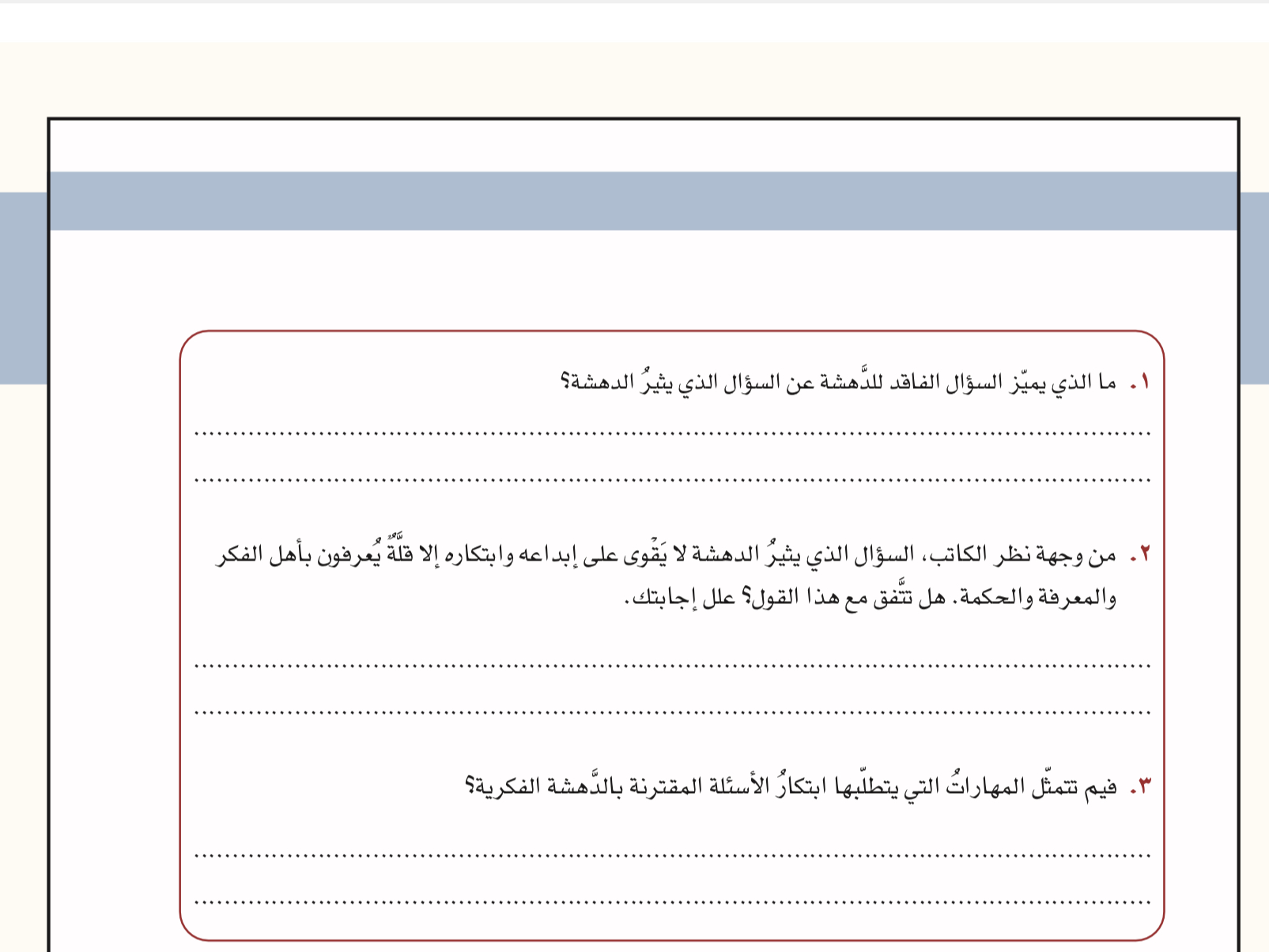 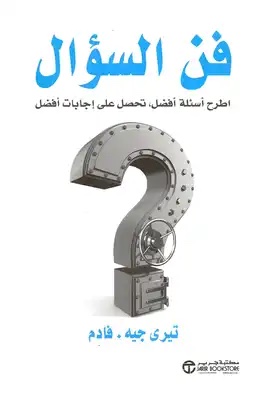 ١- اتفق مع القول  
( ……………………………… ؟
٢- لا اتفق مع القول
( ……………………………… ؟
٧٤
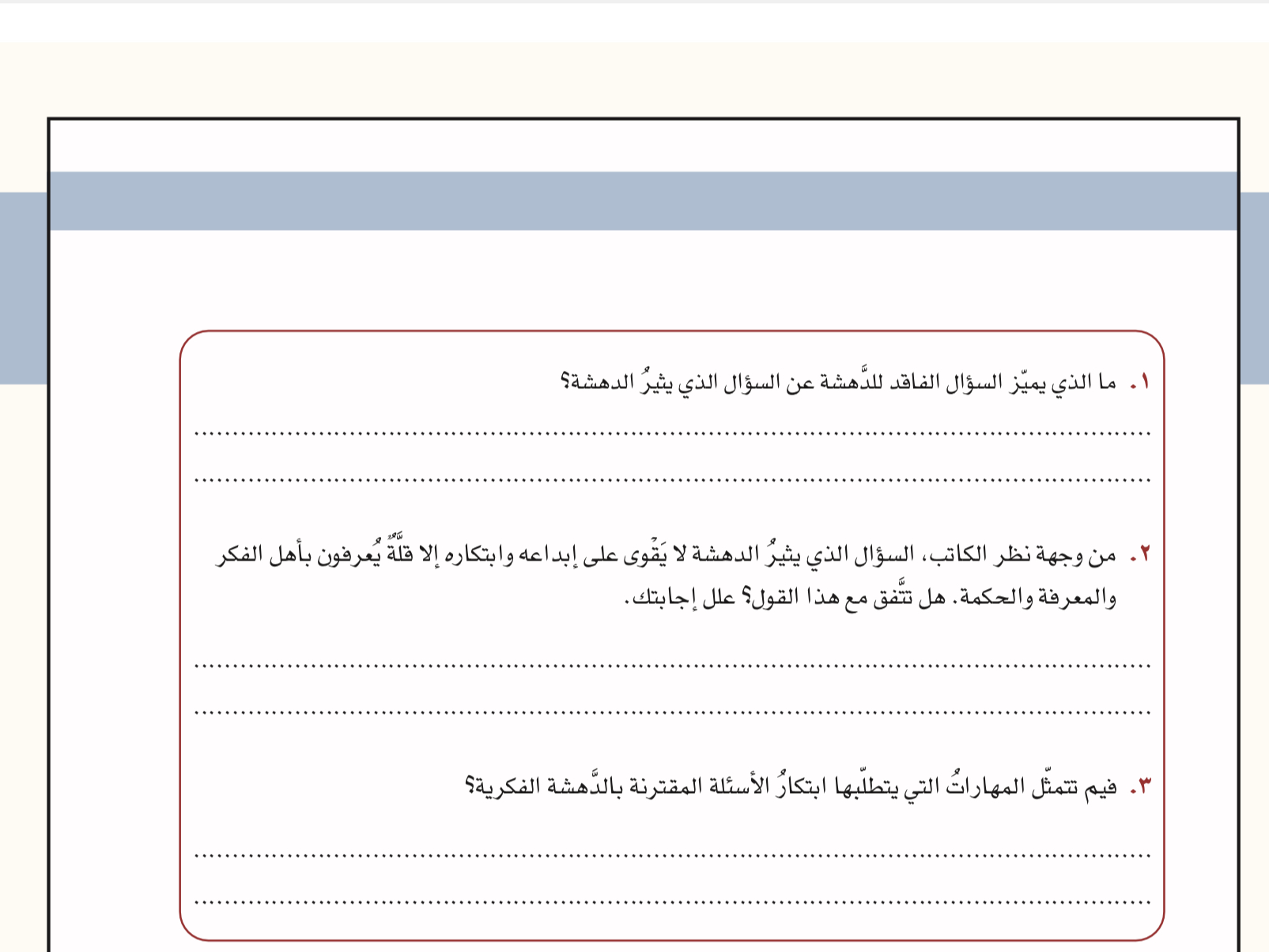 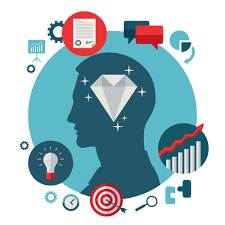 الصياغة اللغوية الصحيحة 
تحديد الهدف من السؤال بدقة 
تحديد موضوع السؤال بدقة
الابداع التخيلي
٧٤
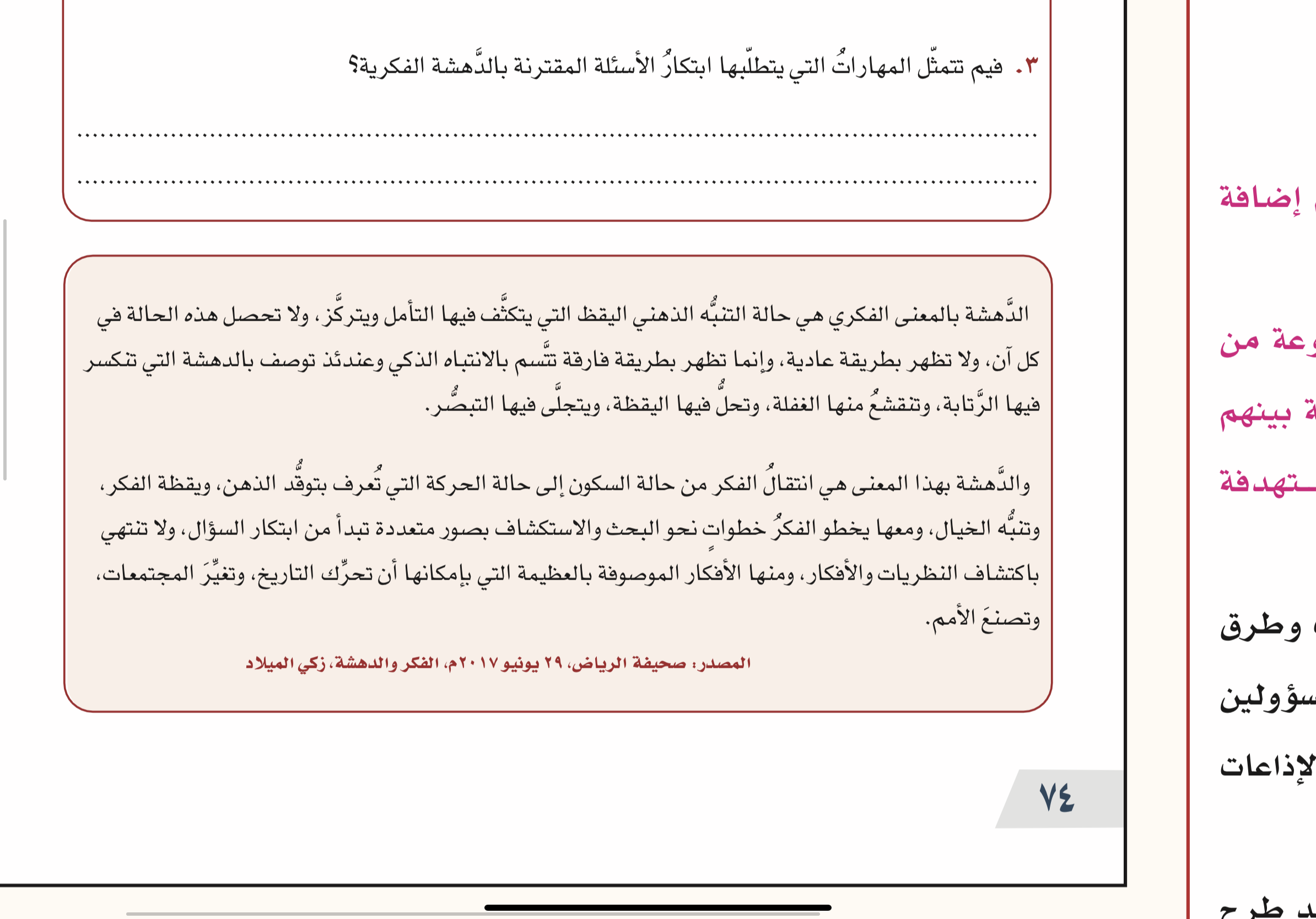 مثل لبعض هذه الافكار ؟
٧٥
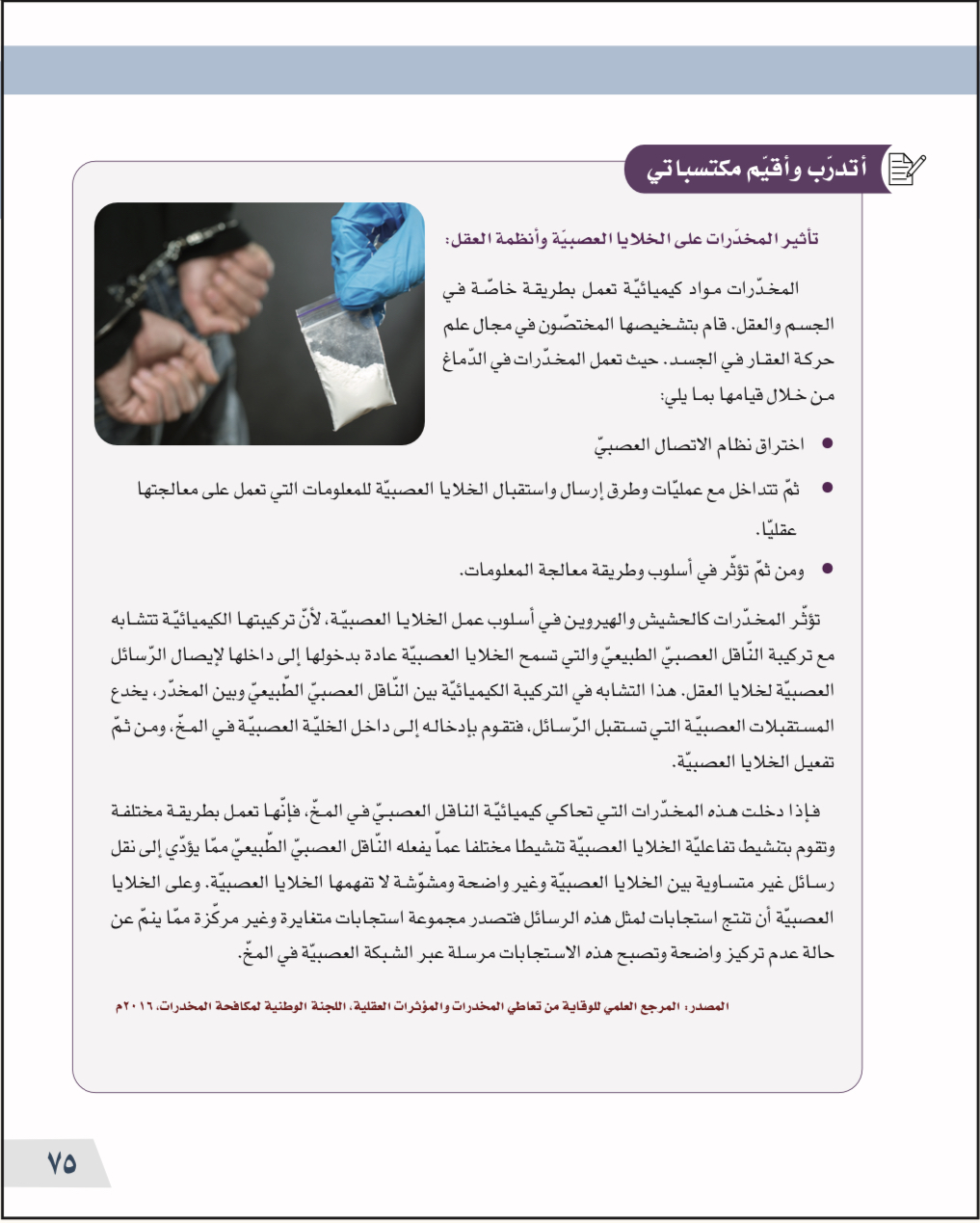 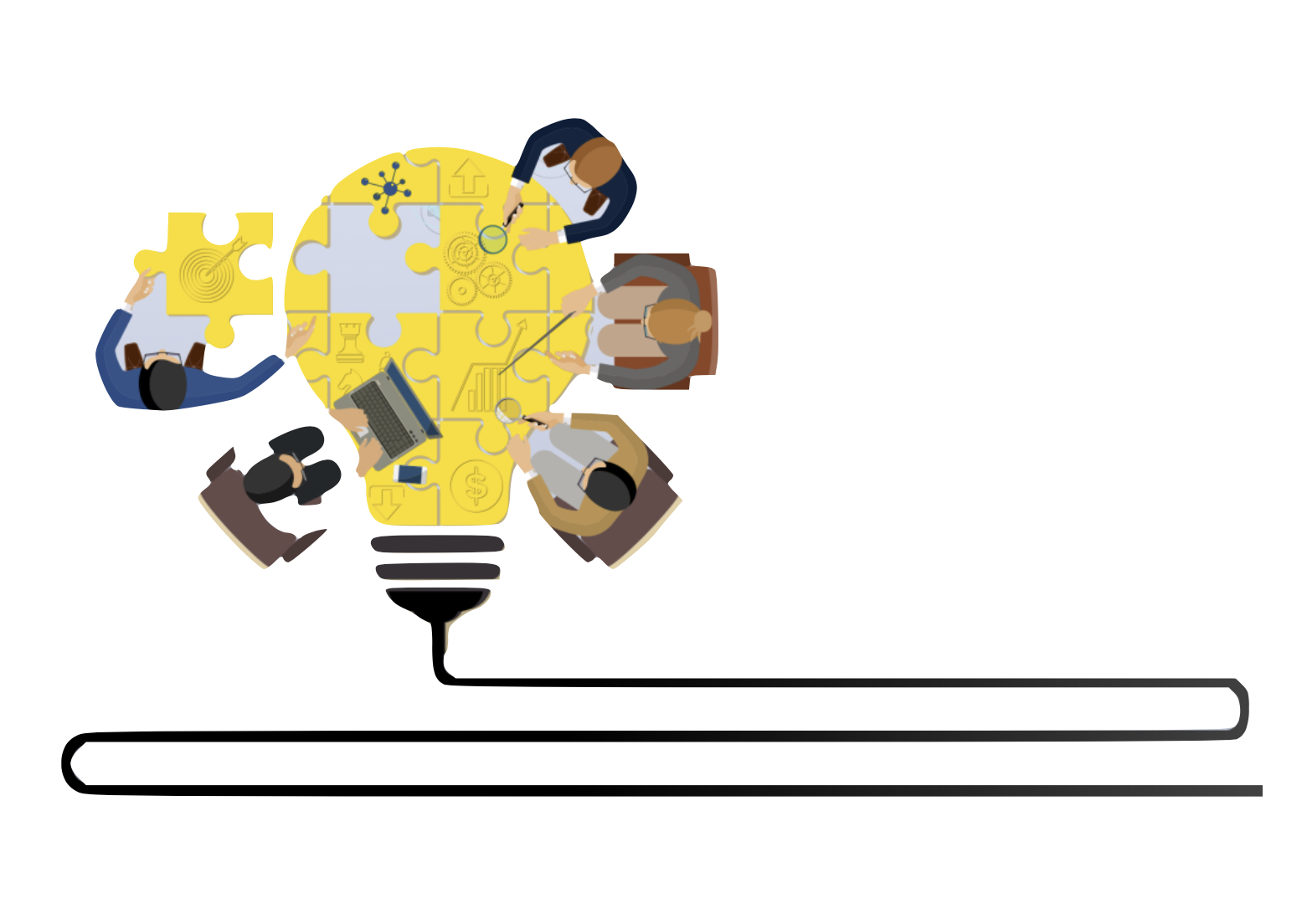 ٧٦
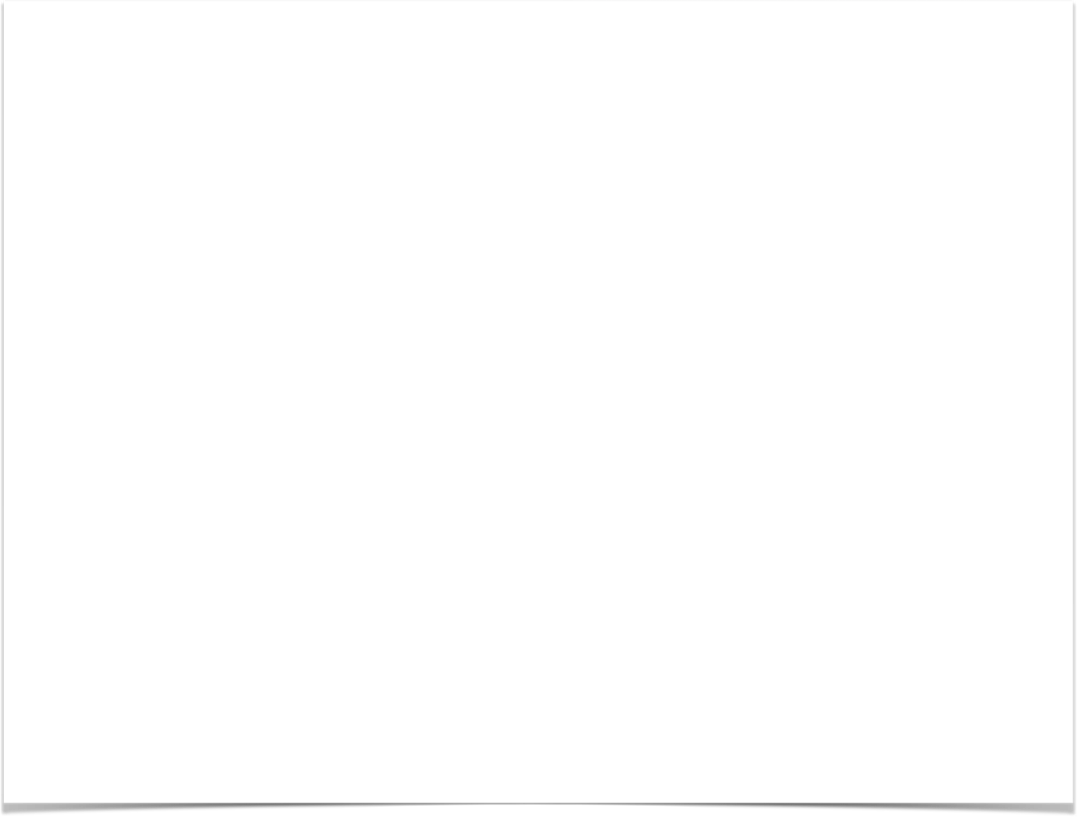 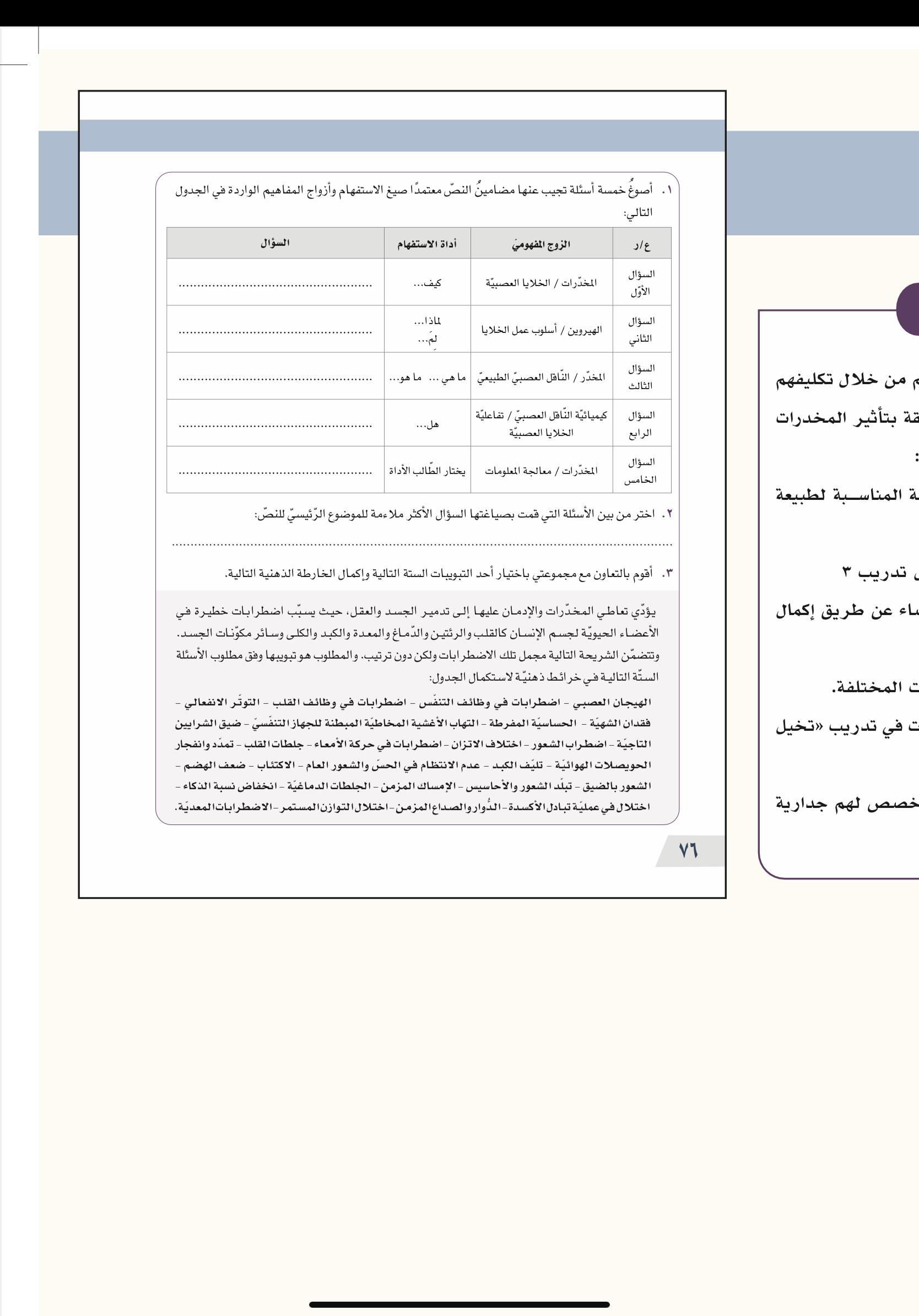 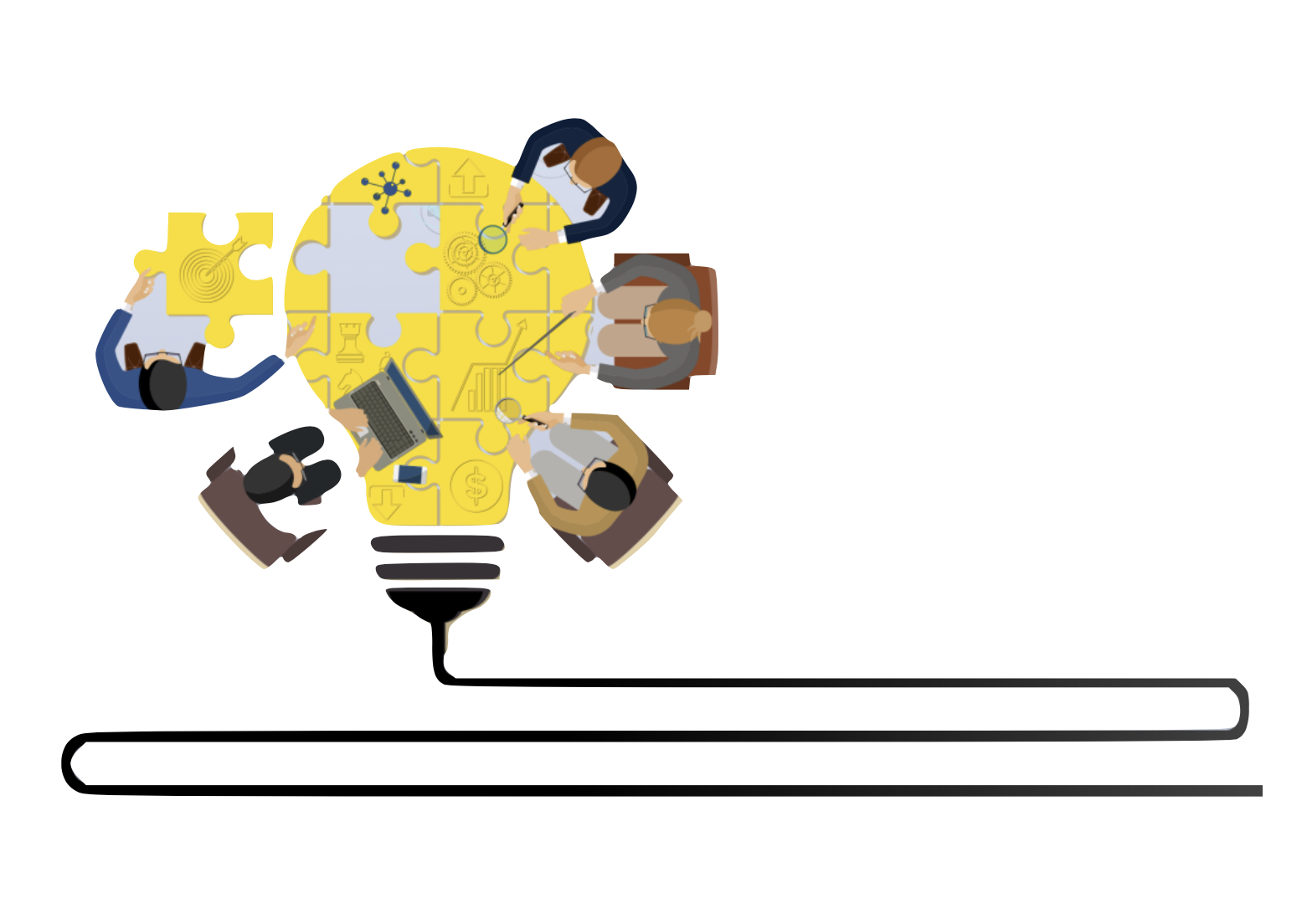 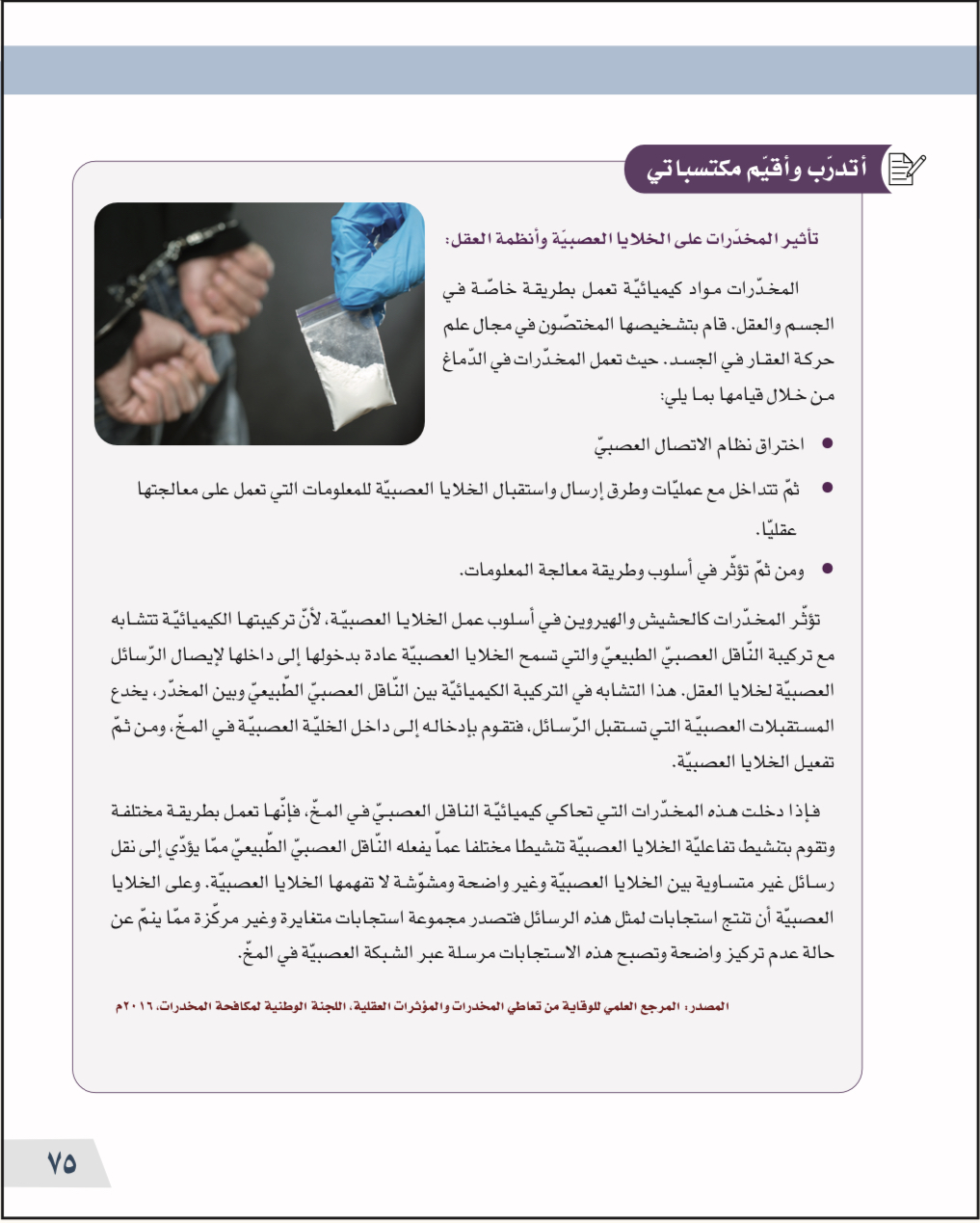 ٧٦
بالاستقصاء اكملي حل التدريب رقم ٣ 
واجب منزلي
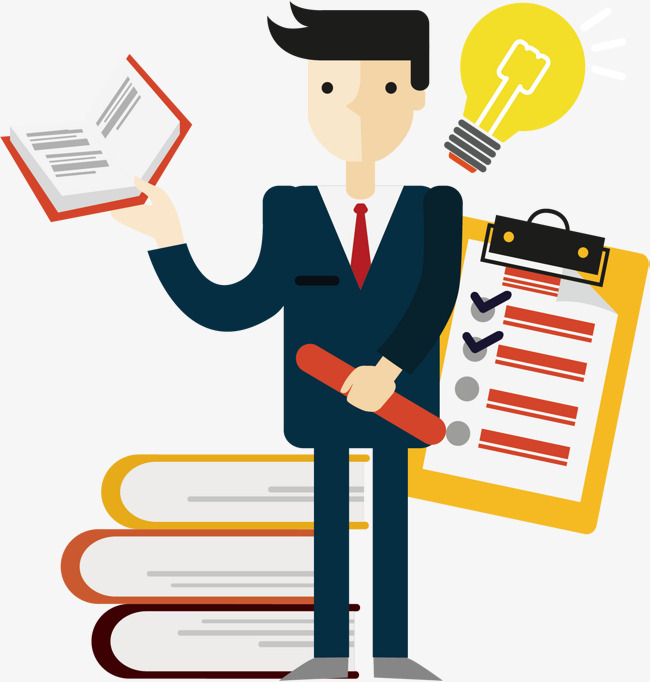 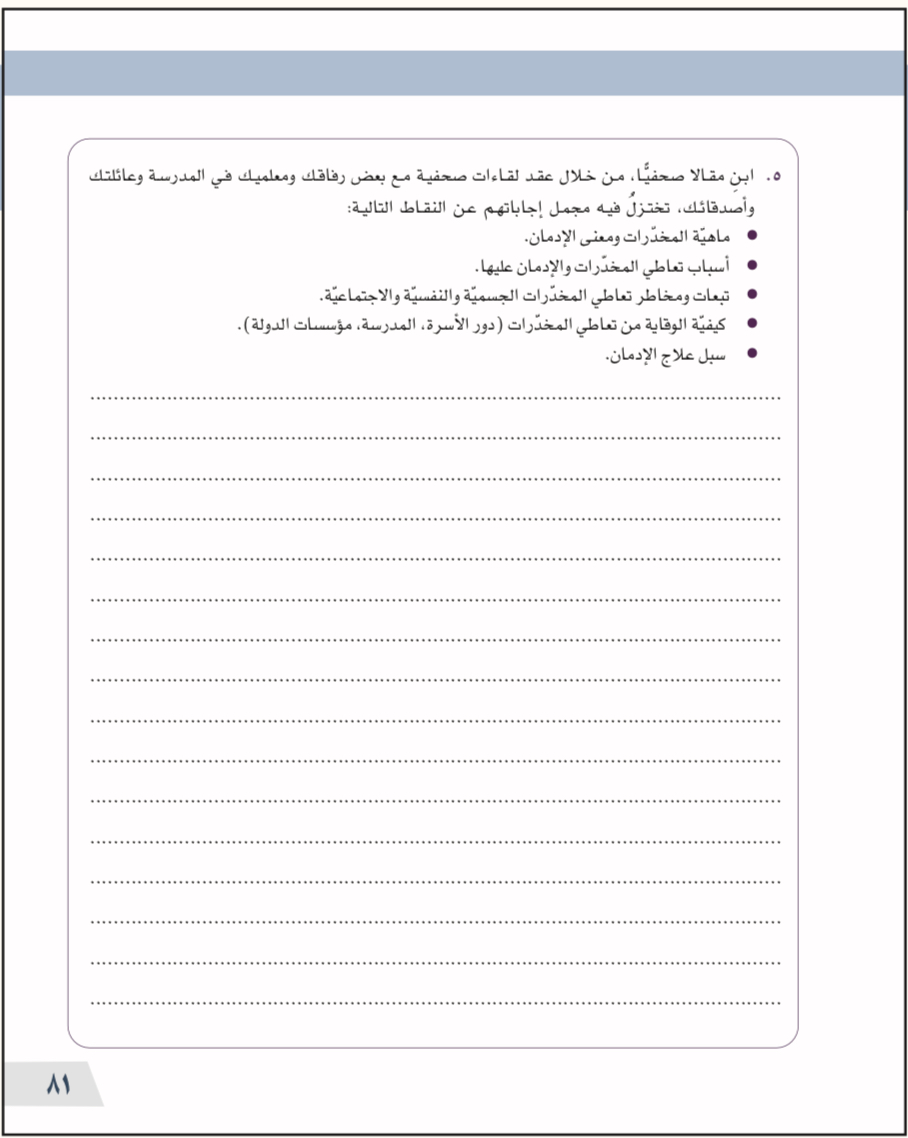 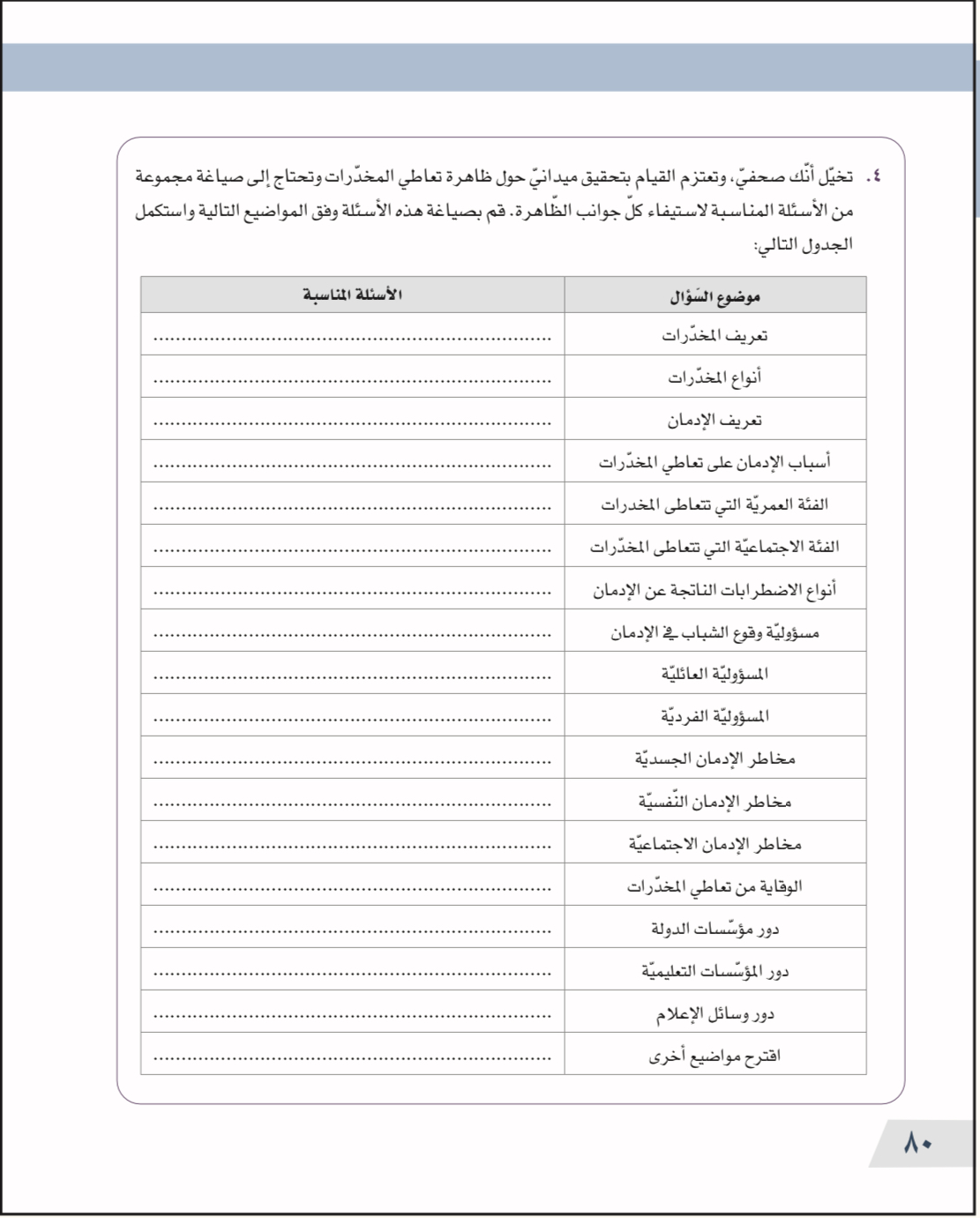 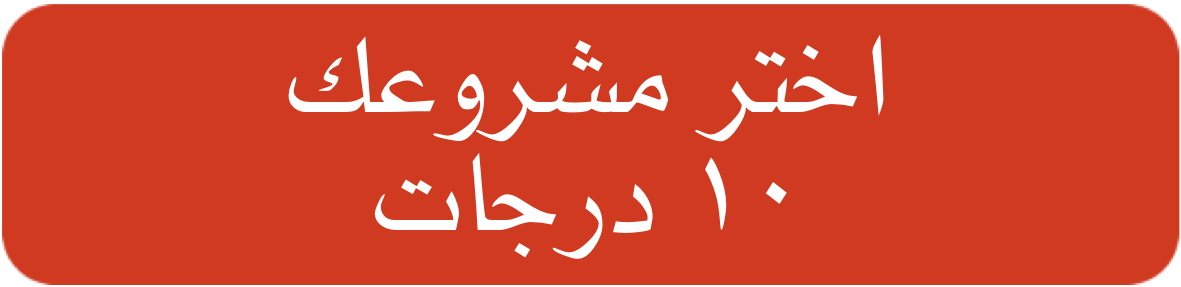 ٨٠
٨١
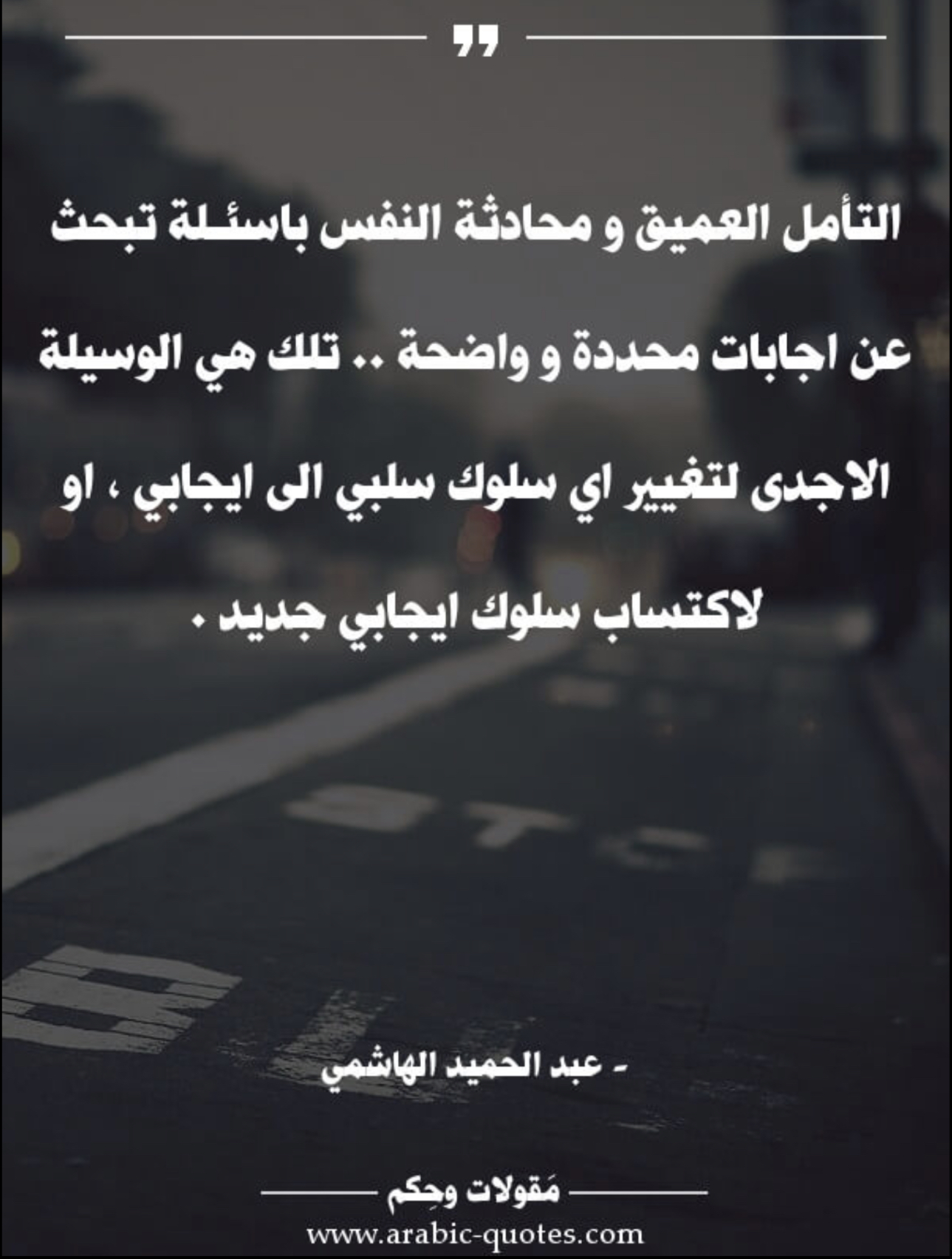 ريم الشهري
ان احسنت فمن الله وان قصرت فمن نفسي والشيطان
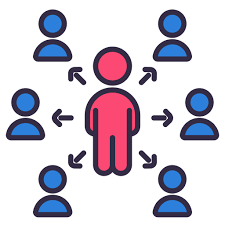 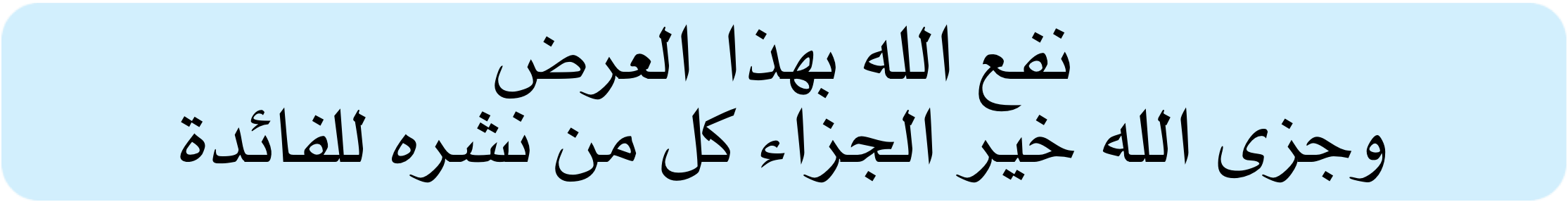 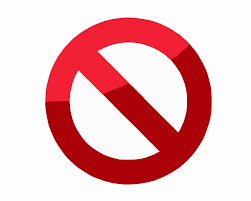 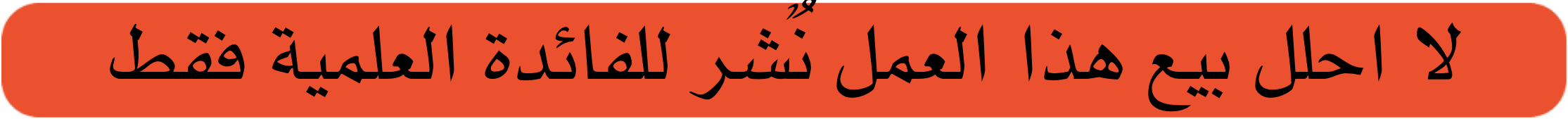